Module 3
Selecting and Evaluating Evidence-Based Practices in Mathematics
Slide 2
Link to Video: https://youtu.be/sh2dyx2BZf0
1: Developing a scope and sequence for intervention
Slide 3
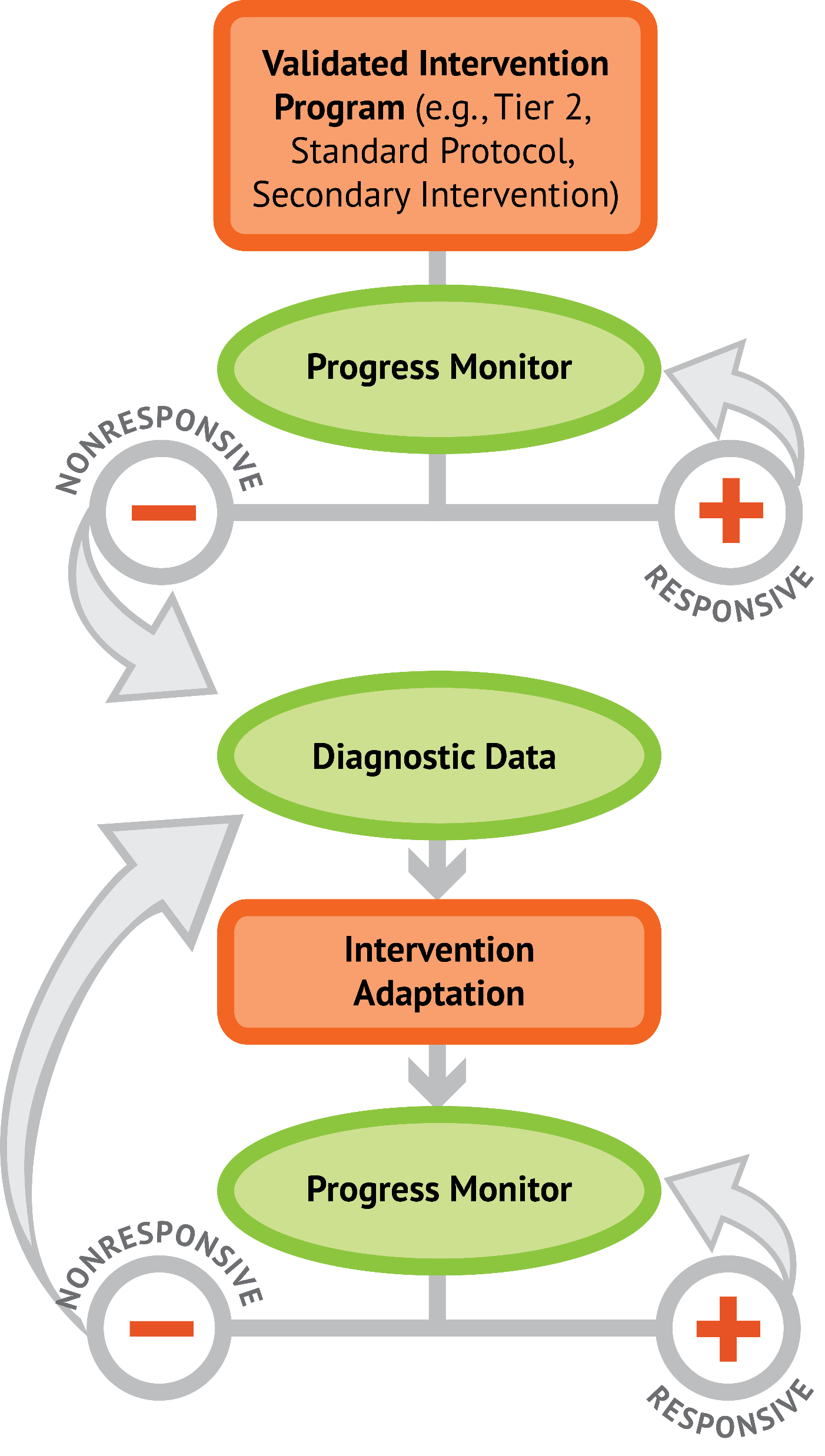 2: Progress monitoring and determining response
3: Selecting evidence-based practices for the instructional platform
4: Instructional delivery: explicit instruction, multiple representations, language
5: Instructional strategies: fluency building, problem solving, motivation
6: Whole number content
7: Rational number content
8: DBI and mathematics: fidelity, adaptations
Objectives
PART 1: What are the forms of evidence-based practices in intensive intervention?

PART 2: Where do you locate evidence-based practices?

PART 3: How do you determine the instructional platform for intensive intervention?
Activities
PART 1: What are the forms of evidence-based practices in intensive intervention?
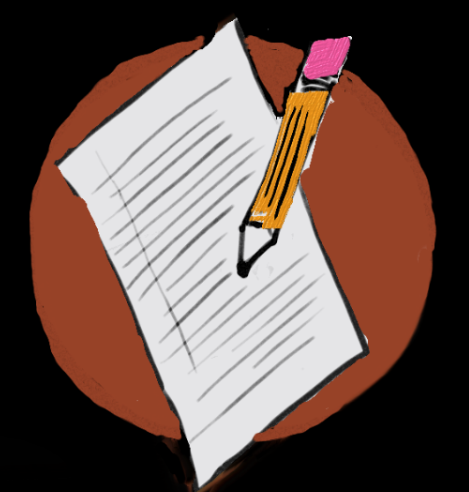 Determine differences between types of evidence

Rate evidence

Share an example of an evidence-based intervention or strategy that you find useful in the classroom
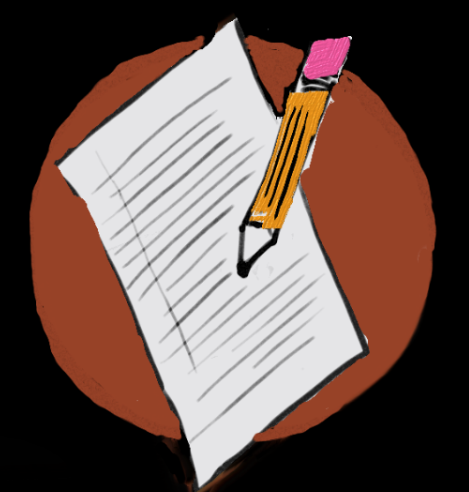 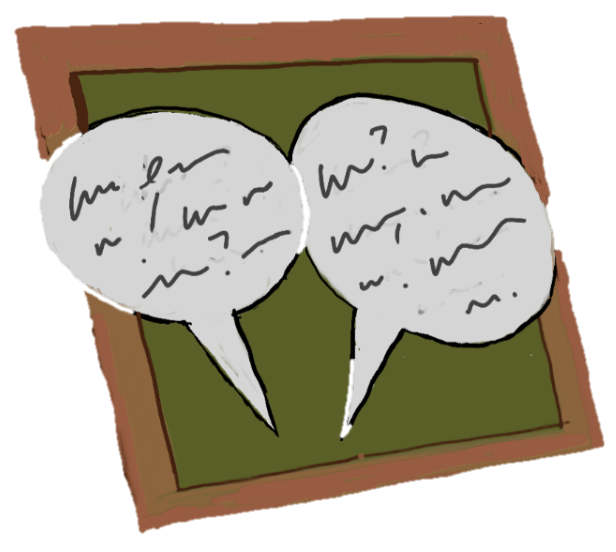 Activities
PART 2: Where do you locate evidence-based practices?
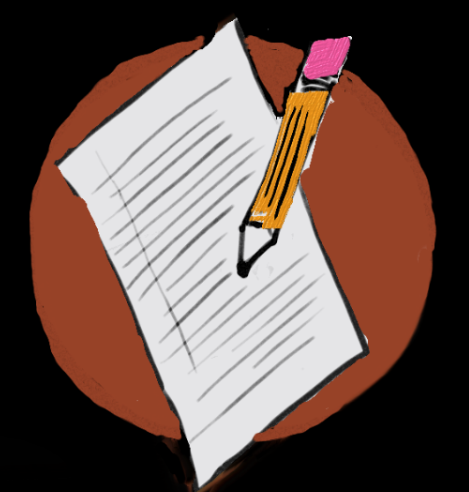 Look at websites for evidence-based practices

Locate mathematics interventions and rate the evidence
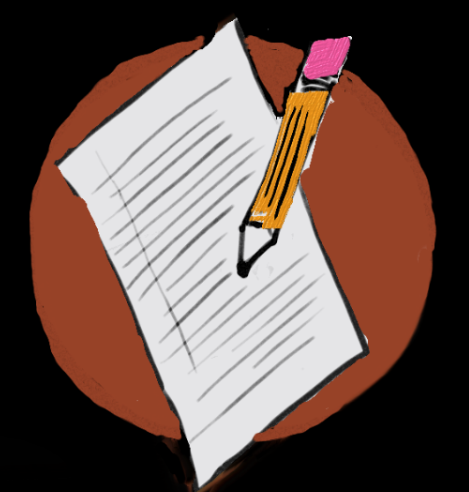 Activities
PART 3: How do you determine the instructional platform for intensive intervention?
Create a scope and sequence for a student and determine evidence-based practices

Make a table of the evidence-based interventions and strategies available at your grade level

Describe the evidence-based practices you need
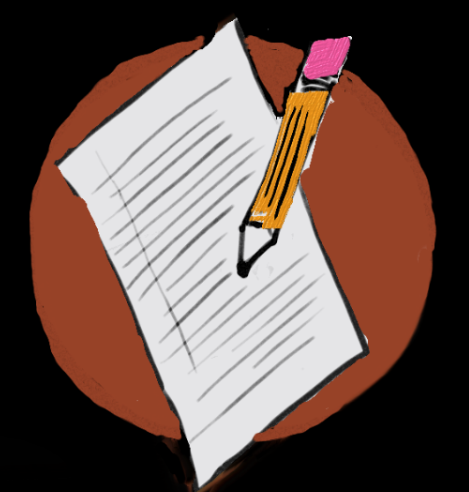 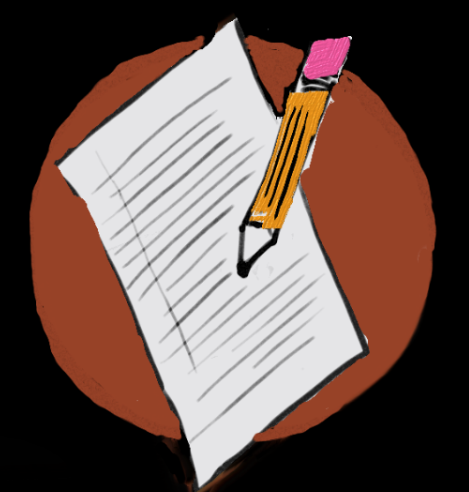 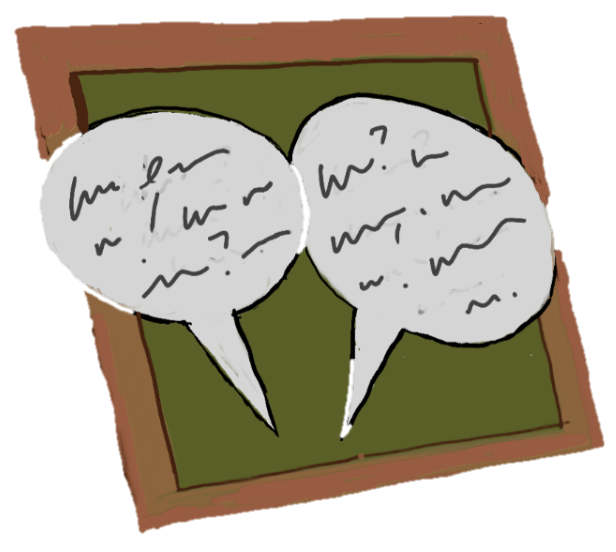 Reading
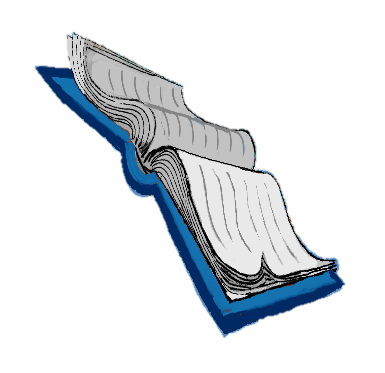 Hughes, E. M., Powell, S. R., Lembke, E. S., & Riley-Tillman, T. C. (2016). Taking the guesswork out of locating evidence-based practices for diverse learners. Learning Disabilities Research and Practice, 31, 130–141. doi:10.1111/ldrp.12103
8
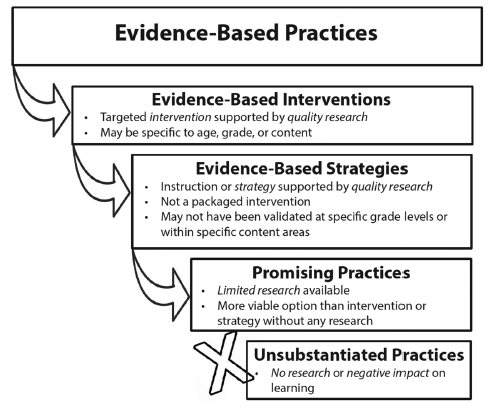 Slide 9
Classroom Application
Evaluate a current instructional intervention or strategy. What is the evidence?
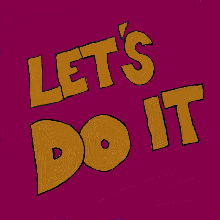 10
Welcome!
Let’s get started on Module 3!
Slide 12
Part 1
What are the forms of evidence-based practices in intensive intervention?
Module 3, Part 1
Part 1 Objectives
In this part, you’ll learn—
The definition of the term “evidence-based practice”
The differences among evidence-based practices, evidence-based intervention, evidence-based strategies, and promising practices
Where Are We?
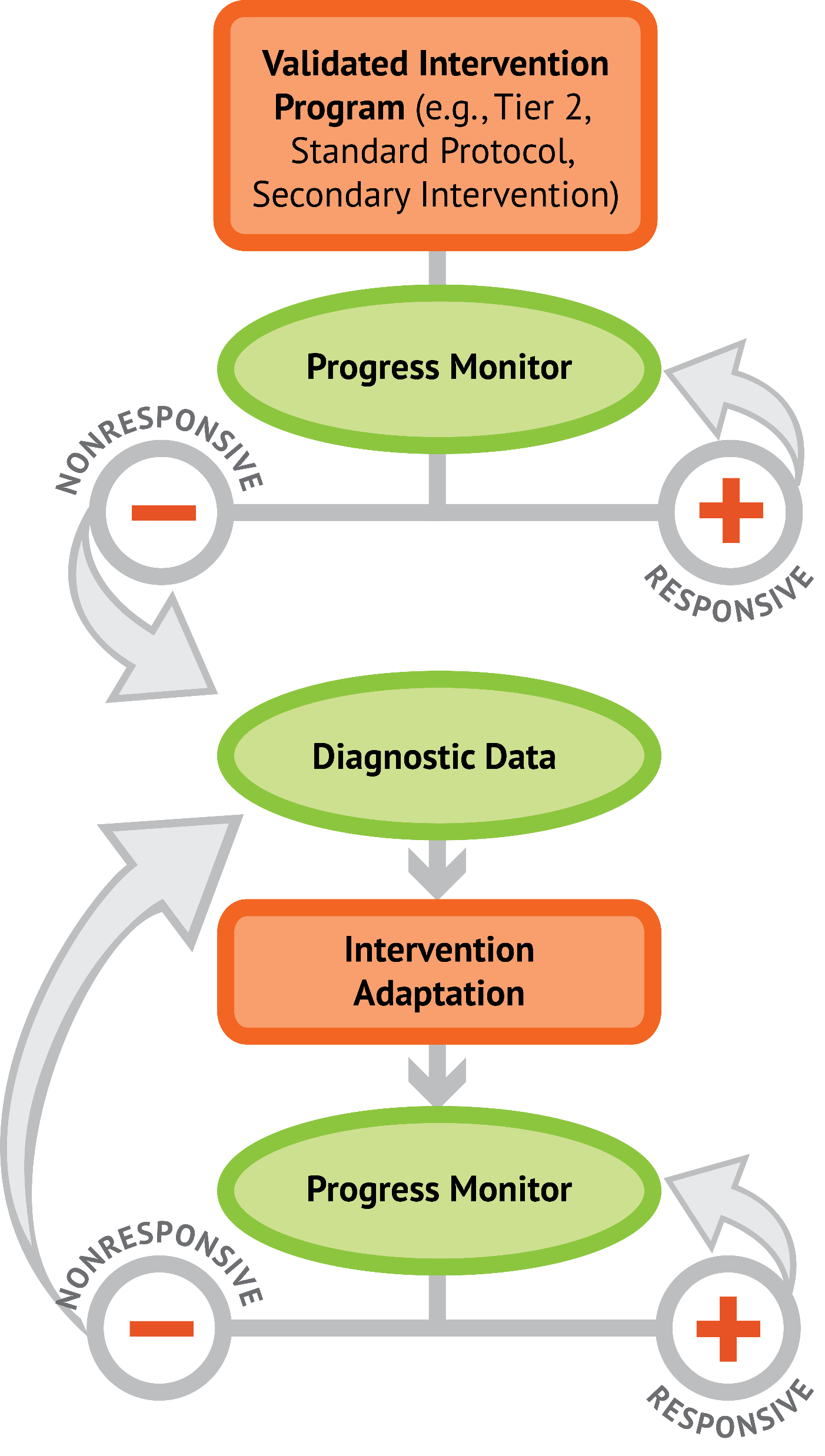 Reading
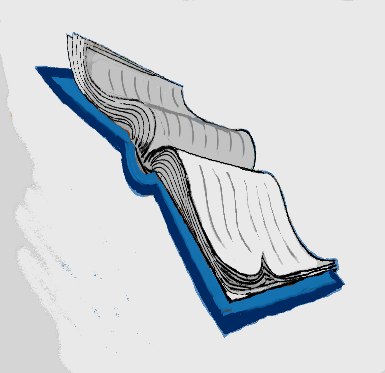 Hughes, E. M., Powell, S. R., Lembke, E. S., & Riley-Tillman, T. C. (2016). Taking the guesswork out of locating evidence-based practices for diverse learners. Learning Disabilities Research and Practice, 31, 130–141. doi:10.1111/ldrp.12103
16
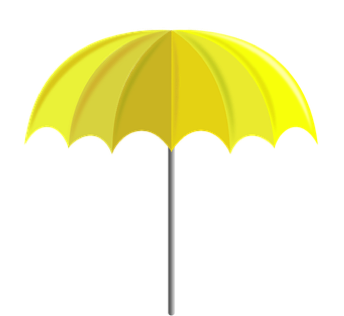 A practice that has shown consistent and positive results
Slide 17
evidence-based practice
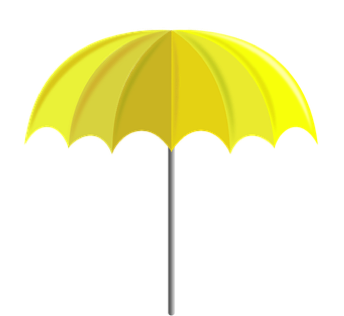 Slide 18
evidence-based practice
An intervention (i.e., packaged program) that has shown consistent and positive results
evidence-based intervention
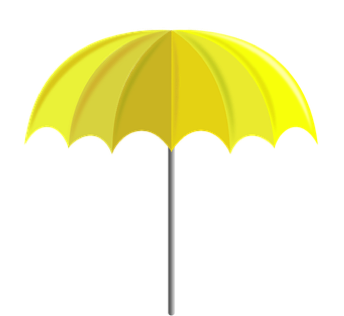 Slide 19
evidence-based practice
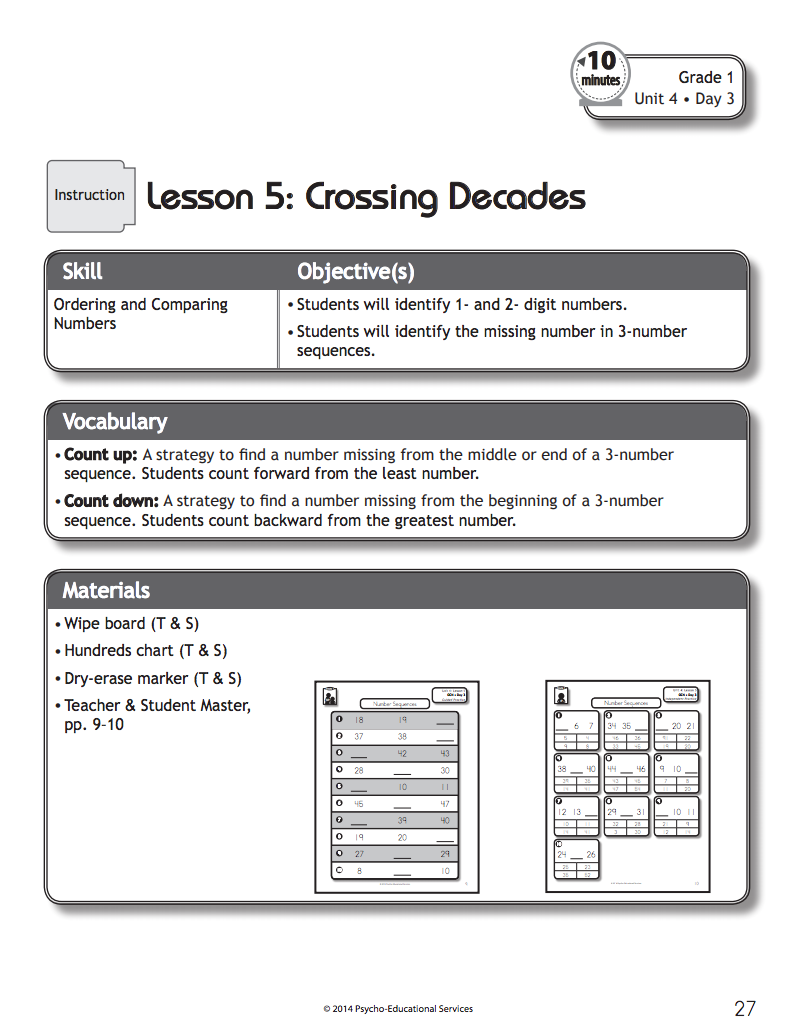 evidence-based intervention
Bryant, Bryant, Roberts, Vaughn, Hughes, Porterfield, & Gersten (2011)
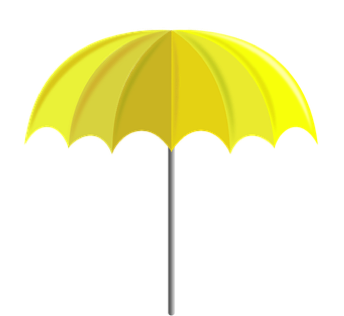 Slide 20
evidence-based practice
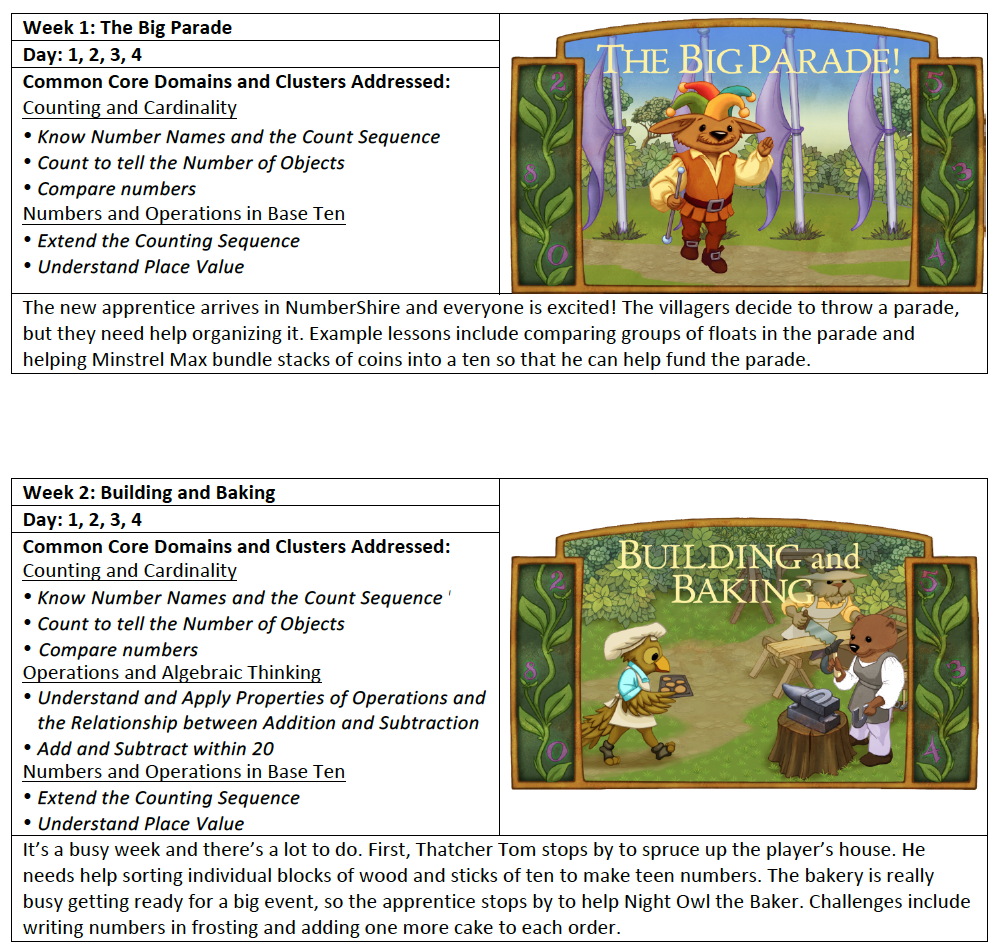 evidence-based intervention
https://dibels.uoregon.edu/market/numbershire
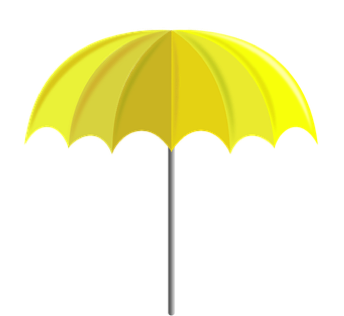 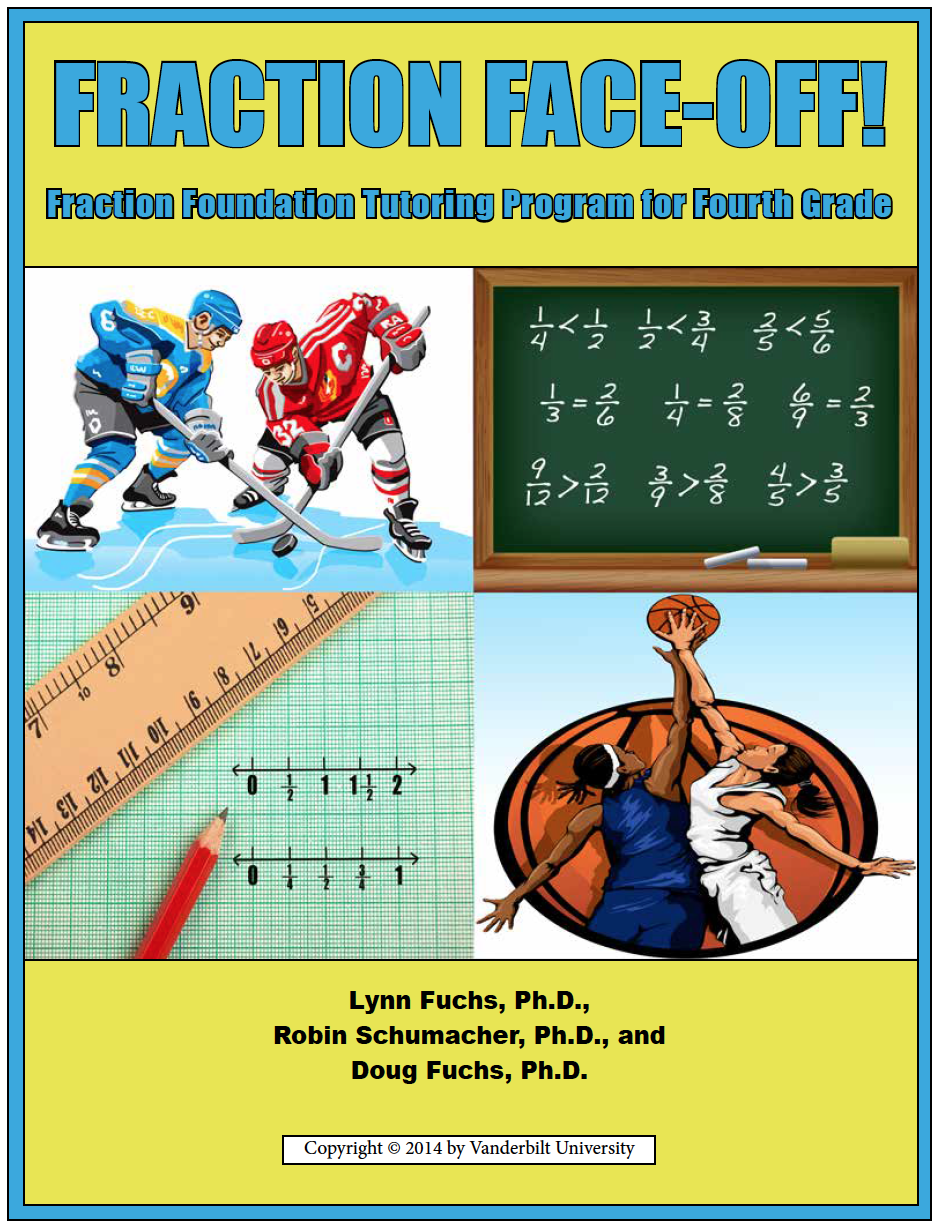 Slide 21
evidence-based practice
evidence-based intervention
Fuchs, Schumacher, & Fuchs (2014)
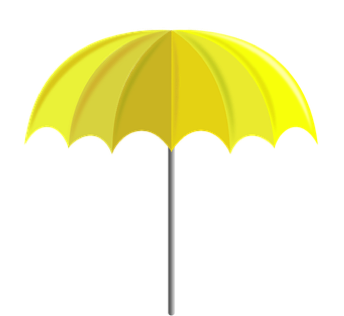 Slide 22
evidence-based practice
evidence-based intervention
A method or strategy that has shown consistent and positive results
evidence-based strategy
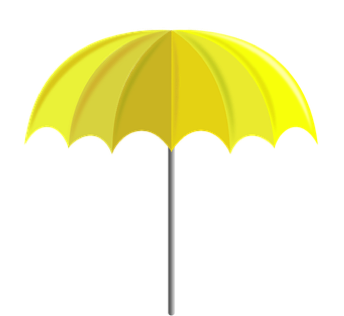 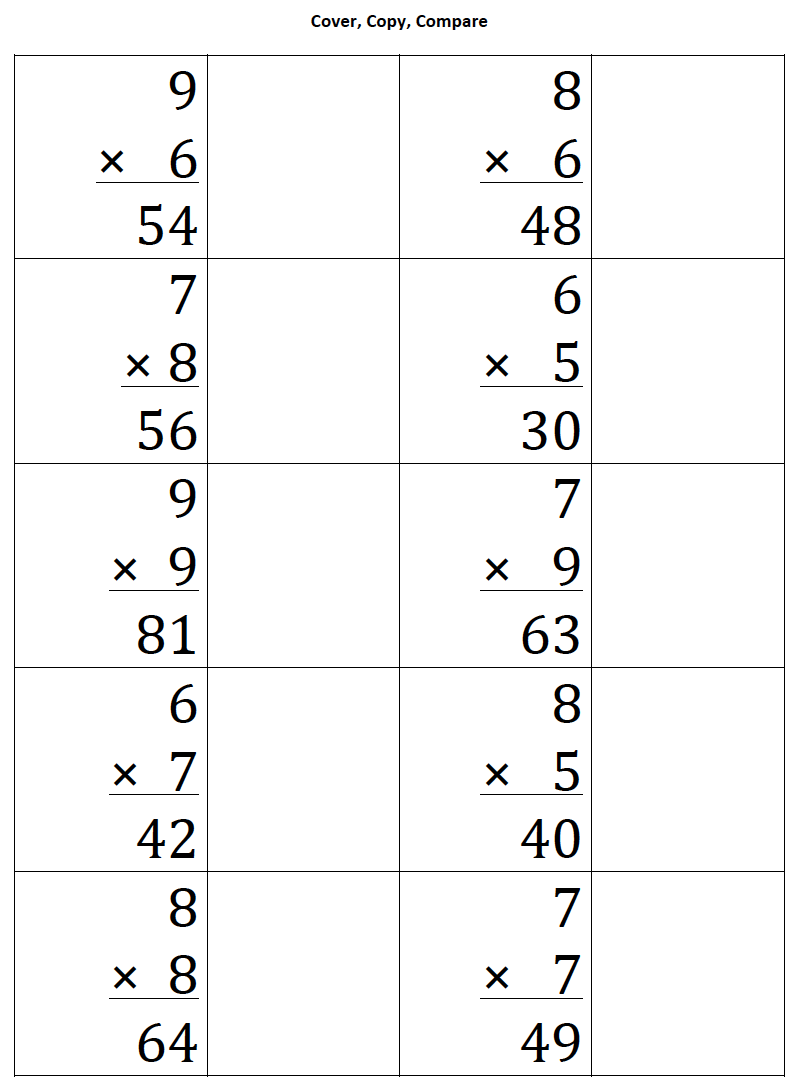 Slide 23
evidence-based practice
evidence-based strategy
ebi.missouri.edu/wp-content/uploads/2013/09/EBI-Brief-Template-Cover-Copy-and-Compare.pdf
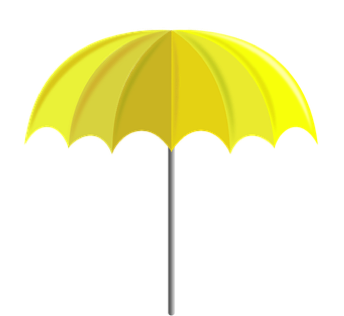 Slide 24
evidence-based practice
evidence-based strategy
Strickland & Maccini (2012)
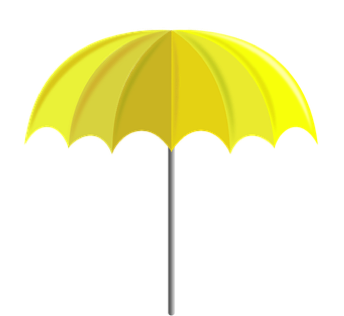 Slide 25
evidence-based practice
5
+  6
2
+  2
evidence-based strategy
Burns (2005)
7
+  4
2
+  6
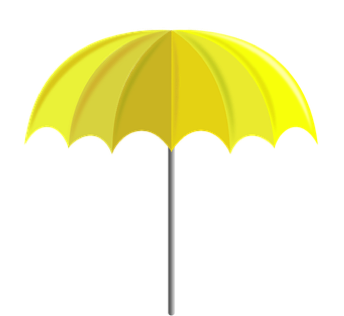 Slide 26
evidence-based practice
evidence-based intervention
evidence-based strategy
A method or strategy that has shown a positive result
promising practice
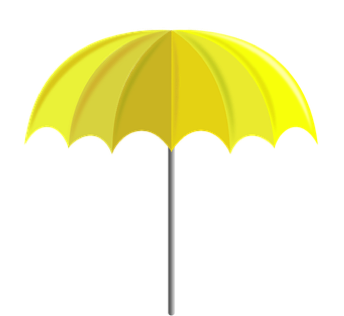 Slide 27
evidence-based practice
evidence-based intervention
evidence-based strategy
promising practice
no or negative evidence
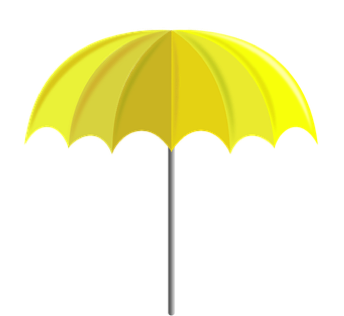 Slide 28
evidence-based practice
evidence-based intervention
evidence-based strategy
promising practice
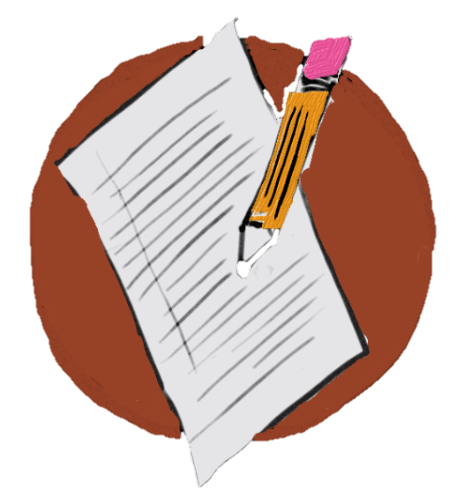 s;lide 29
Workbook Activity #1
Look at the examples of different evidence-based practices. Is each an evidence-based intervention, an evidence-based strategy, or a promising practice?
Assessment data to show results
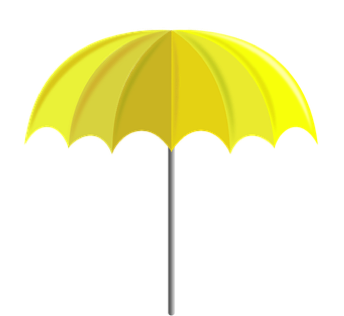 Slide 30
evidence-based practice
Improvement from before intervention
Improvement compared to no treatment students
Replication
evidence-based intervention
Multiple researchers
Multiple students
evidence-based strategy
Multiple times
promising practice
Setting and students similar to your own
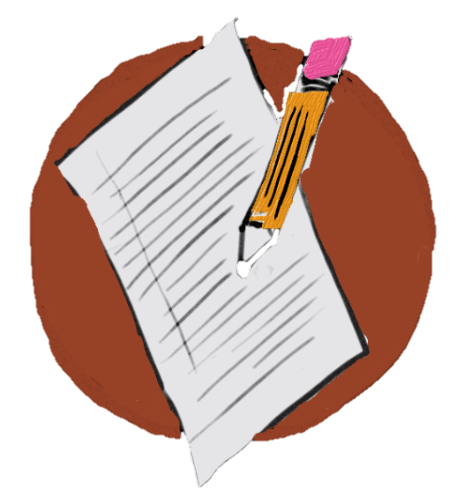 Slide 31
Workbook Activity #2
Look at the same examples of the evidence-based practices. How would you rate the evidence?
Slide 32
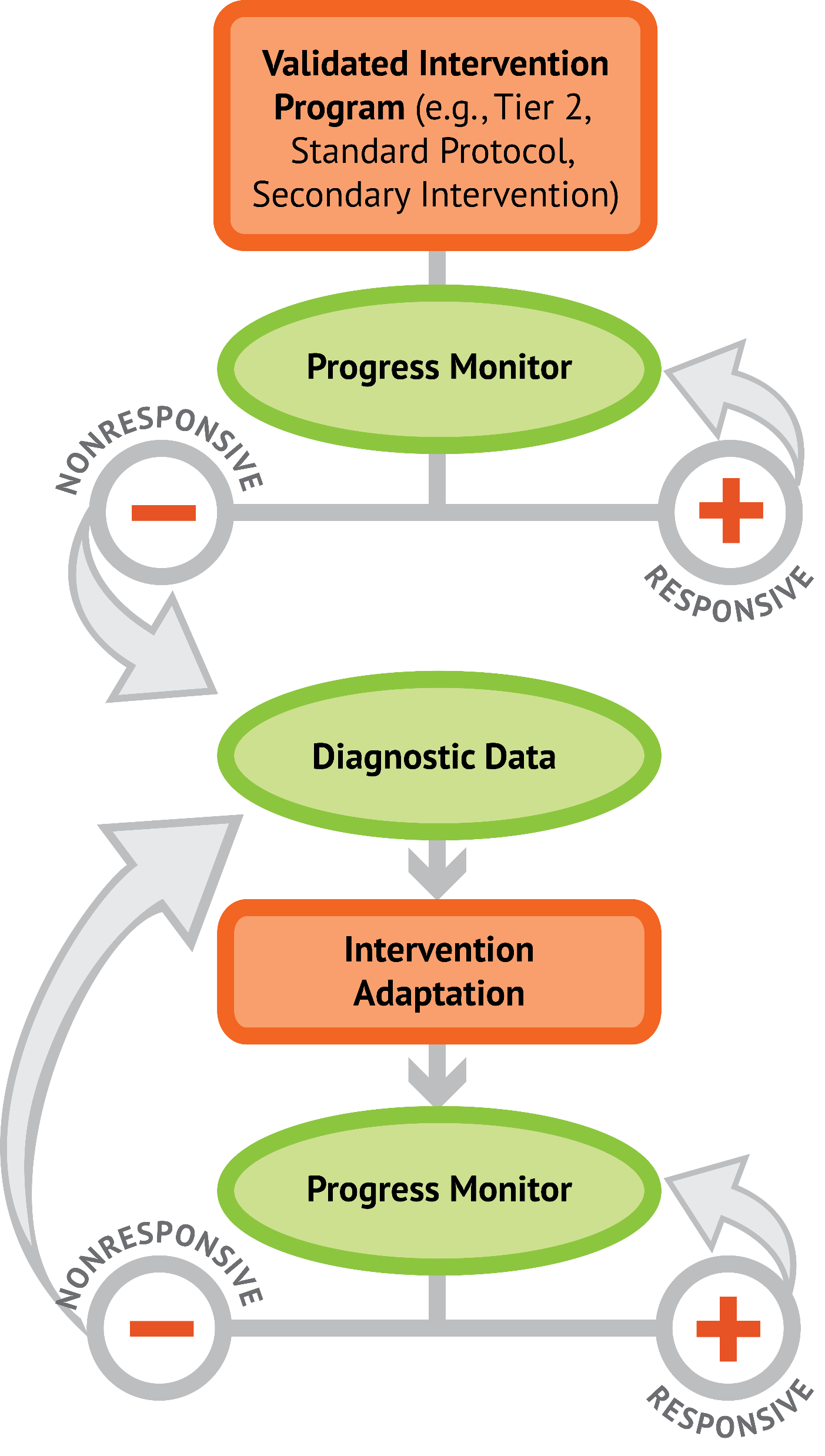 Instructional Platform
1. evidence-based intervention
2. evidence-based strategy
Part 1’s Checklist:What are the forms of evidence-based practices in intensive intervention?
Define evidence-based practices
Identify the differences among evidence-based interventions, evidence-based strategies, and promising practices
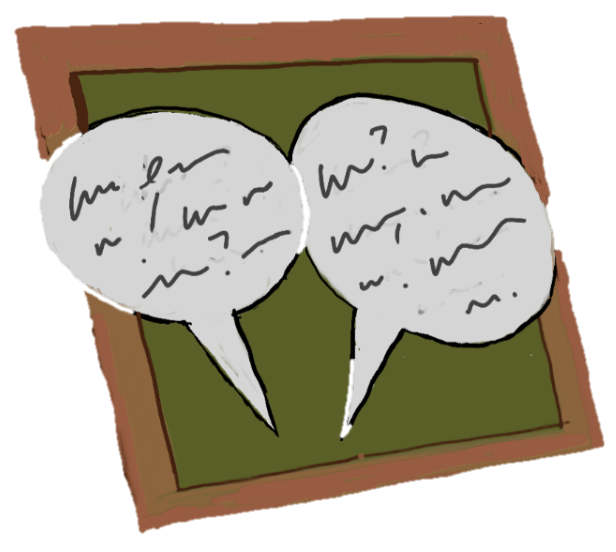 Discussion Board
Share an example of an evidence-based intervention or strategy that you find useful in the classroom.
Slide 35
Part 2
Where do you locate evidence-based practices?
Module 3, Part 2
Part 2 Objectives
In this part, you’ll learn:
Several methods for locating evidence-based practices
How to understand what constitutes “evidence”
Where Are We?
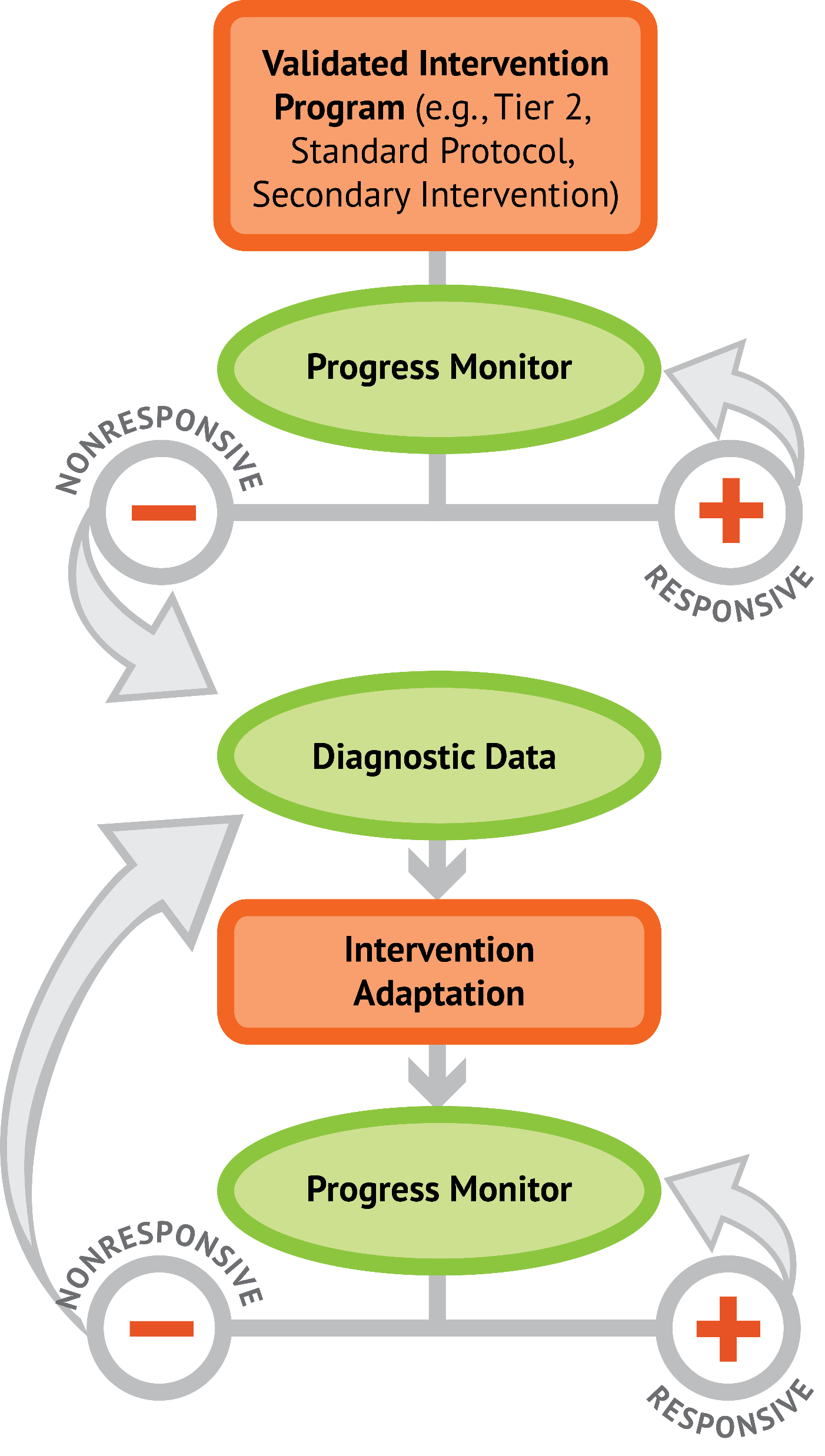 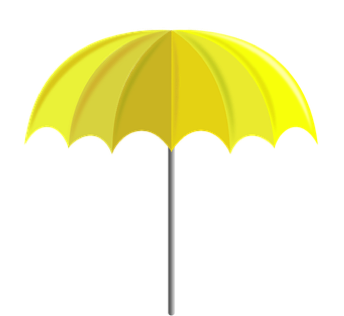 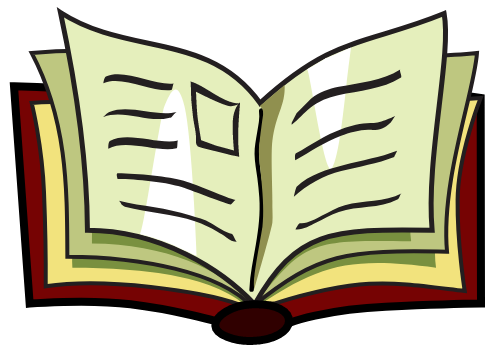 Slide 39
evidence-based practice
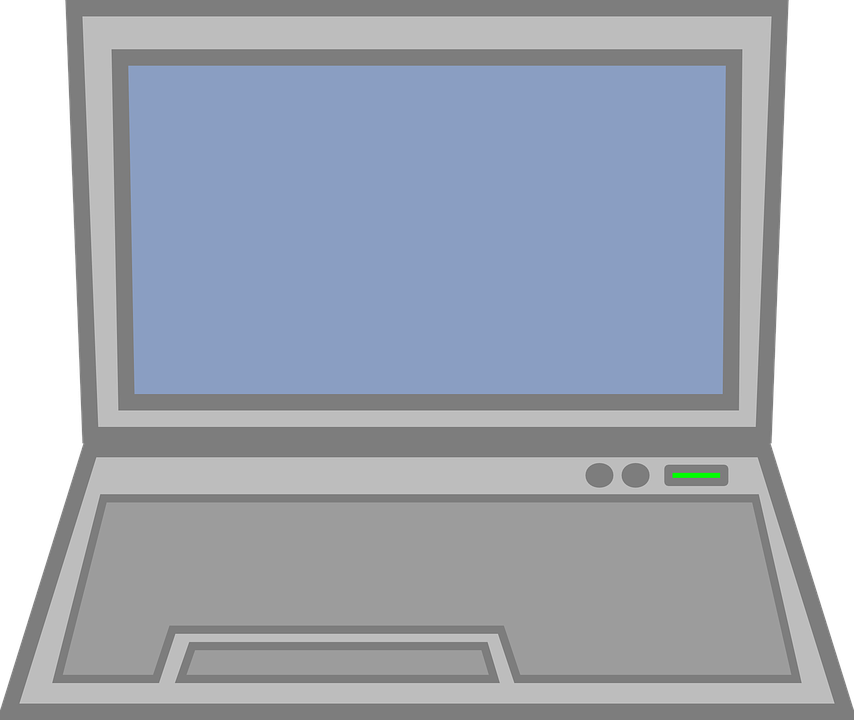 evidence-based intervention
evidence-based strategy
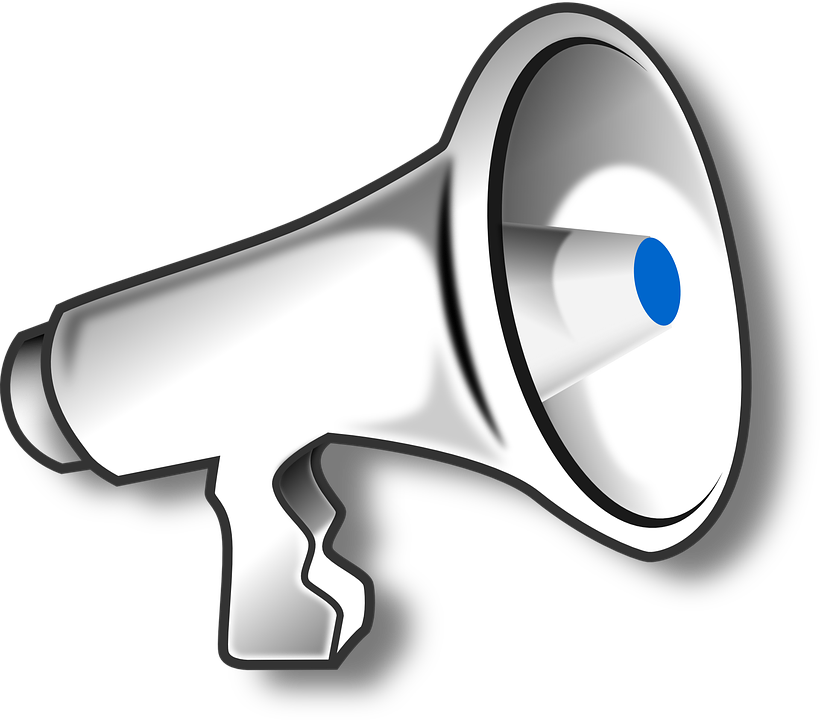 promising practice
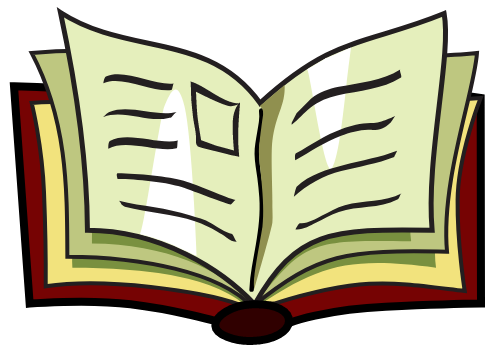 Journals or Books
Exceptional Children
Intervention in School and Clinic
Journal of Educational Psychology
Journal of Learning Disabilities
Learning and Individual Differences
Learning Disability Quarterly
Learning Disabilities Research and Practice
Teaching Exceptional Children
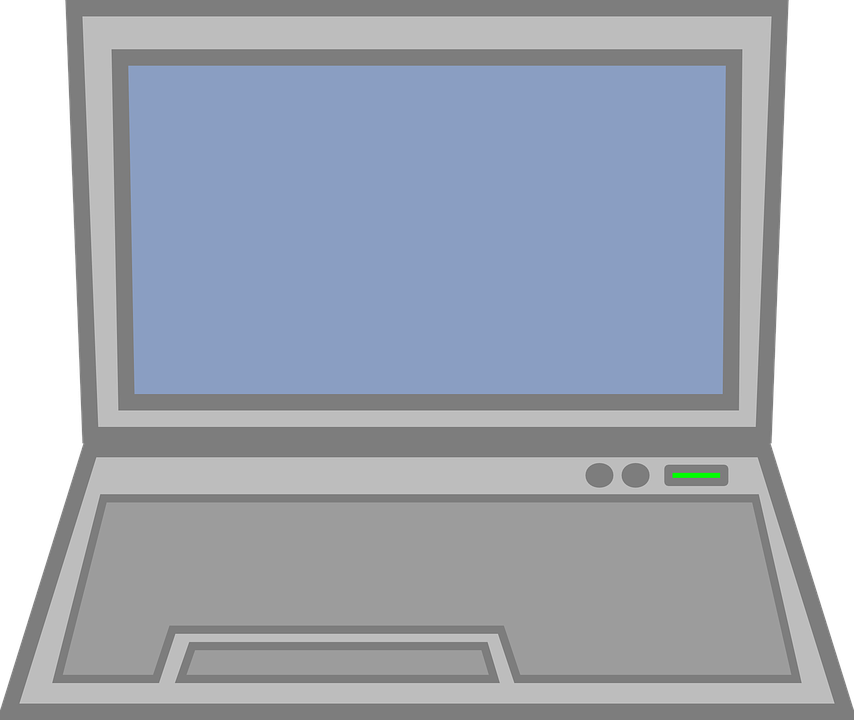 Websites
ies.ed.gov/ncee/wwc/
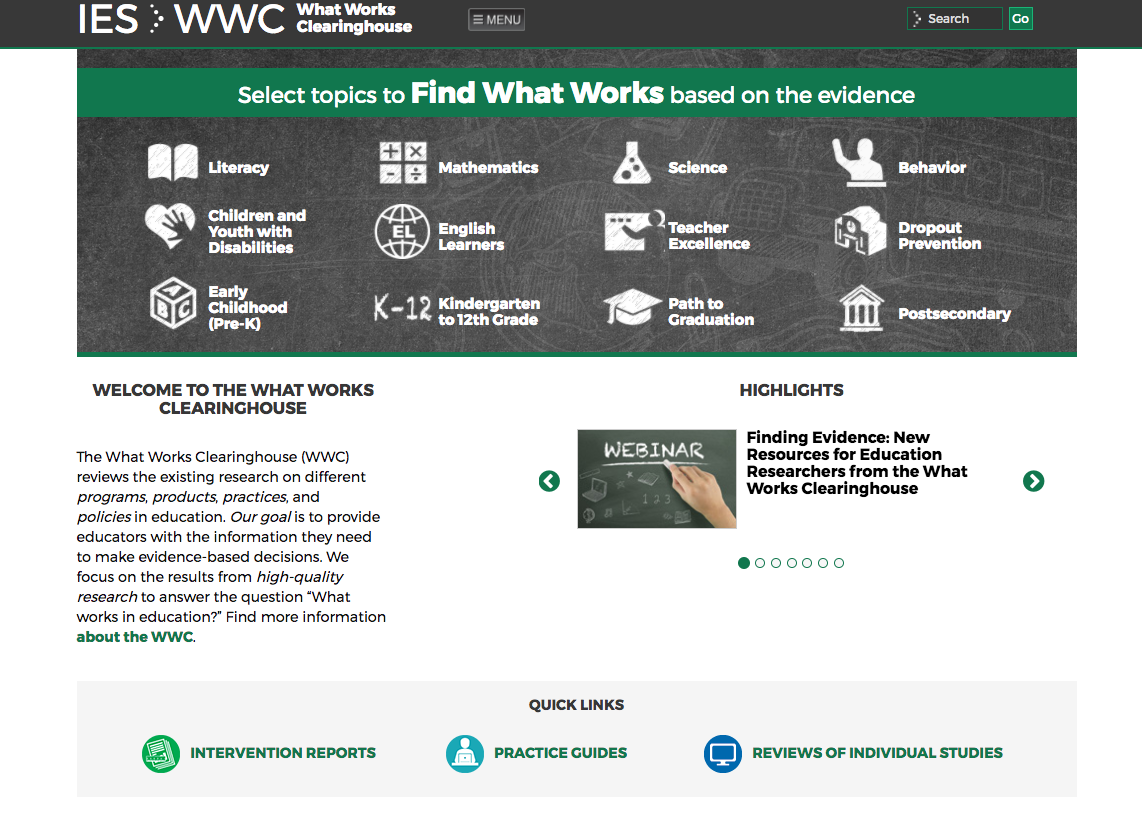 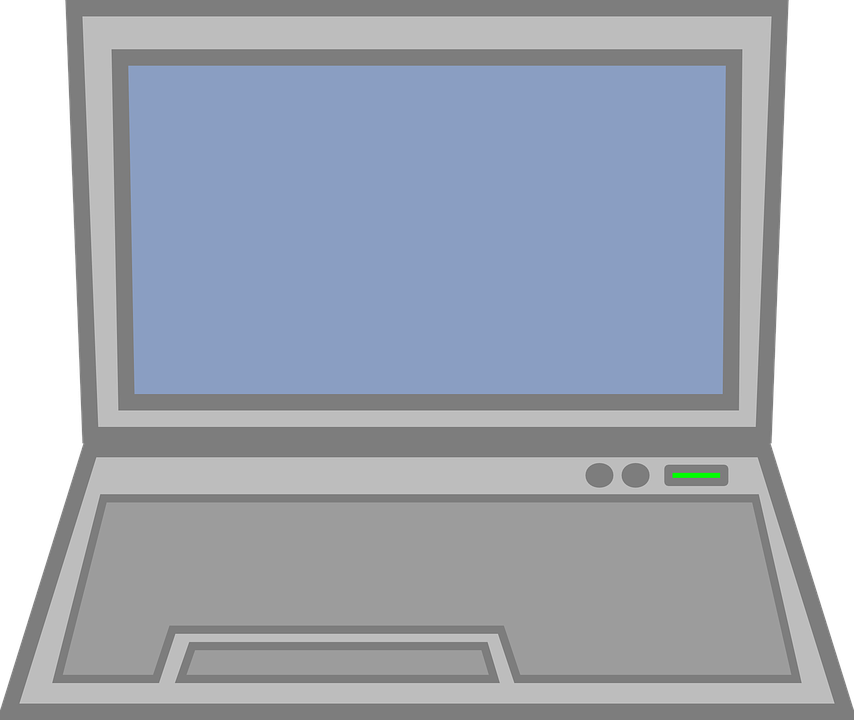 Websites
www.evidenceforessa.org
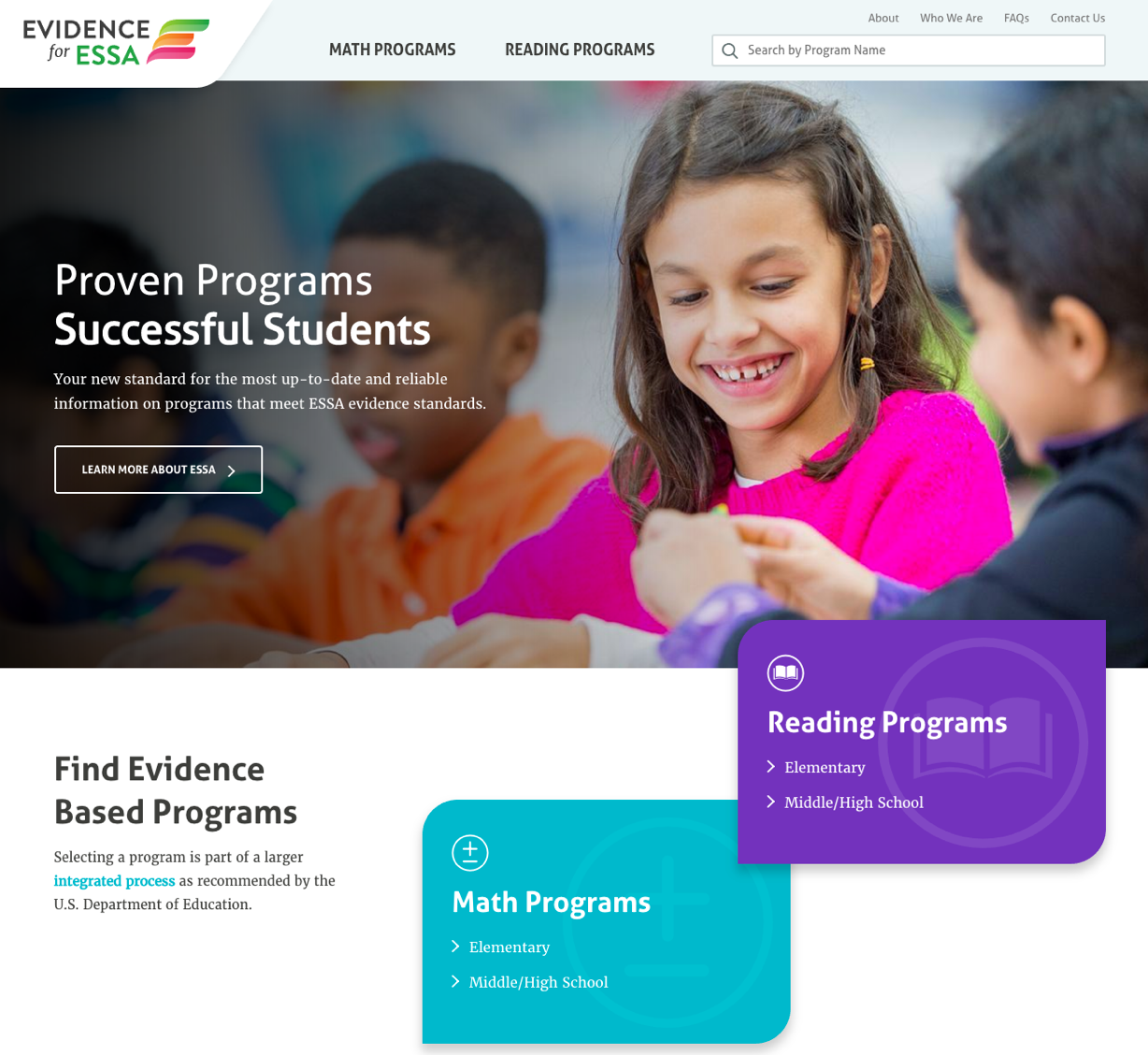 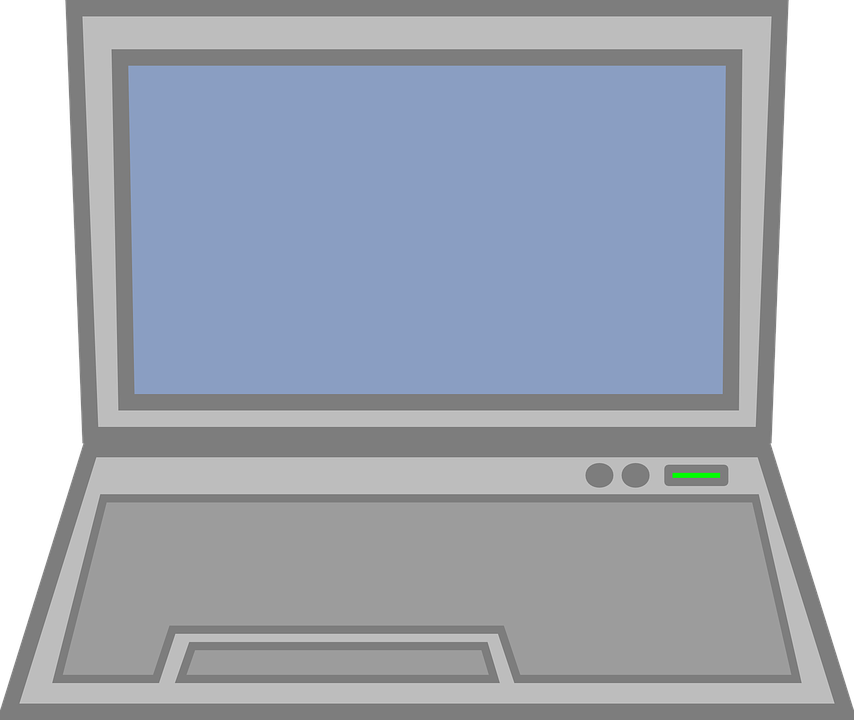 Websites
teachingld.org
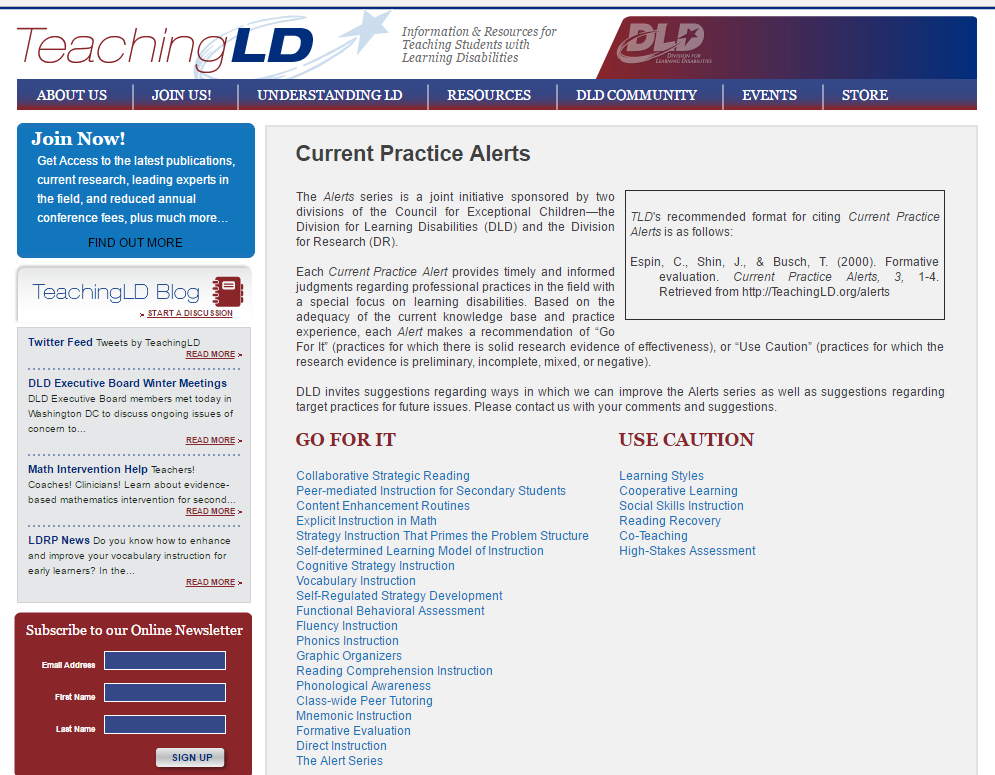 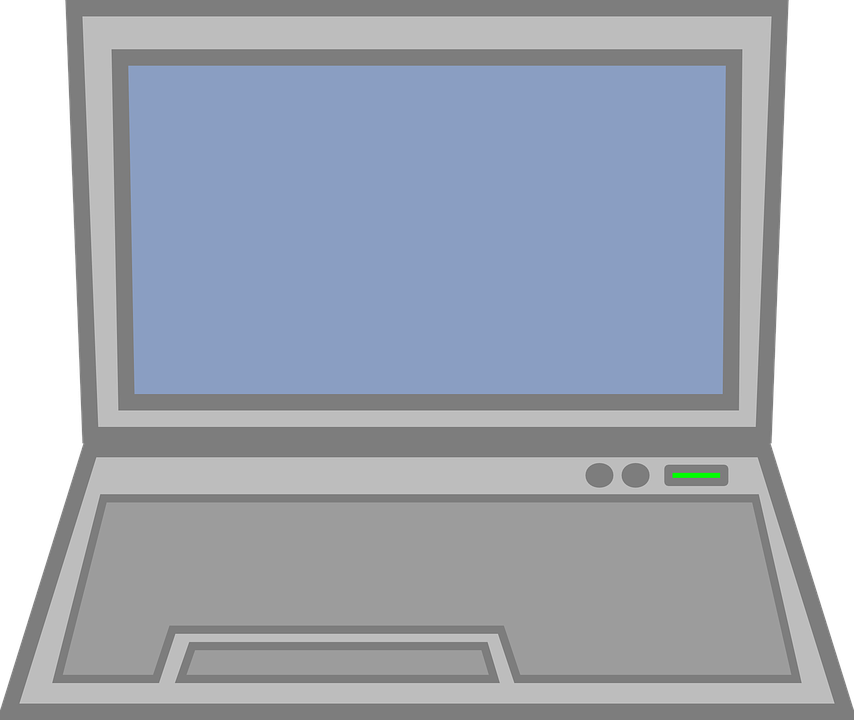 Websites
ebi.missouri.edu
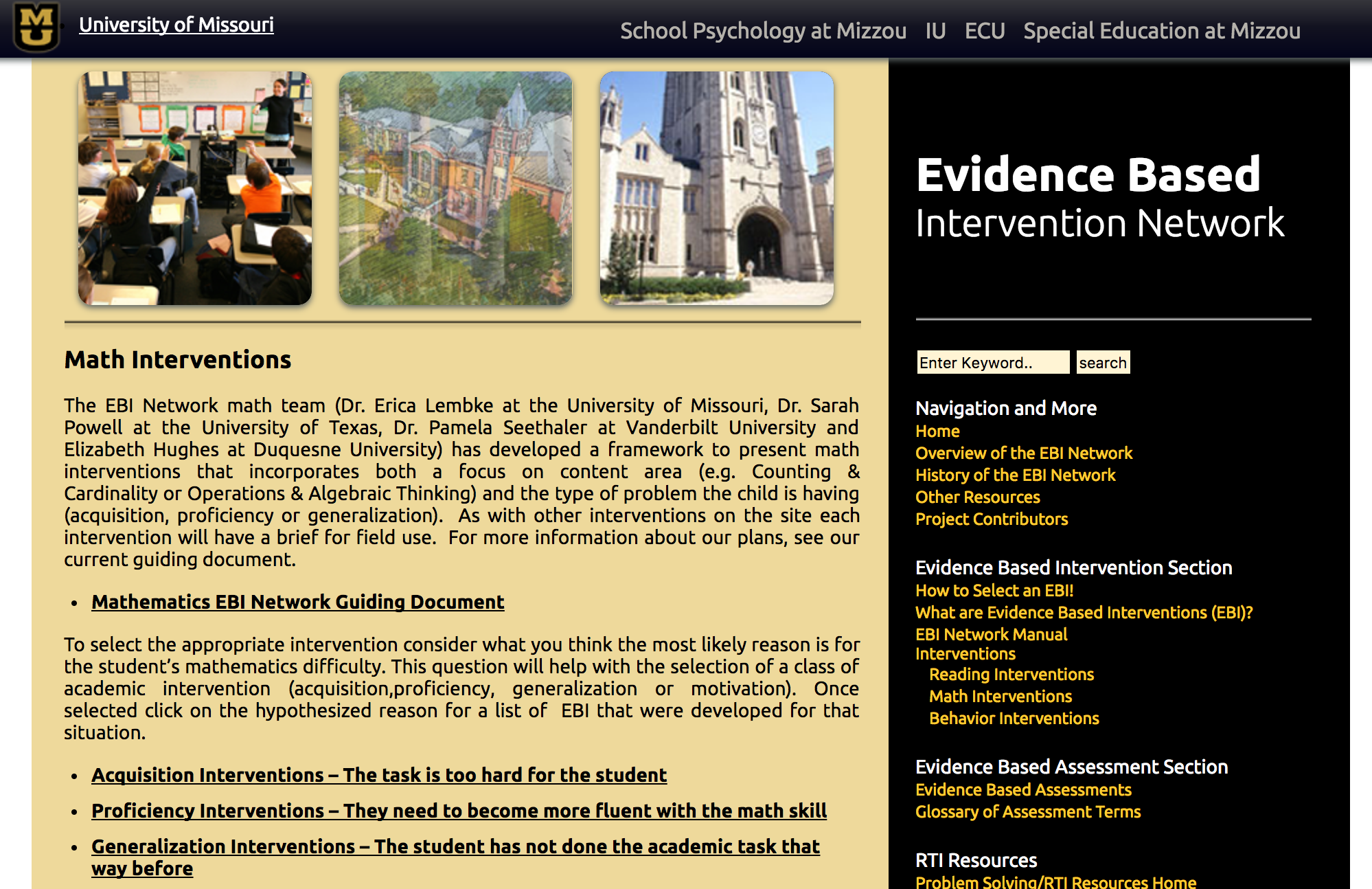 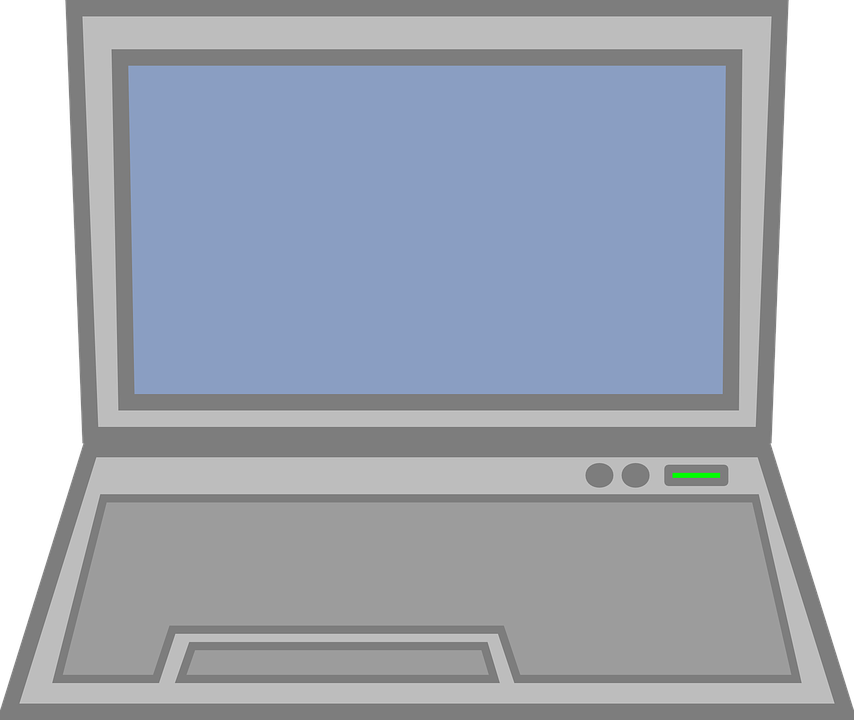 Websites
www.intensiveintervention.org
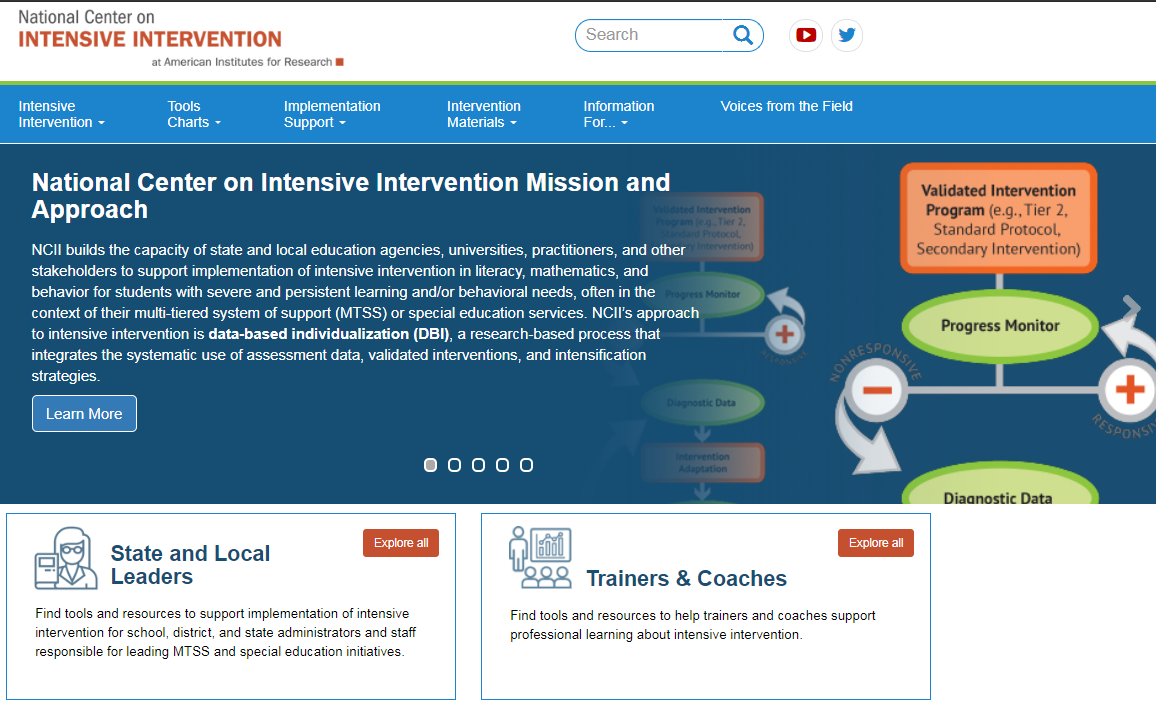 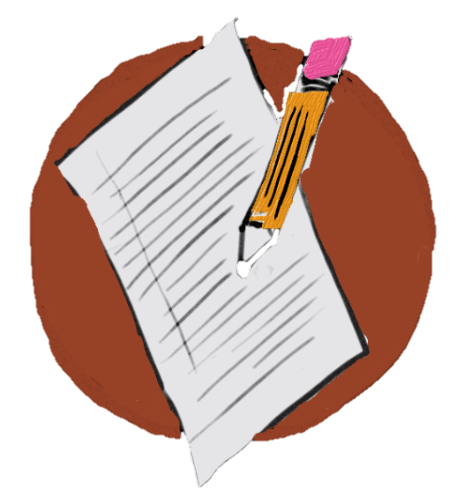 Slide 46
Workbook Activity #3
Locate a Tier 2 evidence-based practice in mathematics for a 4th-grade student.

Compare sites on:
Ease of locating information
Quality of information
Pros and cons of the site
Assessment data to show results
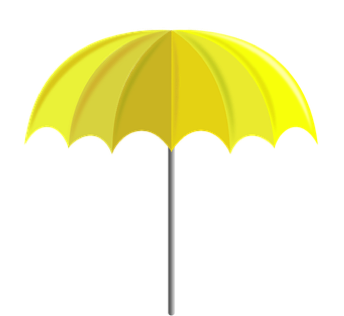 Slide 47
evidence-based practice
Improvement from before intervention
Improvement compared to no treatment students
Replication
evidence-based intervention
Multiple researchers
Multiple students
evidence-based strategy
Multiple times
promising practice
Setting and students similar to your own
Assessment data to show results
Slide 48
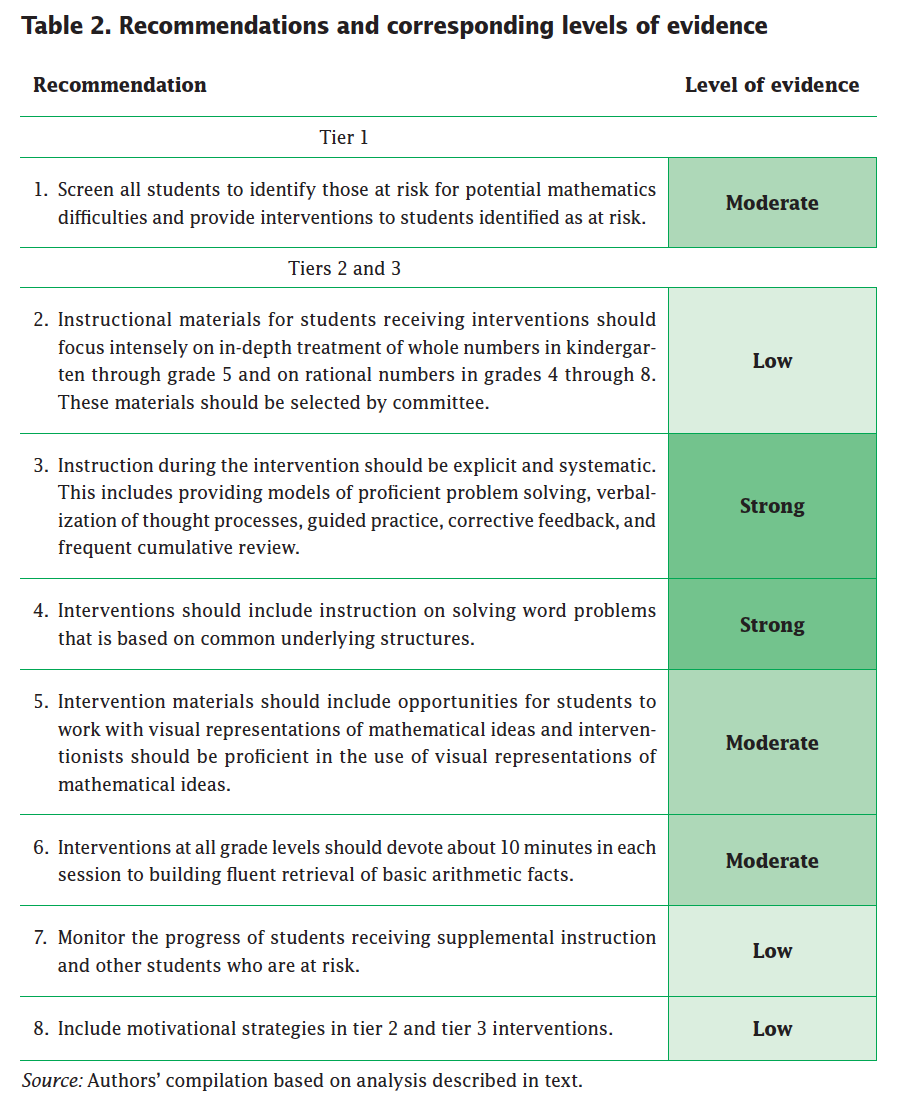 Improvement from before intervention
Improvement compared to no treatment students
Replication
Multiple researchers
Multiple students
Multiple times
Gersten et al. (2009)
Setting and students similar to your own
Assessment data to show results
Slide 49
Significant difference from baseline to posttest
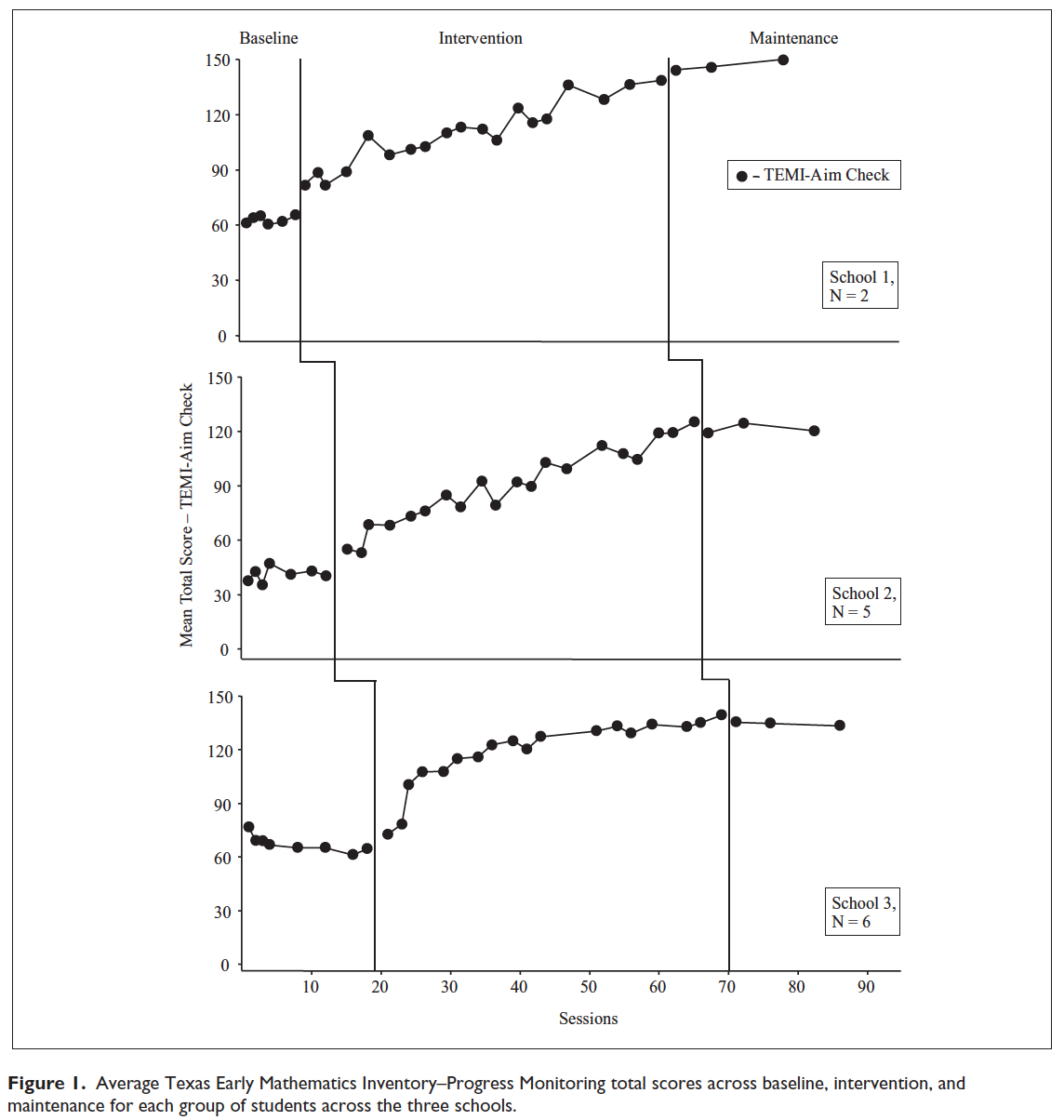 Improvement from before intervention
Improvement compared to no treatment students
Replication
Multiple researchers
Multiple students
Multiple times
Bryant et al. (2016)
Setting and students similar to your own
Assessment data to show results
Significant difference between conditions
Slide 50
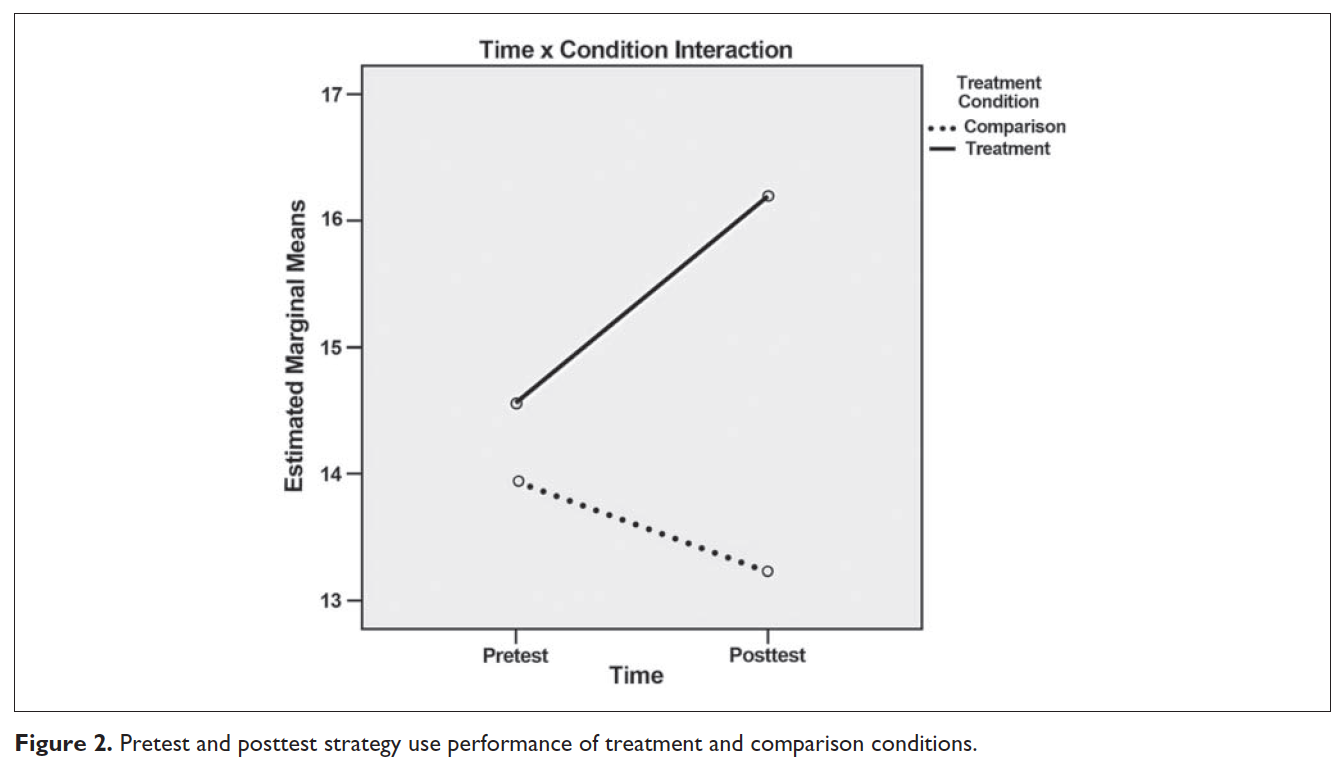 Improvement from before intervention
Improvement compared to no treatment students
Replication
Fuchs et al. (2009); Krawec, Huang, Montague, Kressler, & de Alba (2012)
Multiple researchers
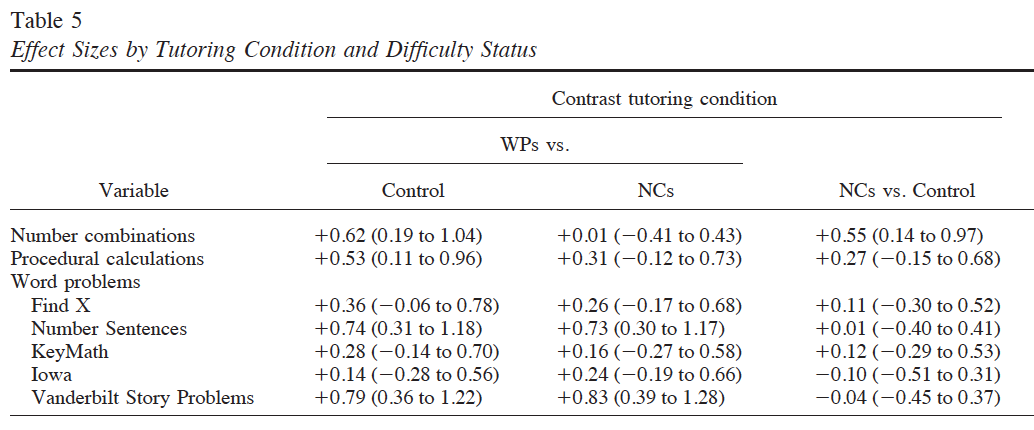 Multiple students
Multiple times
Setting and students similar to your own
Assessment data to show results
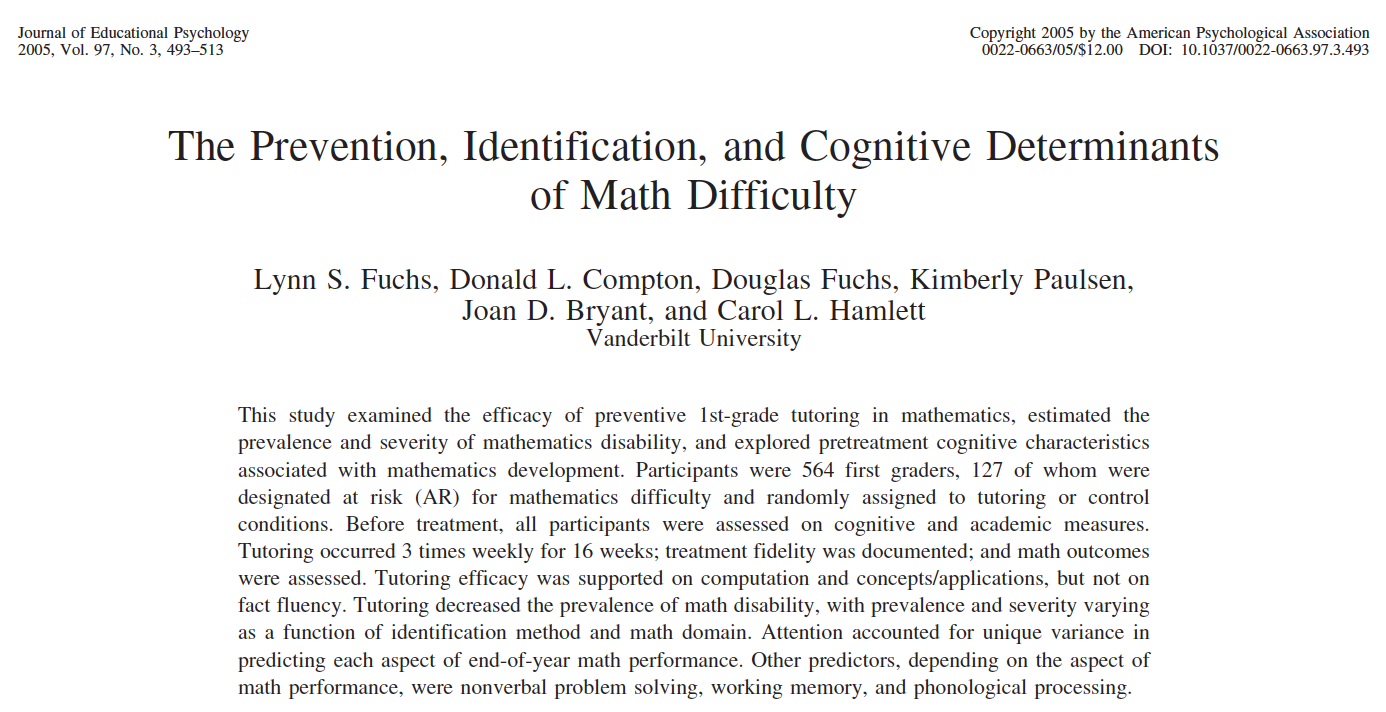 Slide 51
Improvement from before intervention
Improvement compared to no treatment students
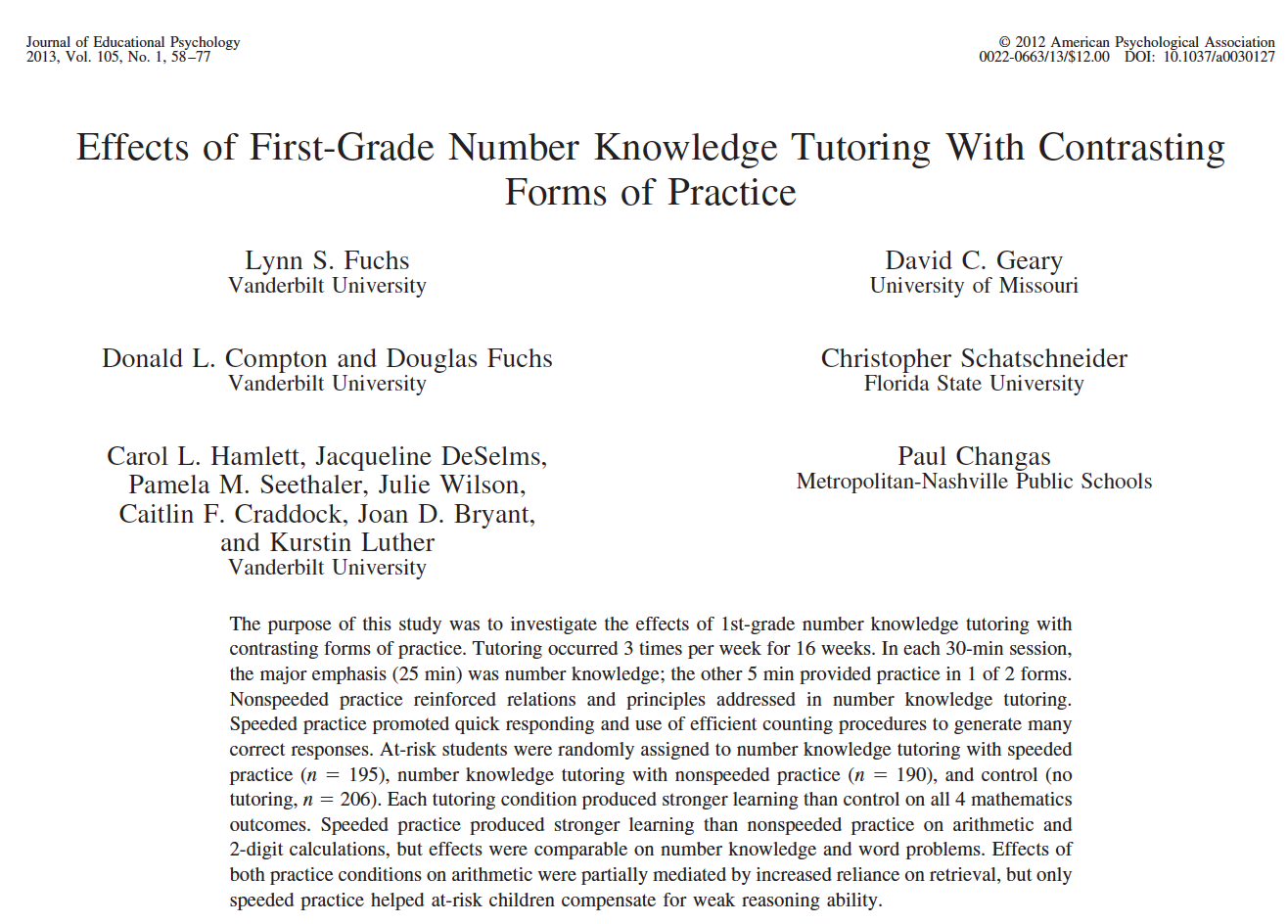 Replication
Multiple researchers
Multiple students
Multiple times
Setting and students similar to your own
Assessment data to show results
Slide 52
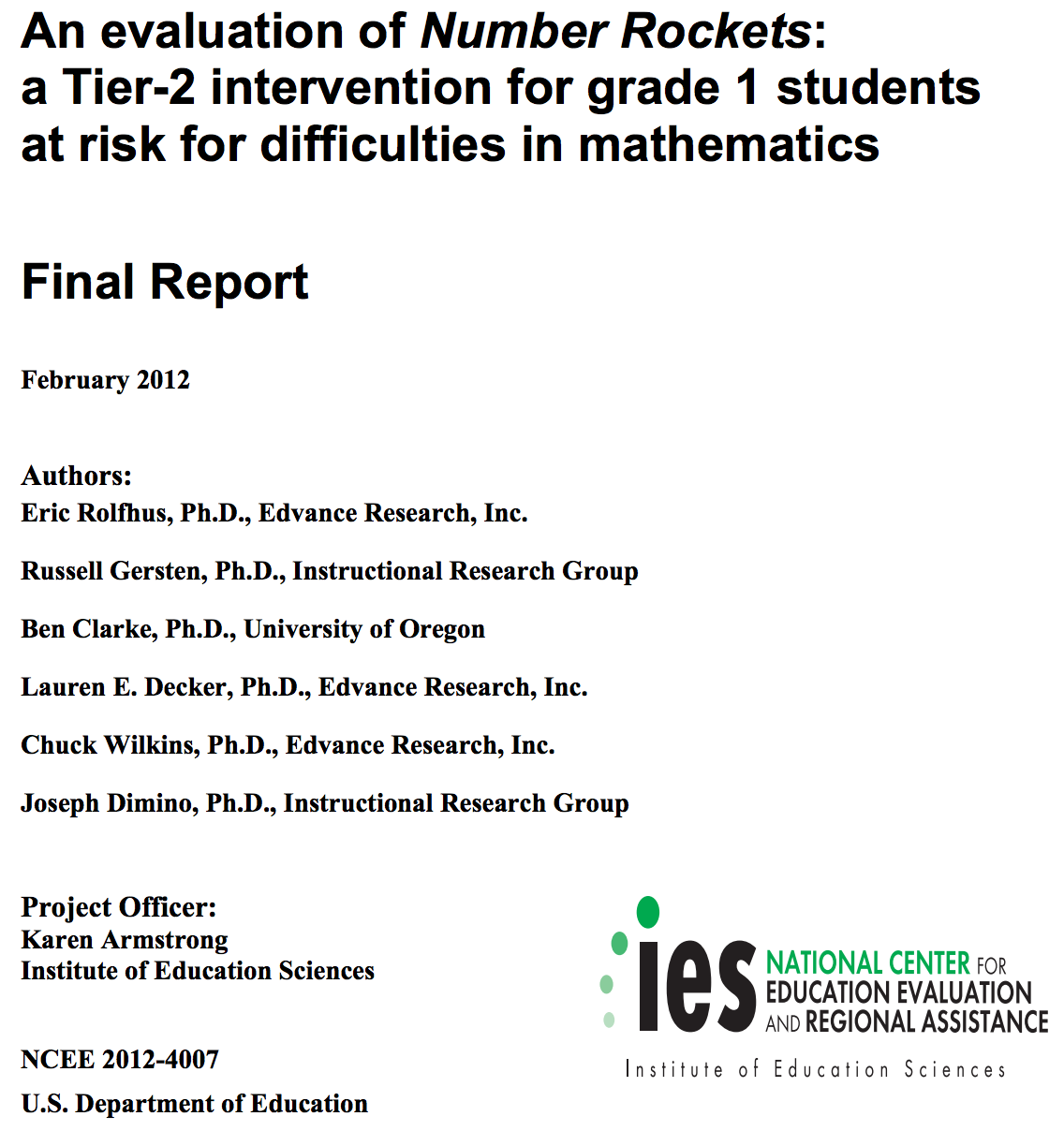 Improvement from before intervention
Improvement compared to no treatment students
Replication
Multiple researchers
Multiple students
Multiple times
Setting and students similar to your own
Assessment data to show results
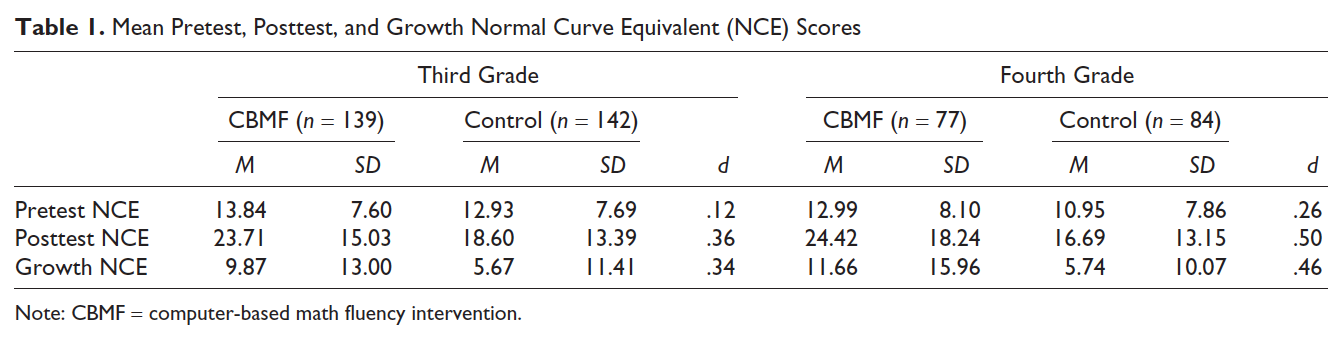 Slide 53
Improvement from before intervention
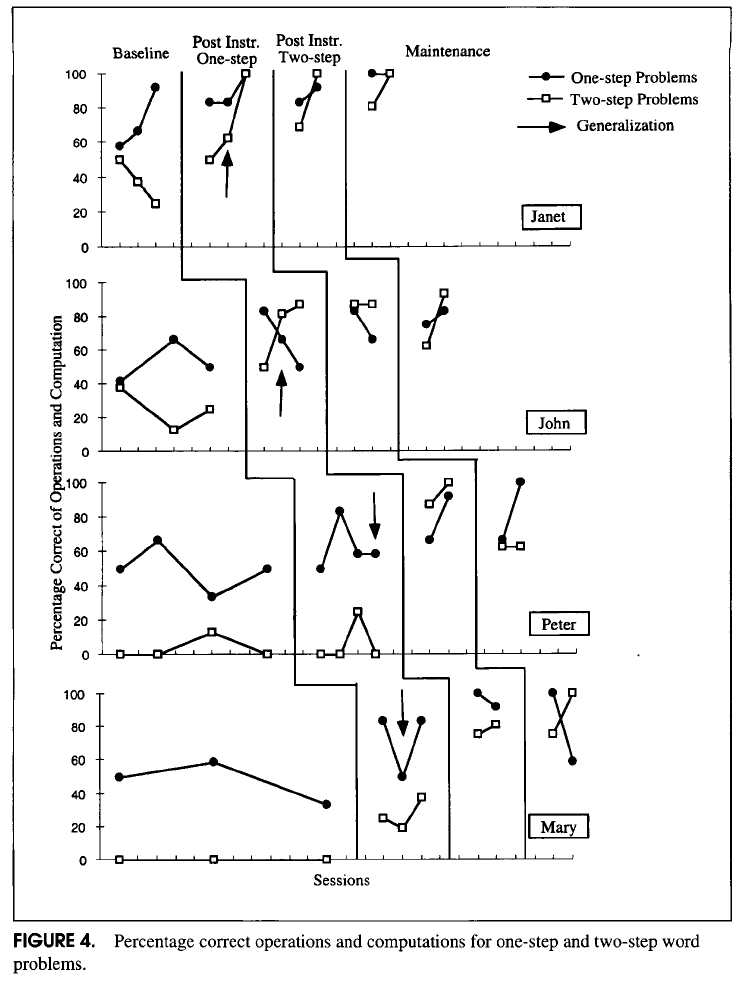 Improvement compared to no treatment students
Replication
Burns, Kanive, & DeGrande (2012); Jitendra, Hoff, & Beck (1999)
Multiple researchers
Multiple students
Multiple times
Setting and students similar to your own
Assessment data to show results
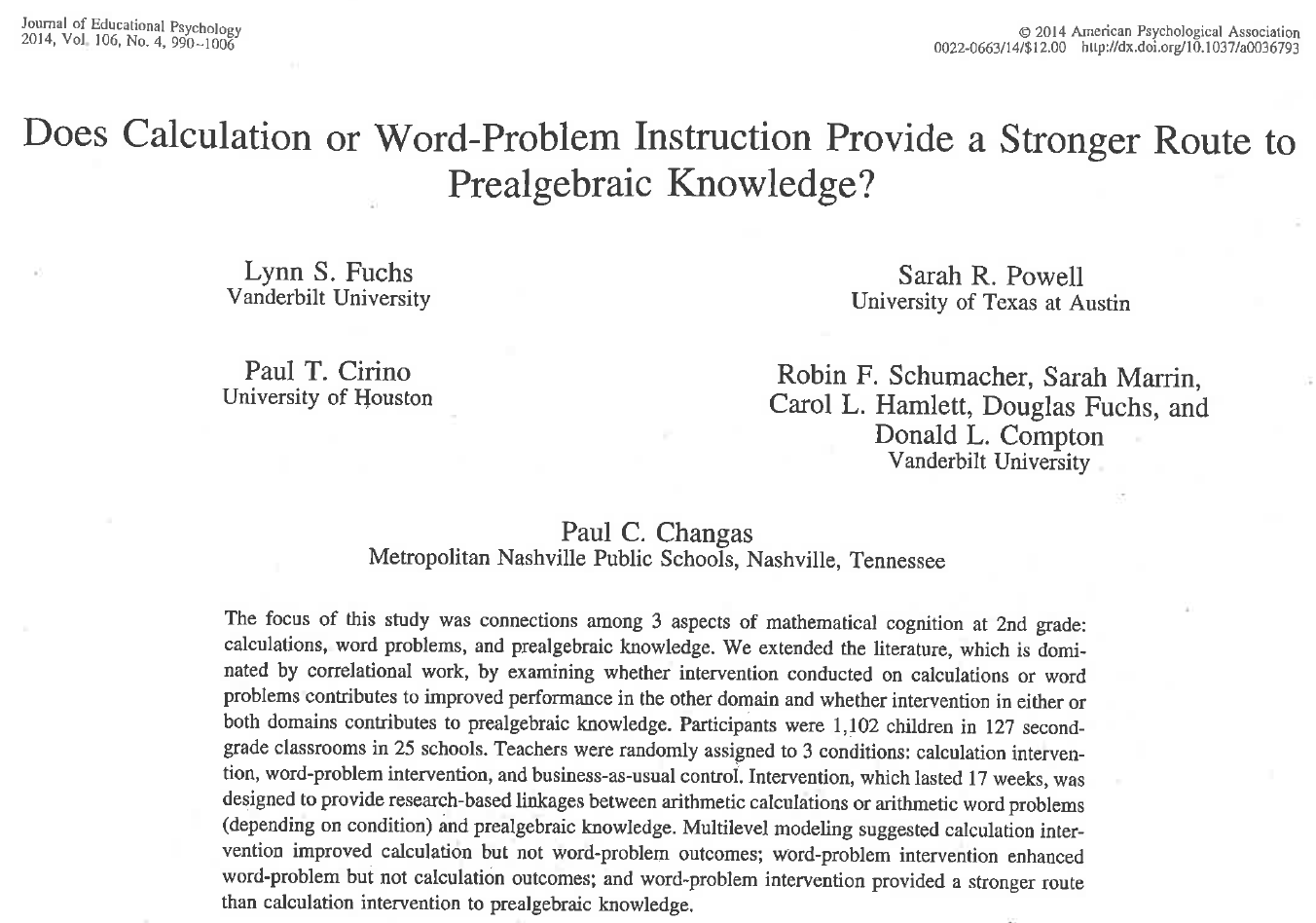 Slide 54
Improvement from before intervention
Improvement compared to no treatment students
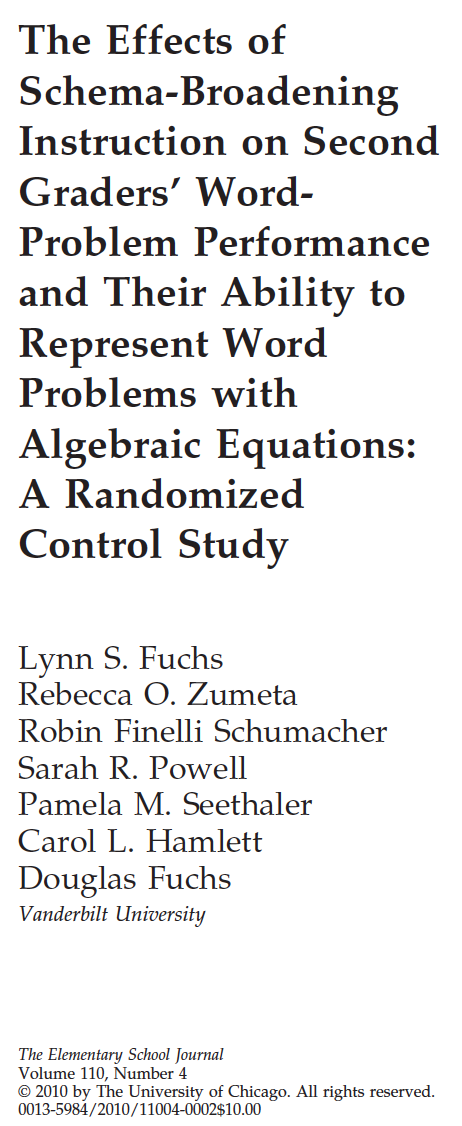 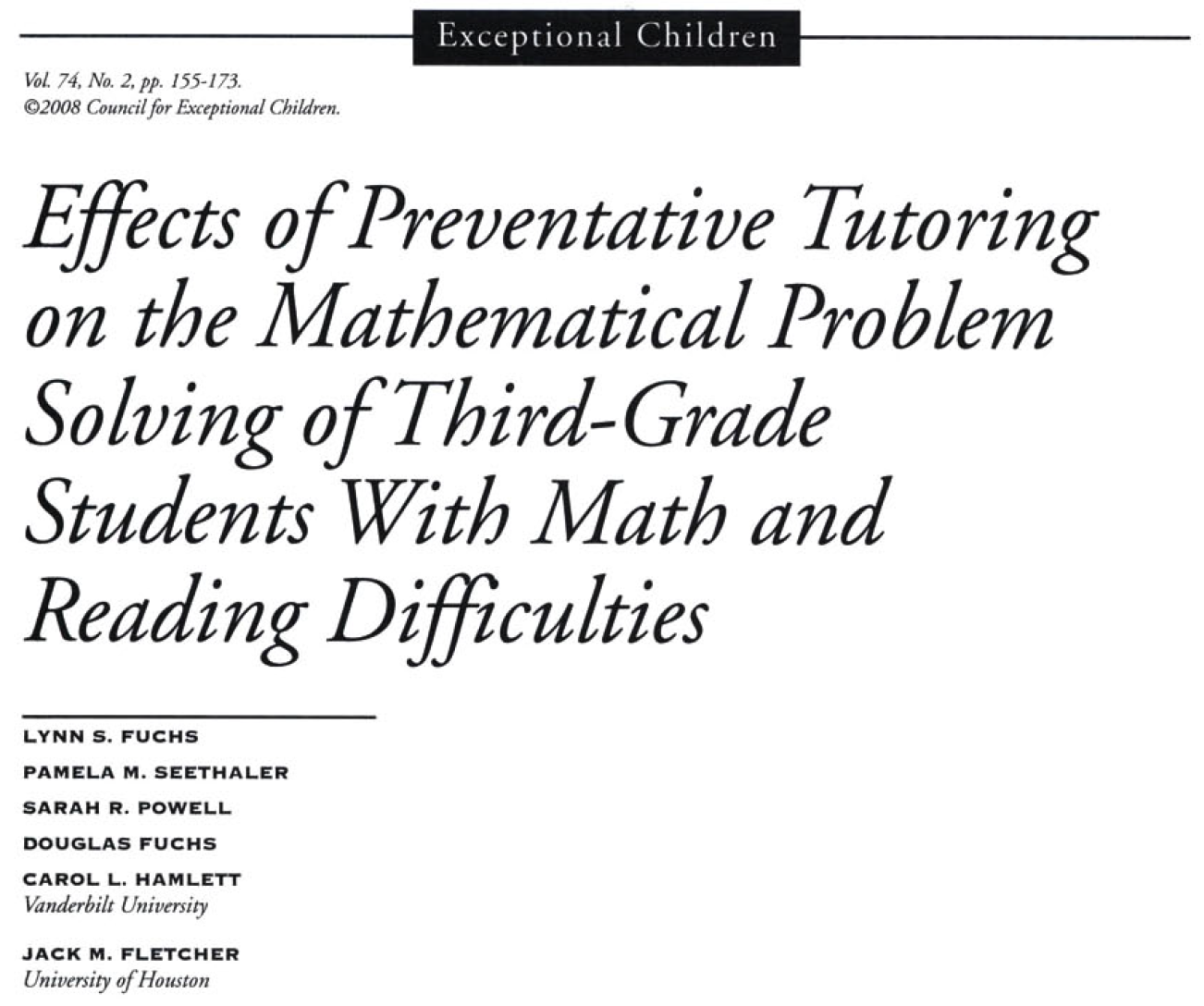 Replication
Multiple researchers
Multiple students
Multiple times
Setting and students similar to your own
Assessment data to show results
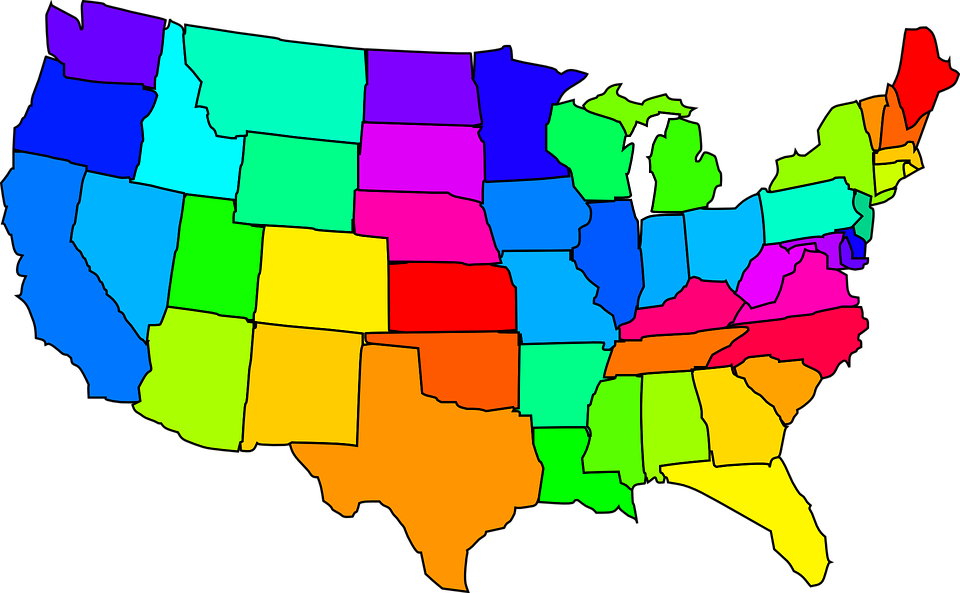 Slide 55
Improvement from before intervention
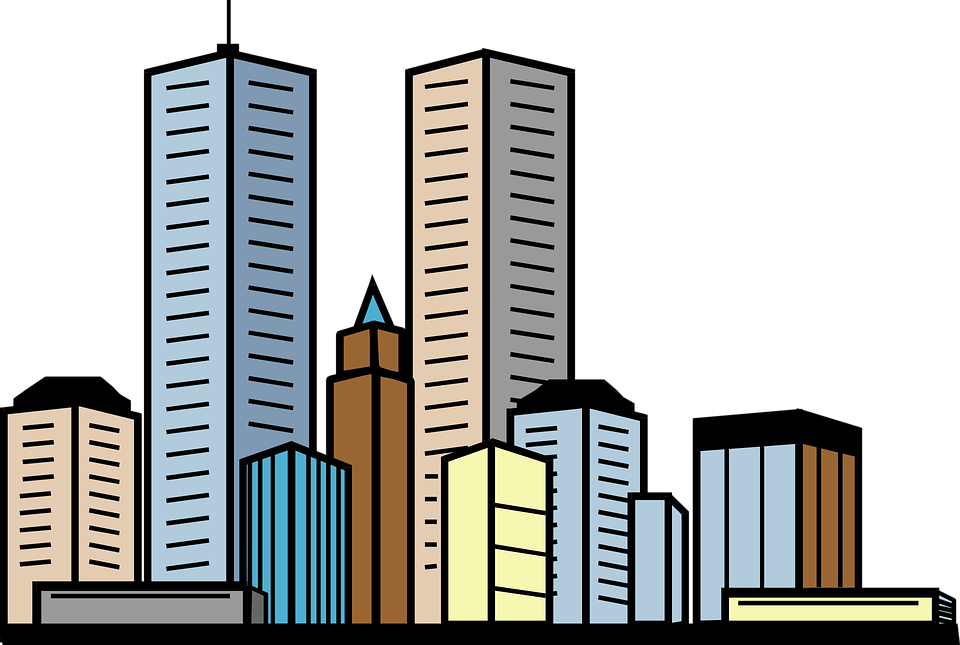 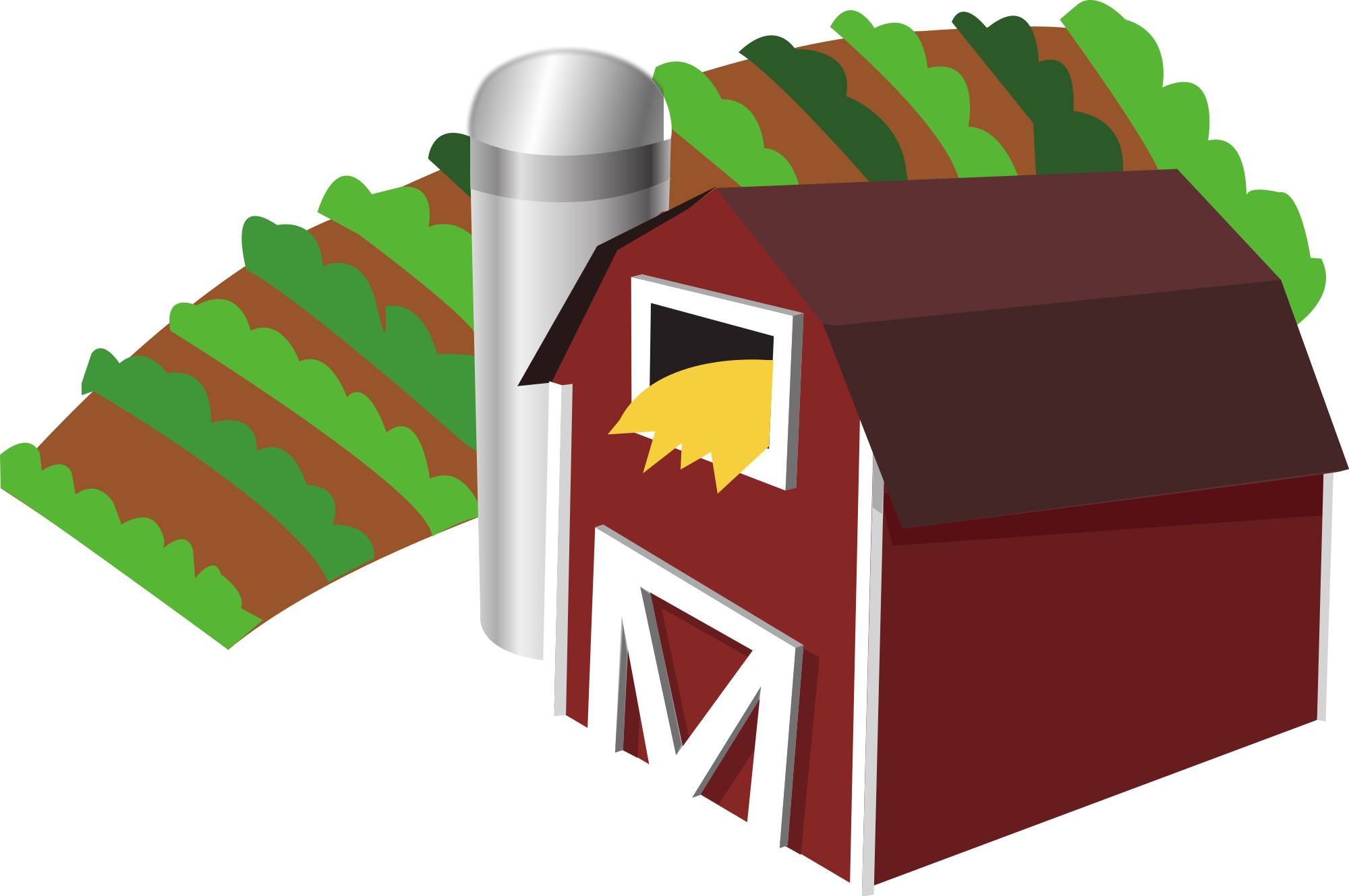 Improvement compared to no treatment students
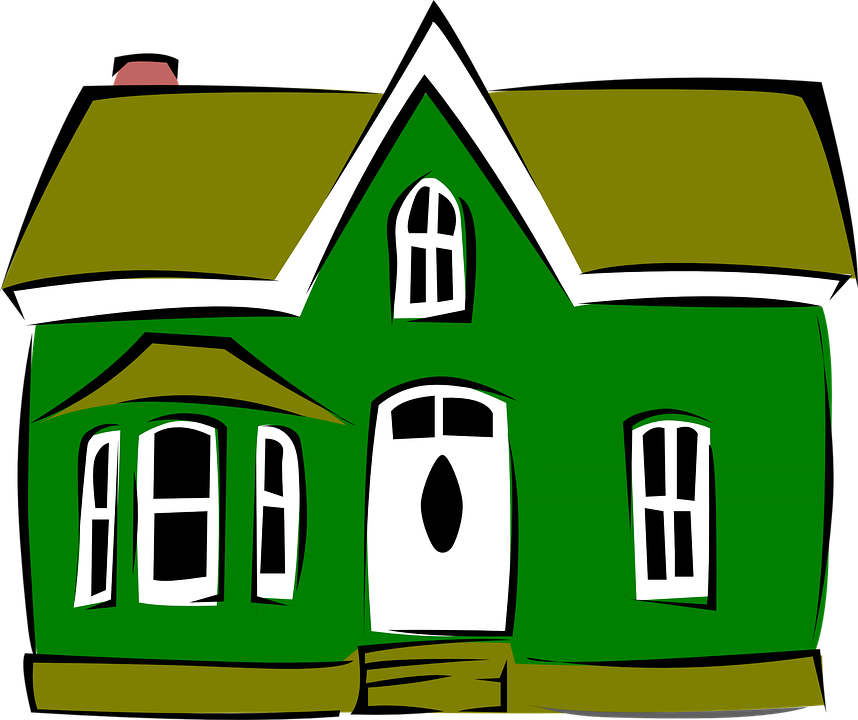 Replication
Multiple researchers
Multiple students
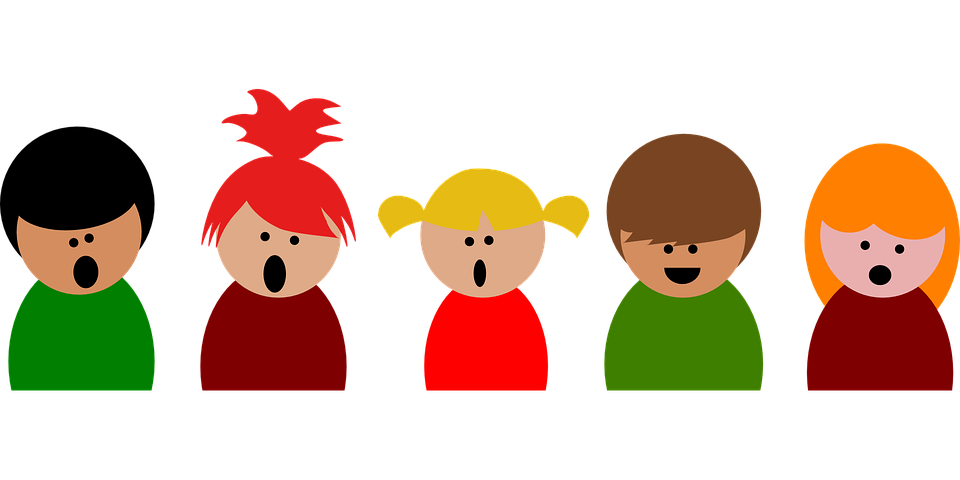 Multiple times
Setting and students similar to your own
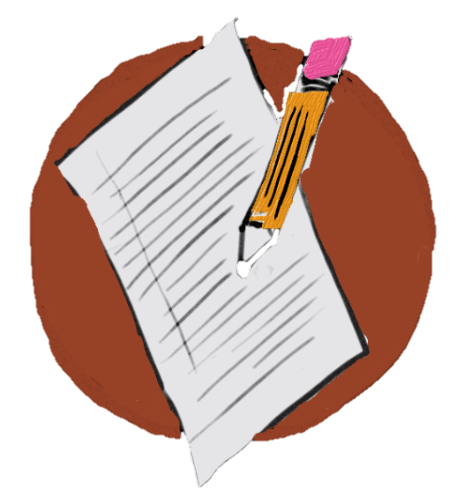 Slide 56
Workbook Activity #4
Locate the following mathematics interventions. How would you rate the evidence?
Slide 57
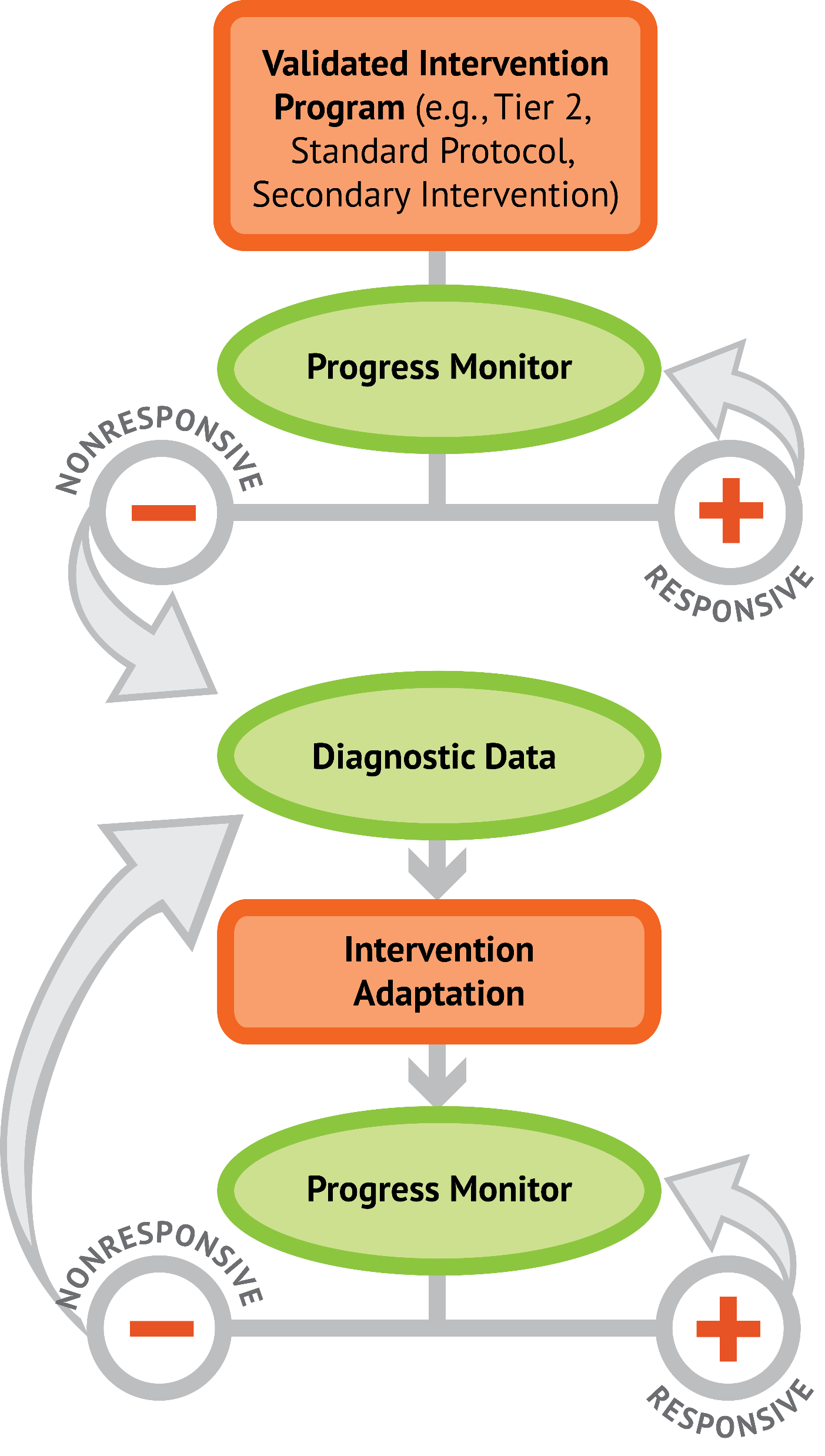 Instructional Platform
1. evidence-based intervention
2. evidence-based strategy
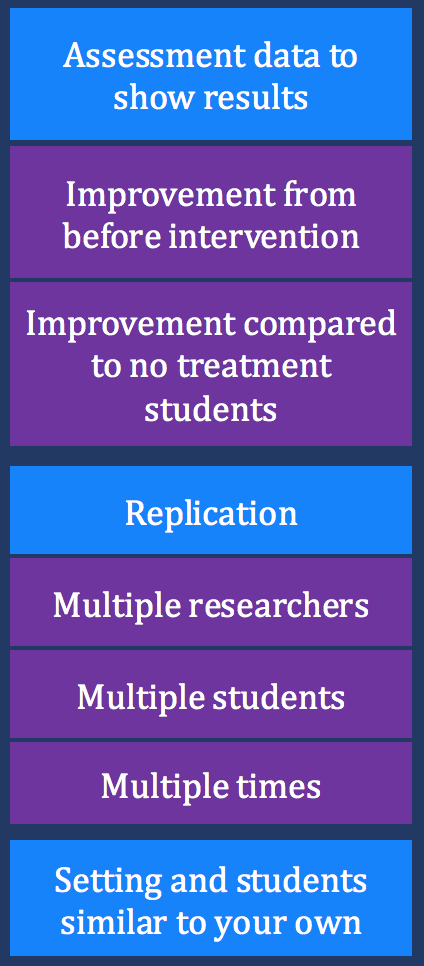 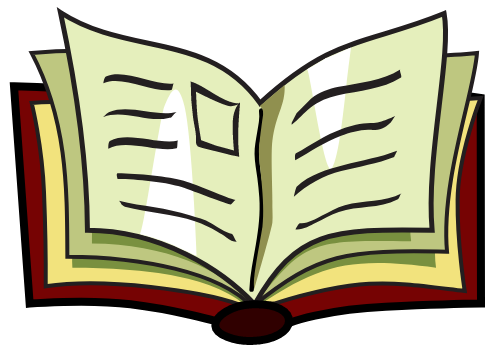 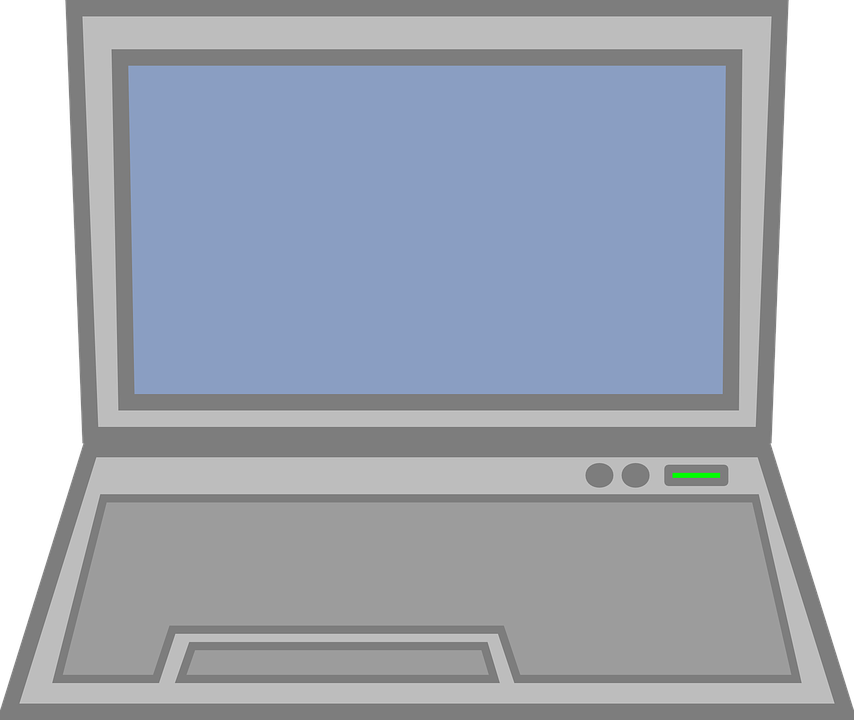 Part 2’s Checklist:Where do you locate evidence-based practices?
Identify sources for locating evidence-based practices
Determine the magnitude of the “evidence”
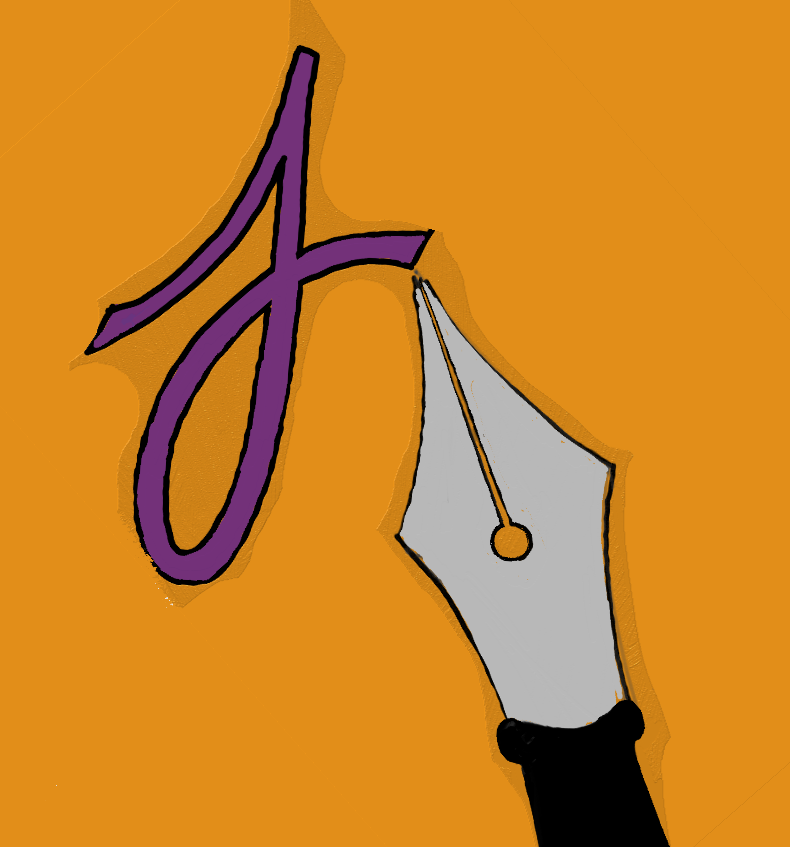 Journal Entry
Reflect upon your own teaching. What evidence-based practices are you using? How do you know of their evidence base?
Slide 60
Part 3
How do you determine the instructional platform for intensive intervention?
Module 3, Part 3
Part 3 Objectives
In this part, you’ll learn—
How to develop the instructional platform for intensive intervention
Where Are We?
Instructional Platform
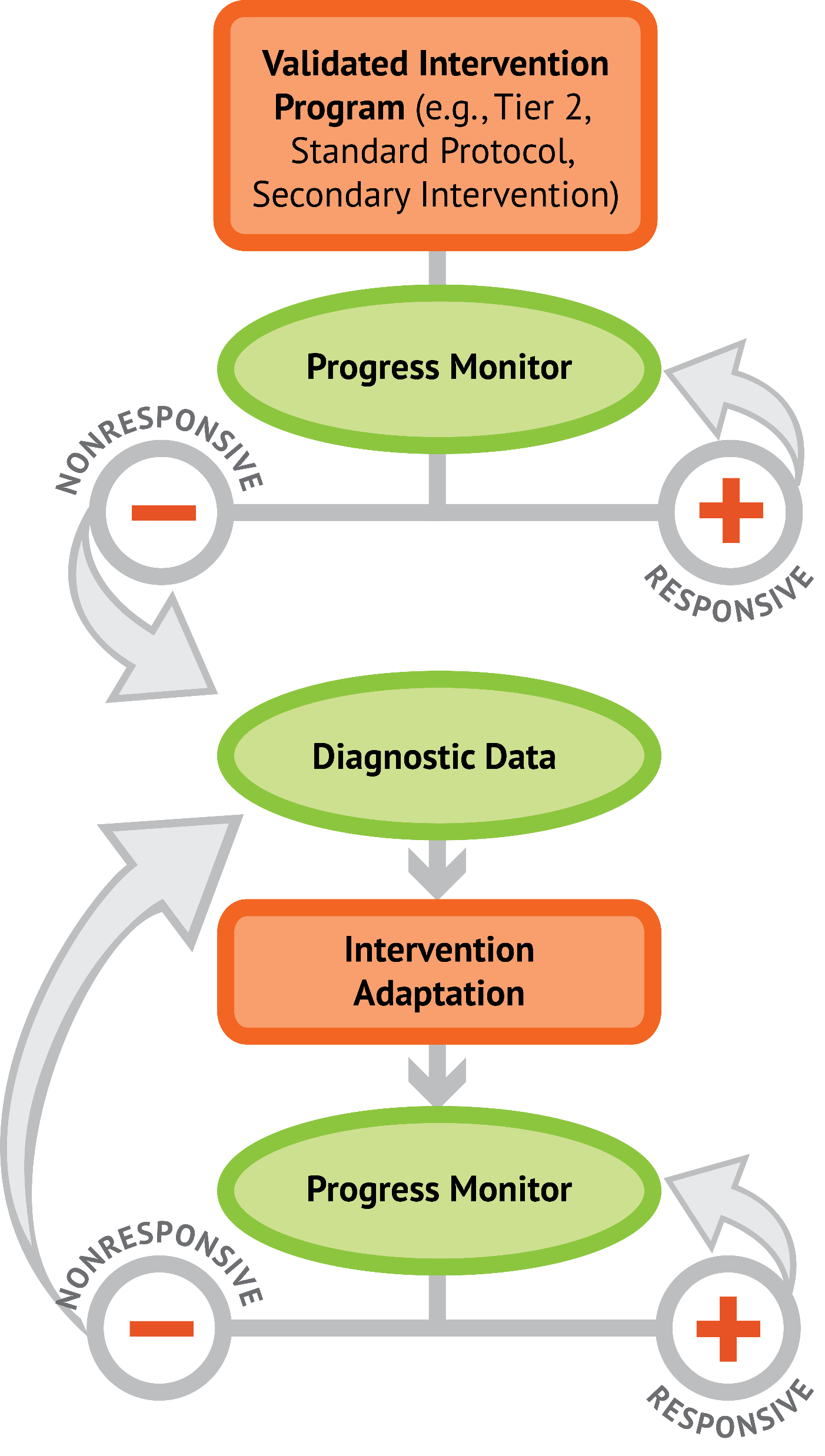 Additional Reading
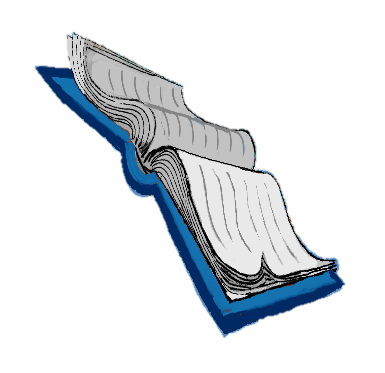 Powell, S. R., & Fuchs, L. S., & Fuchs. D. (2015). Intensive intervention in mathematics. Learning Disabilities Research and Practice, 30, 182–192. doi:10.1111/ldrp.12087
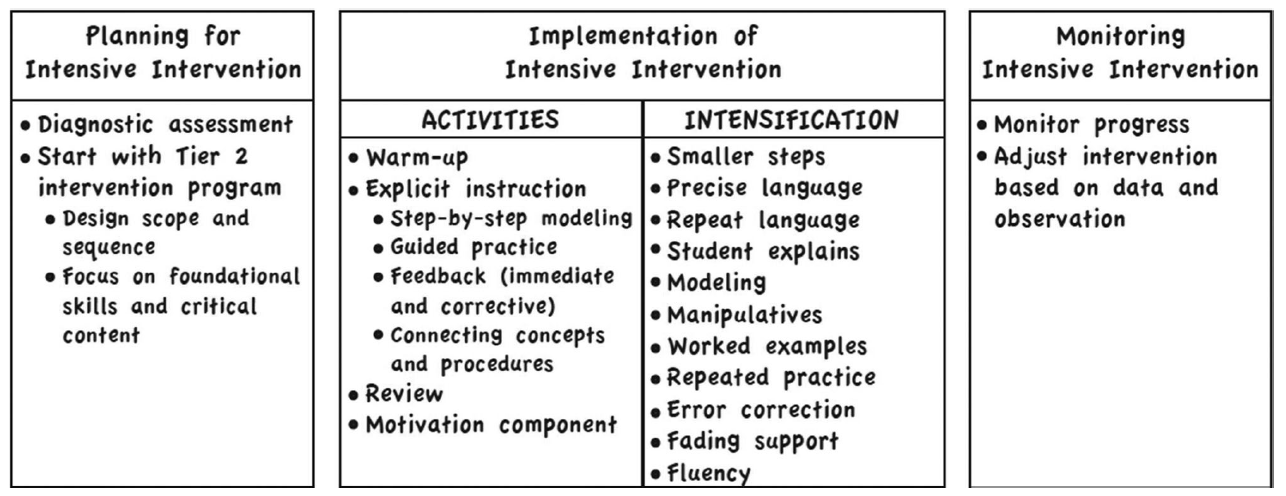 64
Slide 65
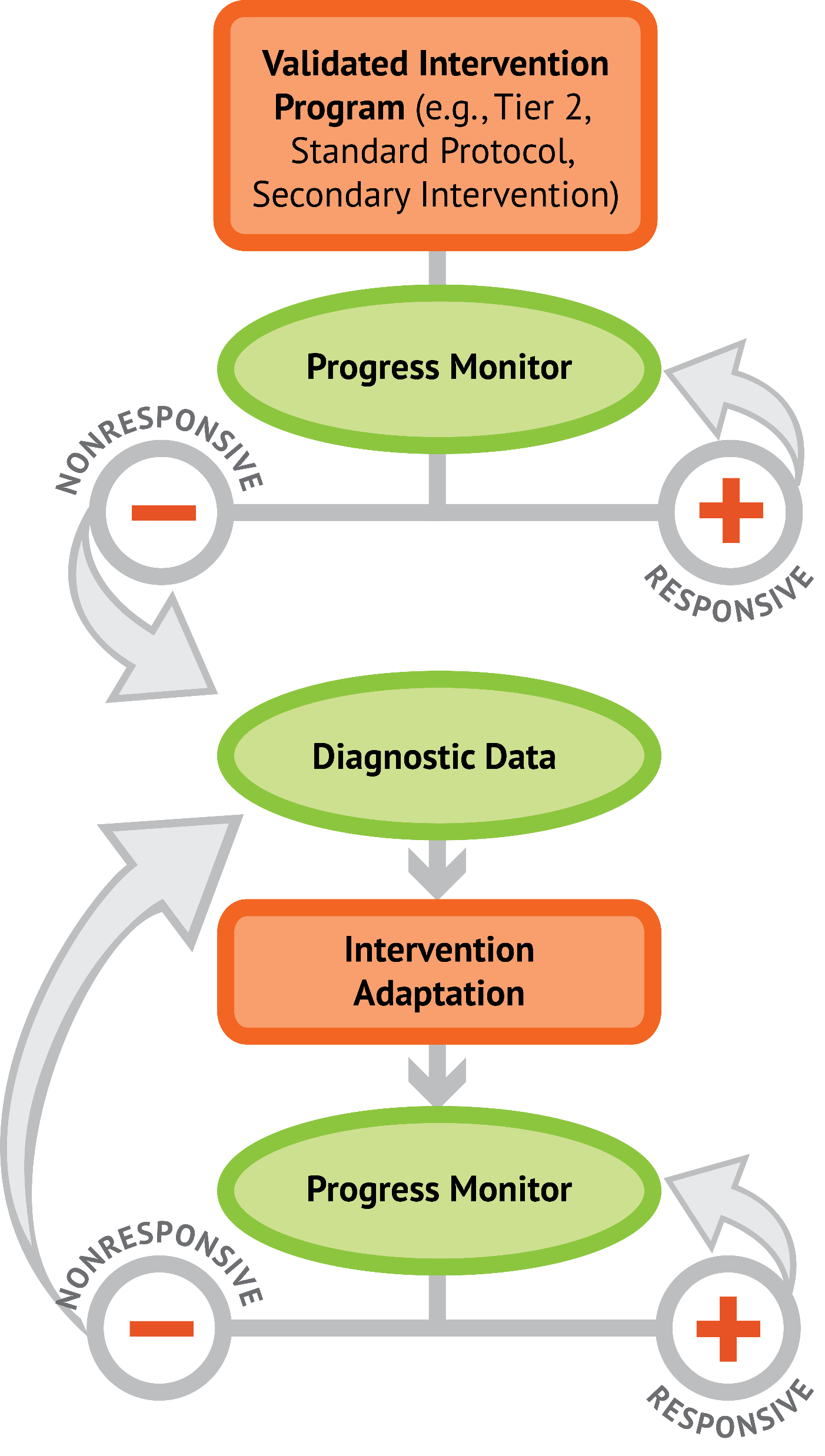 Instructional Platform
Conduct a diagnostic assessment of the student’s strengths and weaknesses
Content for Intensive Intervention
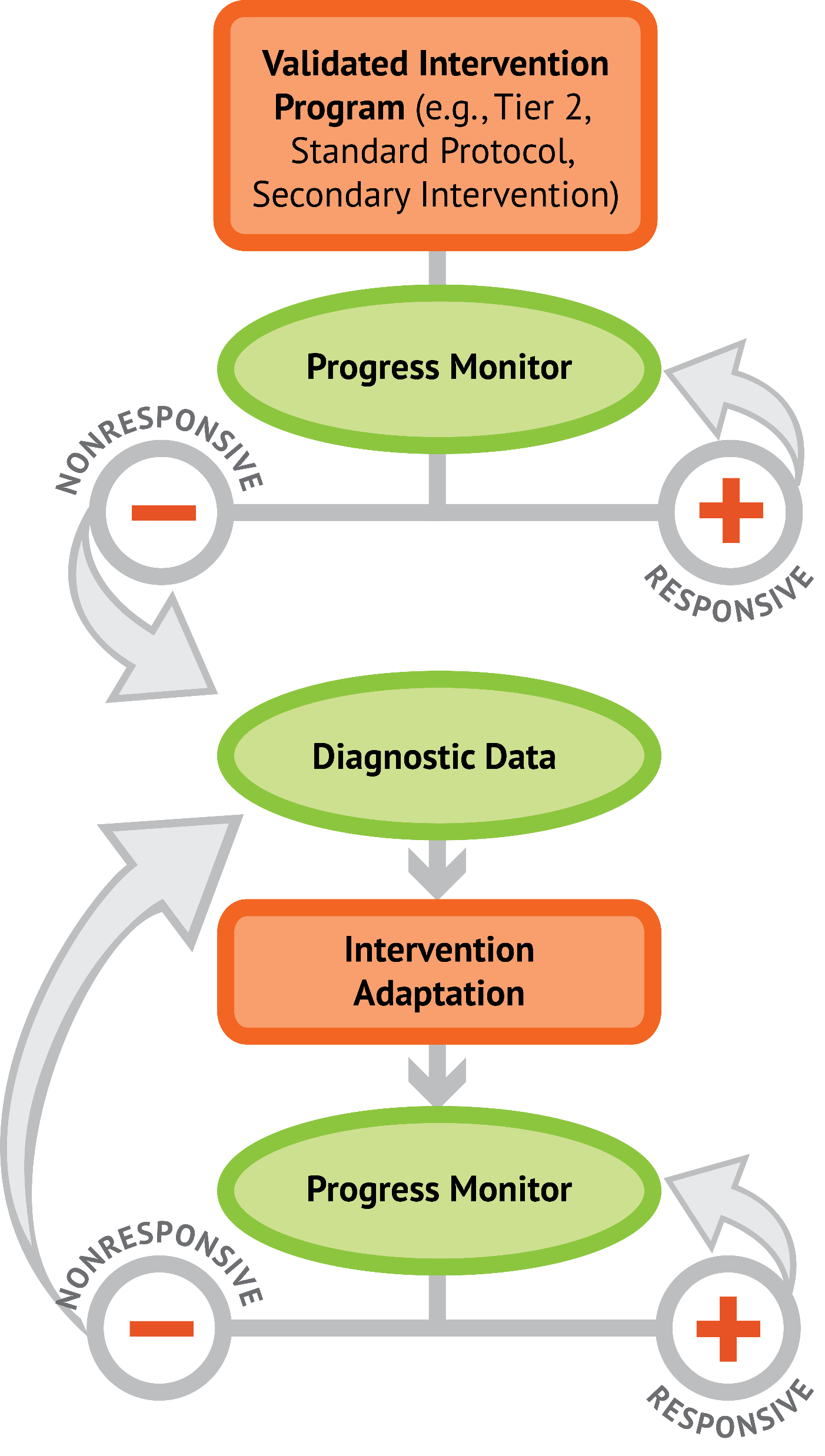 Intervention: Occurs frequently and with intensity
Diagnostic assessment:
Data gathered before or during learning to understand strengths and weaknesses.
Measure multiple areas of mathematics



Provide detailed score profiles
Number and Operations
Geometry
Measurement
Algebra
Data Analysis
Content for Intensive Intervention
Intervention: Occurs frequently and with intensity
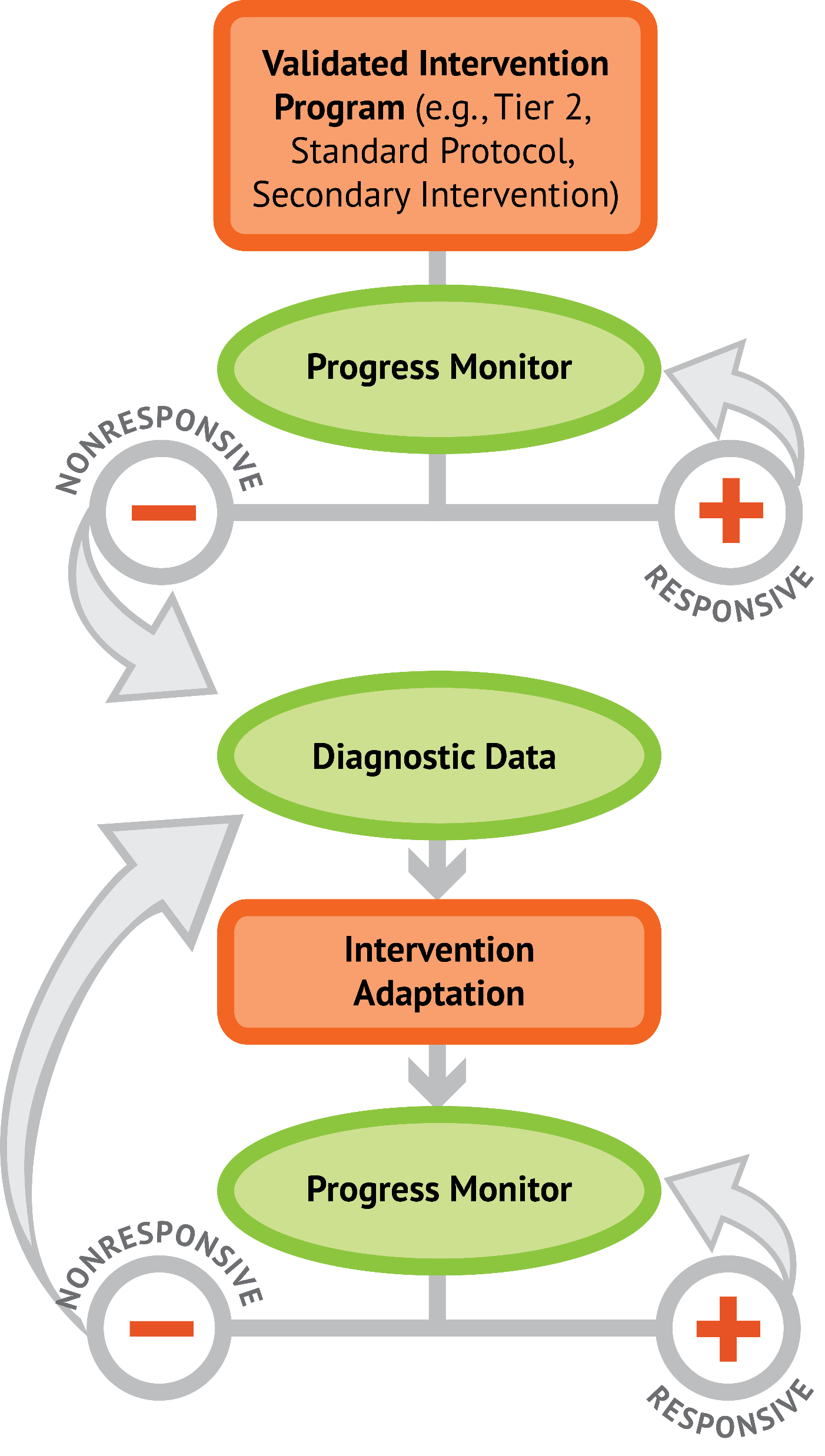 Formative assessment:
Data gathered during intervention to determine response.
Content for Intensive Intervention
Intervention: Occurs frequently and with intensity
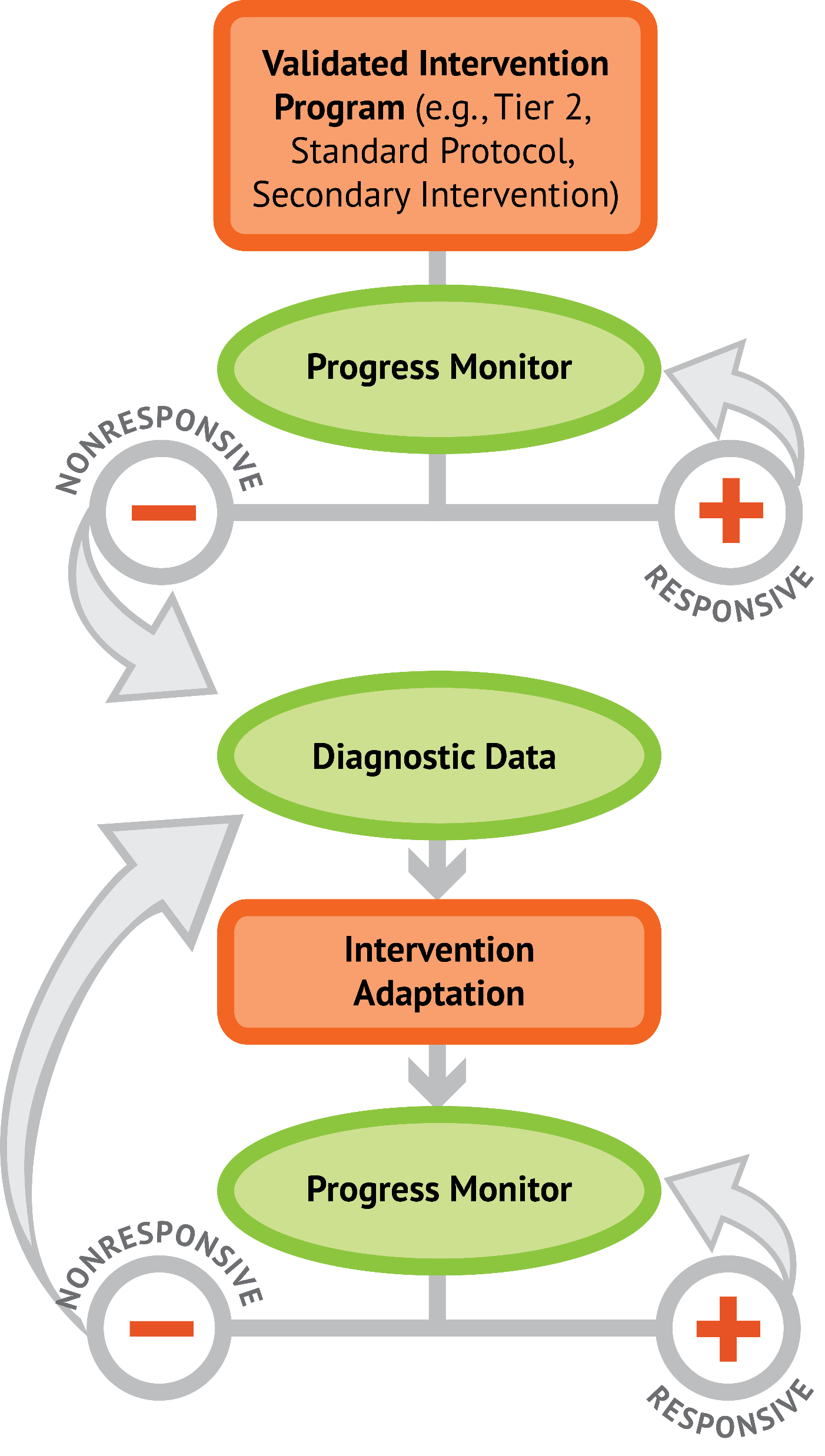 Summative assessment:
Data gathered after intervention to determine performance compared to peers.
Content for Intensive Intervention
Intervention: Occurs frequently and with intensity
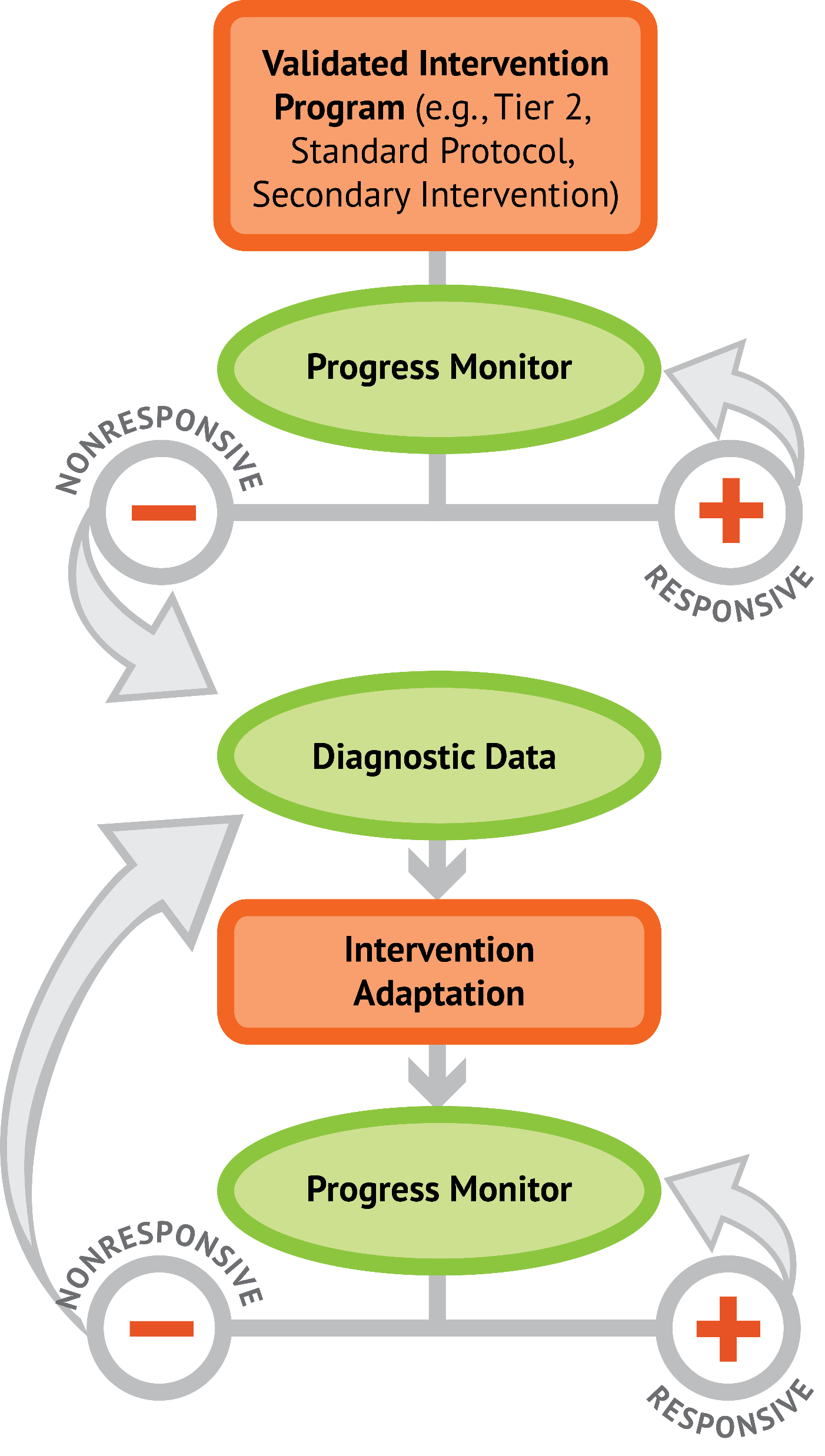 Error Analysis:
Types of errors and the possible causes of the errors.
5 4 7
+  6 7 3
Content for Intensive Intervention
Intervention: Occurs frequently and with intensity
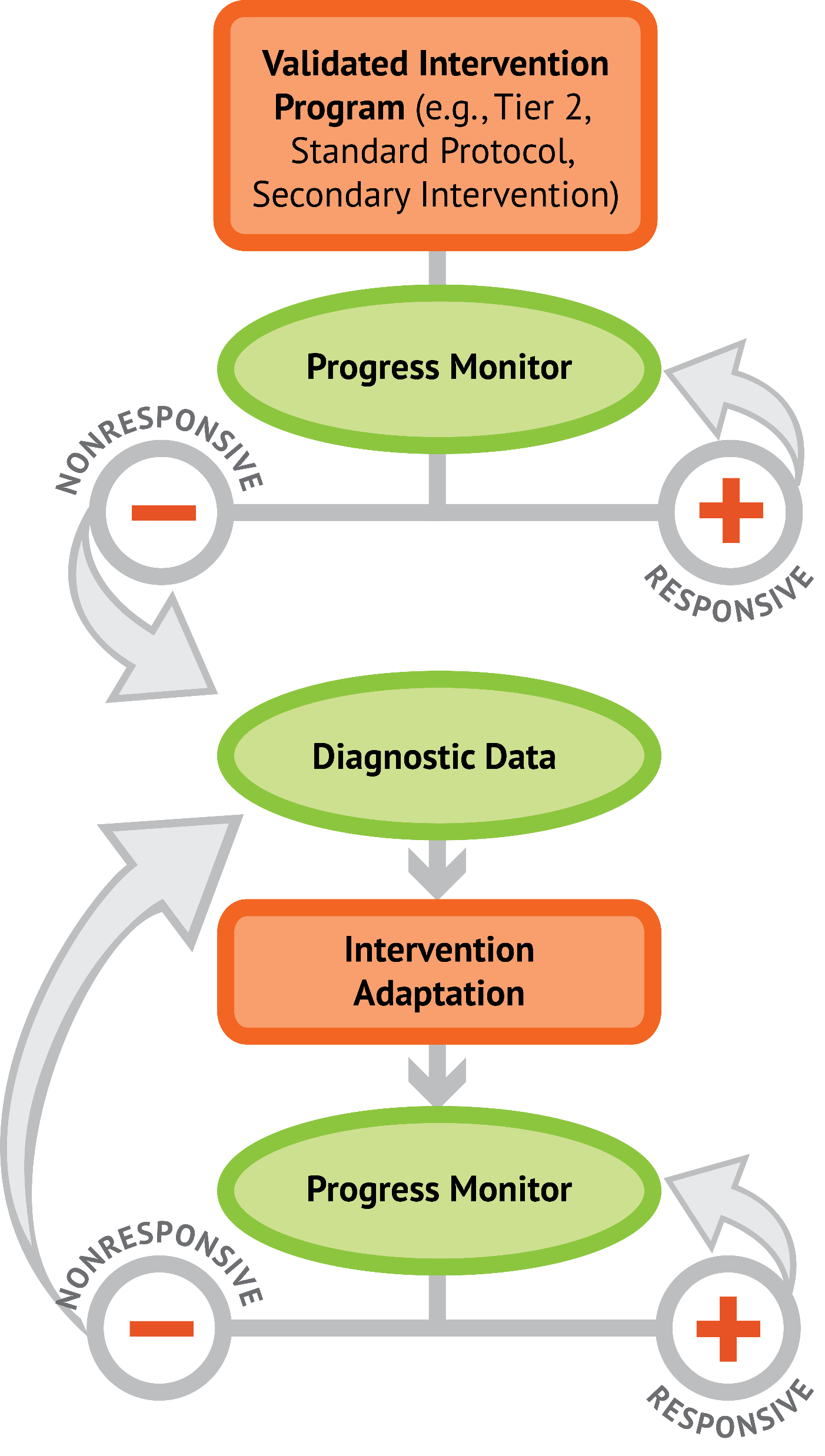 Standards:
continuum of mathematics learning
Slide 71
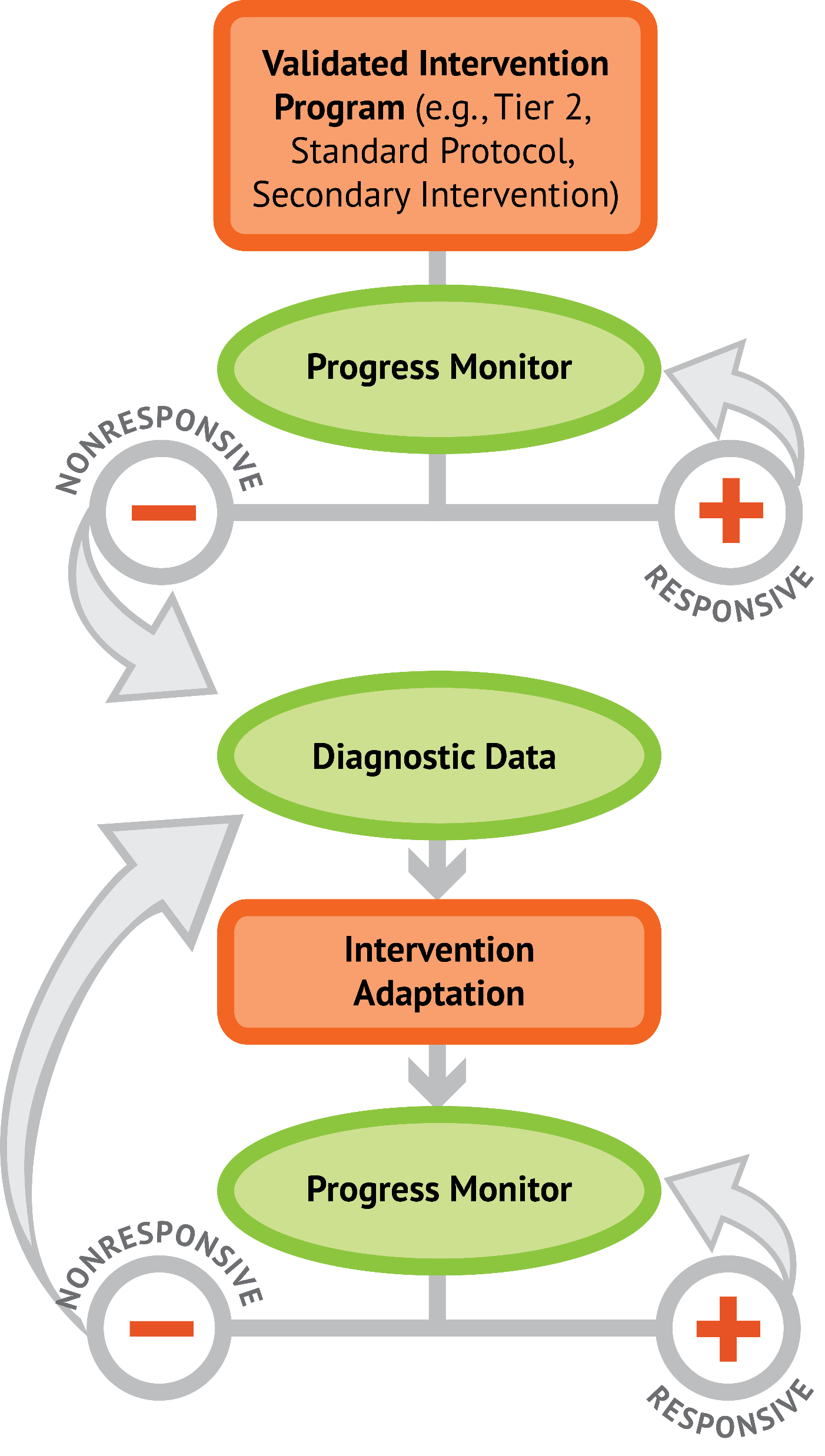 Instructional Platform
Conduct a diagnostic assessment of the student’s strengths and weaknesses
Design a scope and sequence
Slide 72
Where student IS
Where student NEEDS TO BE
Explain why addition and subtraction strategies work, using place value and the properties of operations.
Use addition and subtraction within 100 to solve one- and two-step word problems…
Apply properties of operations as strategies to multiply and divide….
Fluently multiply and divide within 100, using strategies such as the relationship between multiplication and division…
Fluently add and subtract multi-digit whole numbers using the standard algorithm.
Find whole number quotients and remainders with up to four-digit dividends and one-digit divisors, using strategies based on place value, the properties of operations, and/or the relationship between multiplication and division.
Solve multi-step word problems posed with whole numbers and having whole-number answers using the four operations…
Understand that the two digits of a two-digit number represent amounts of tens and ones.
Fluently add and subtract within 100 using strategies based on place value, properties of operations, and/or relationships.
Use multiplication and division within 100 to solve word problems…
Understand that the three digits of a three-digit number represent amounts of hundreds, tens, and ones.
Fluently multiply multi-digit whole numbers using the standard algorithm.
continuum of mathematics learning
Slide 73
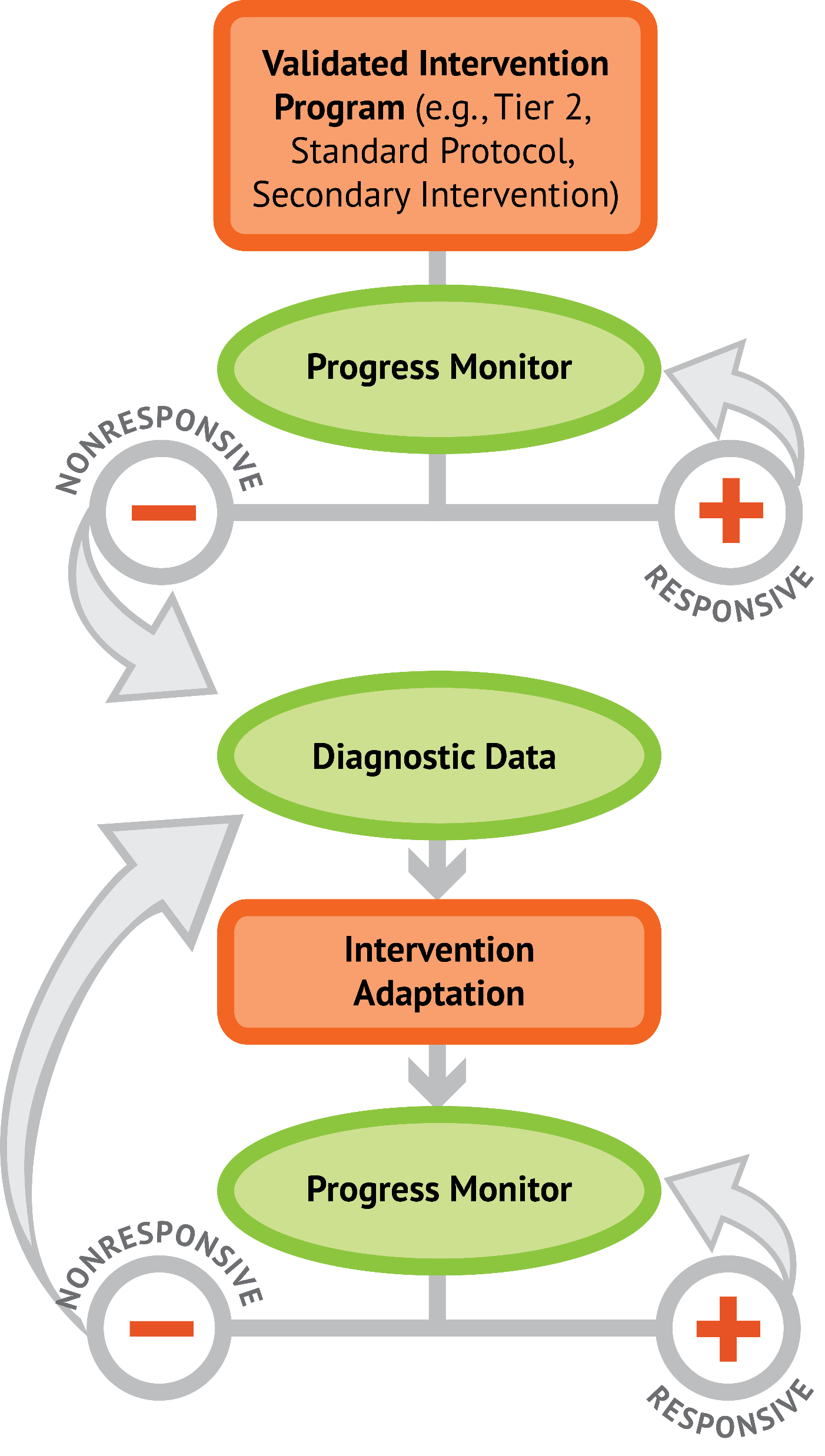 Instructional Platform
Conduct a diagnostic assessment of the student’s strengths and weaknesses
Design a scope and sequence
Identify instructional platform
1. evidence-based intervention
2. evidence-based strategy
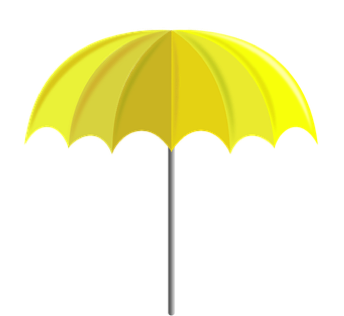 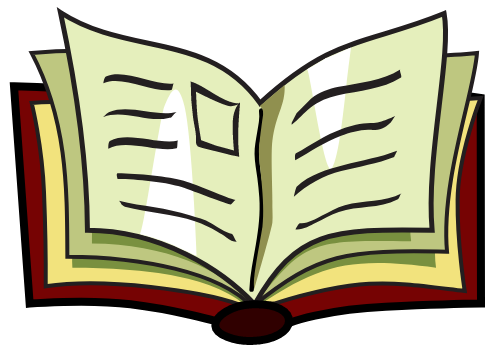 Slide 74
evidence-based practice
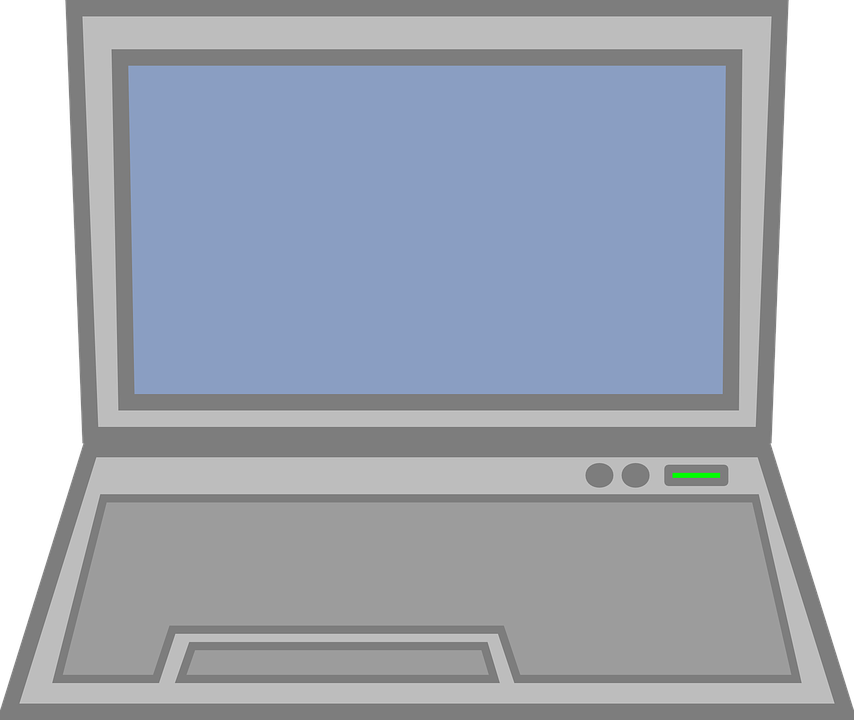 evidence-based intervention
evidence-based strategy
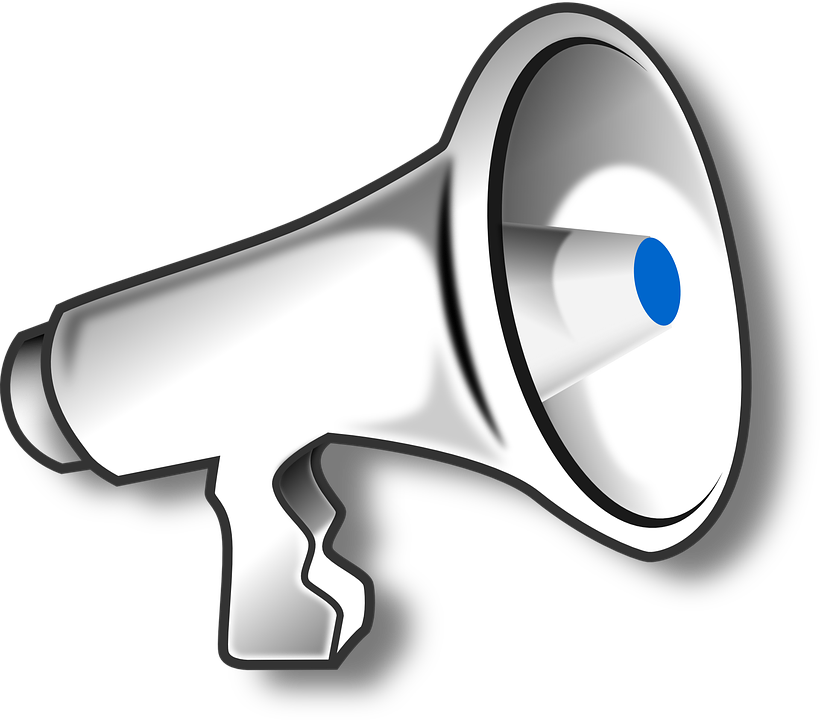 promising practice
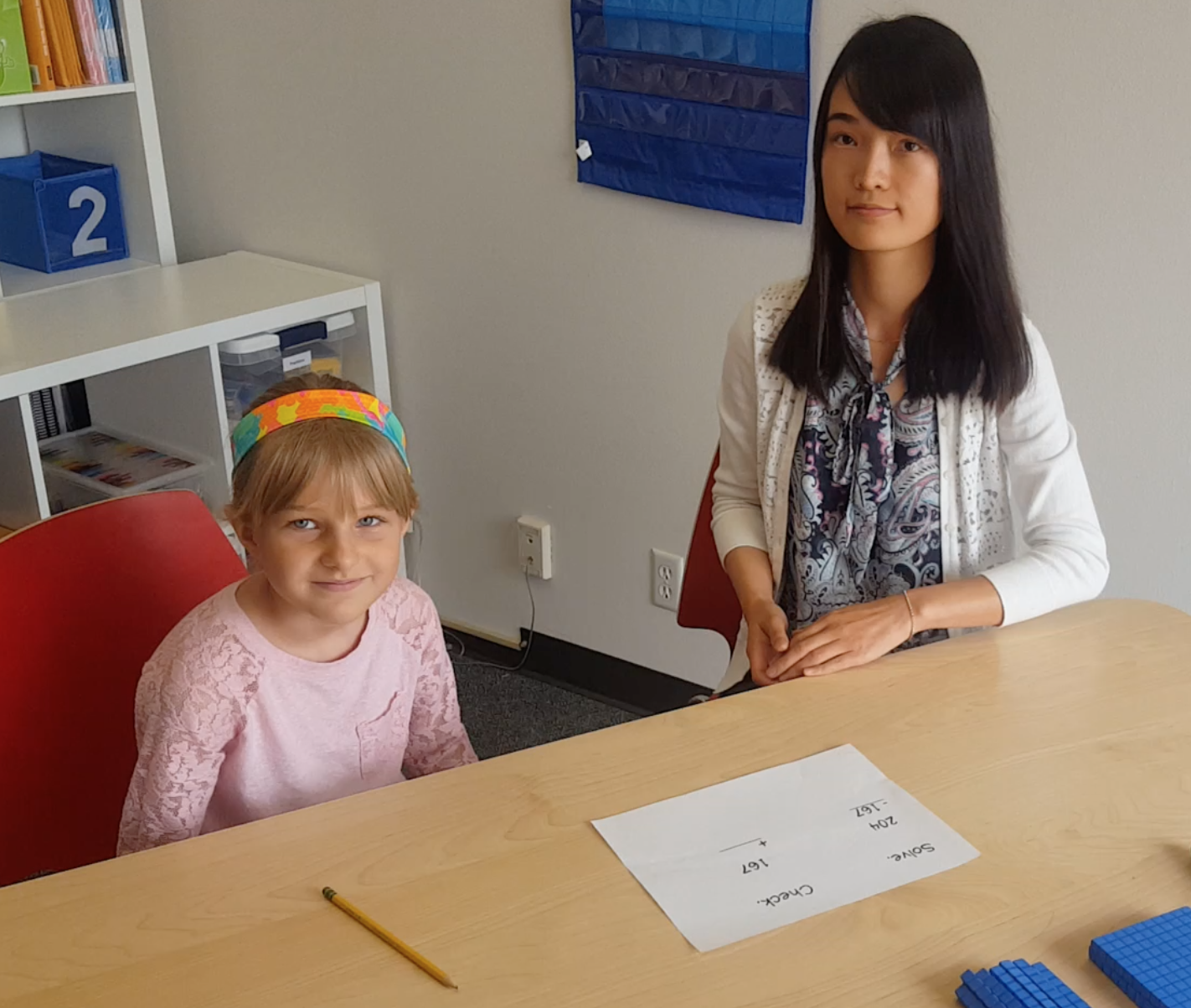 Slide 75
Instructional Platform
Conduct a diagnostic assessment of the student’s strengths and weaknesses
Design a scope and sequence
Identify instructional platform
1. evidence-based intervention
2. evidence-based strategy
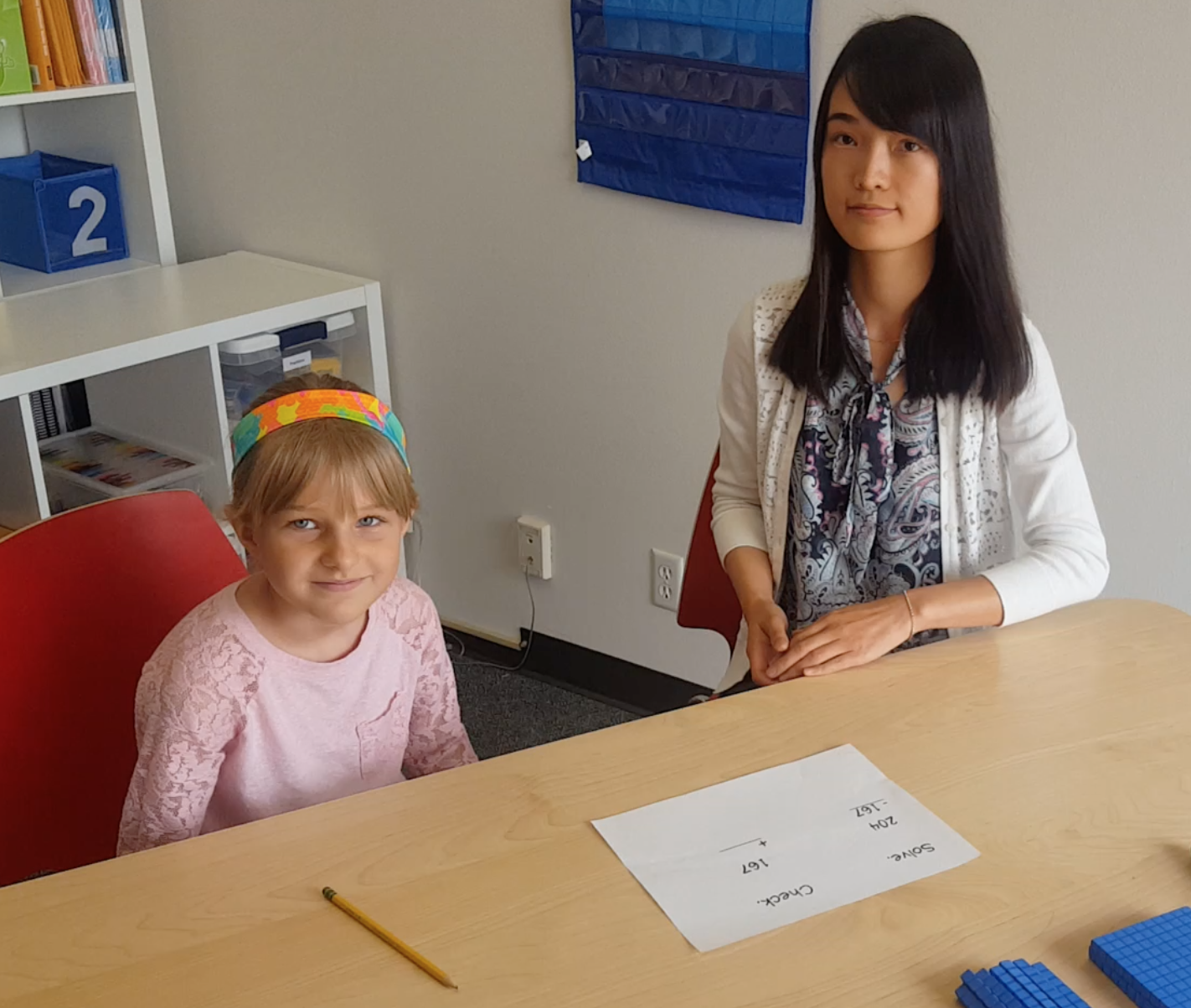 Slide 76
Instructional Platform
Conduct a diagnostic assessment  of the student’s strengths and weaknesses
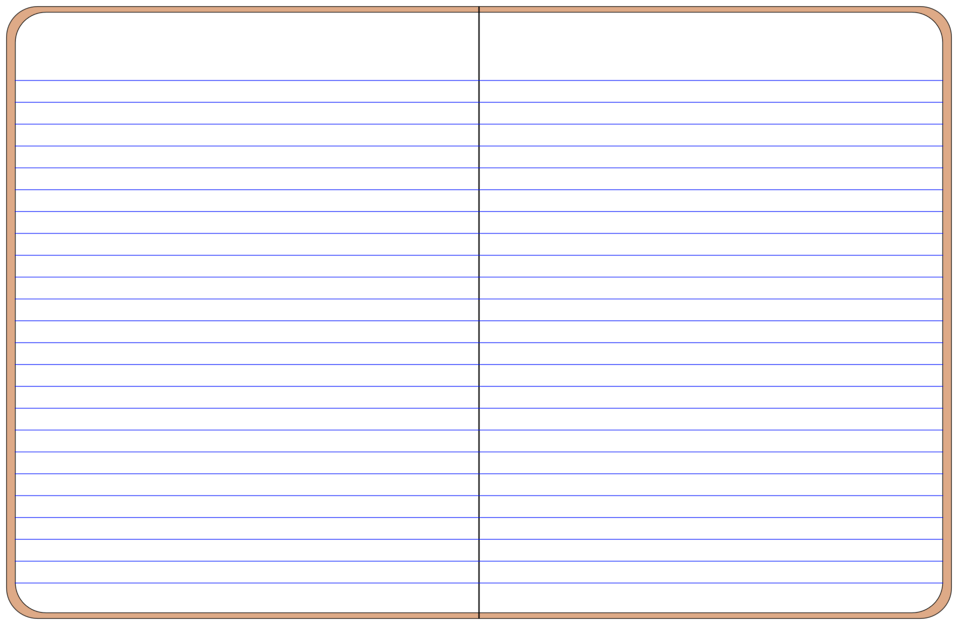 Ezri
4th-grade student
Strengths and Weaknesses:
Fact fluency	GE = 2.4
Geometry	GE = 3.8
Computation	GE = 2.1
Measurement	GE = 3.5
Problem solving	GE = 3.1
Data Analysis	GE = 3.1
Fractions		GE = 2.6
Algebra		GE = 2.8
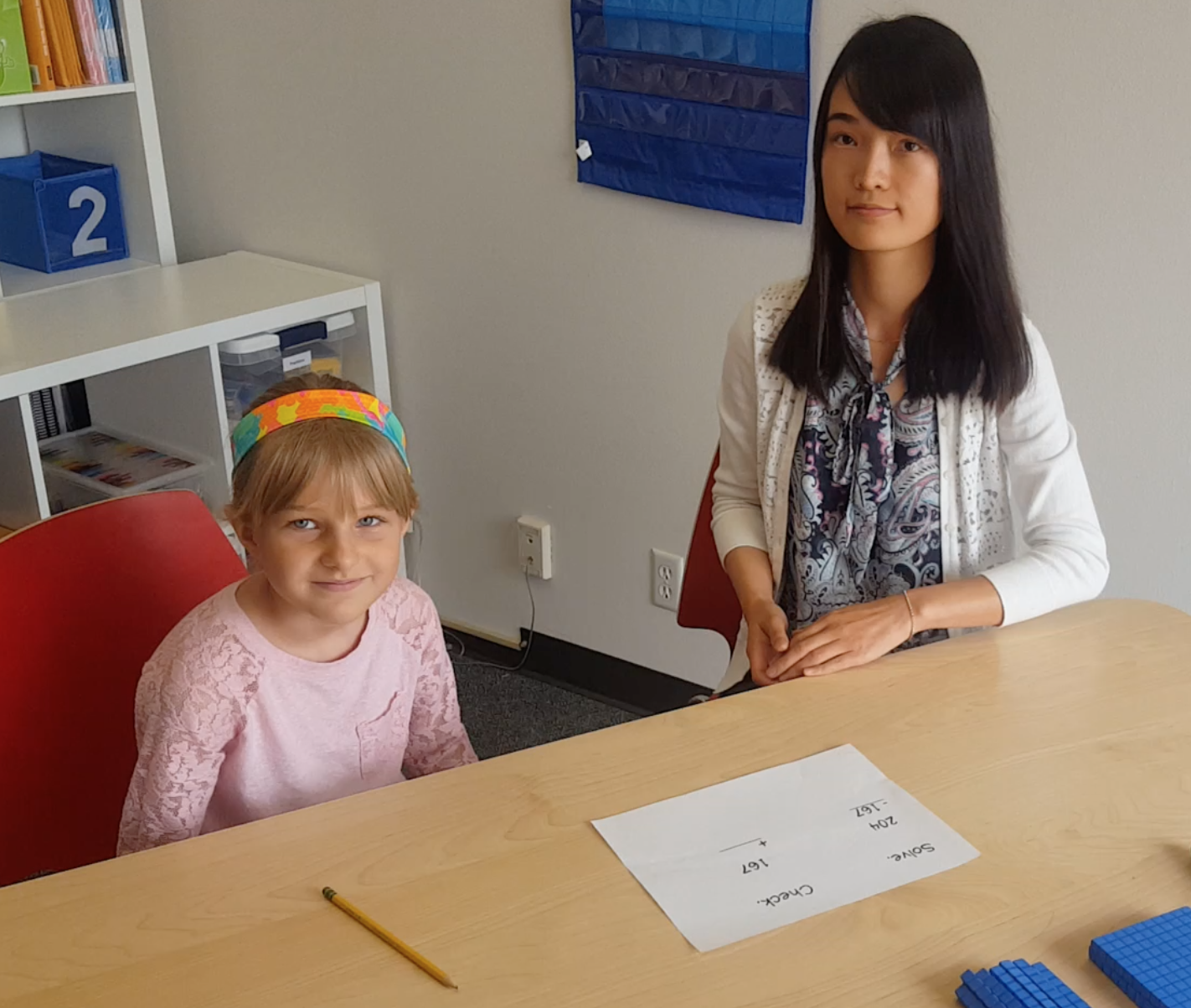 Slide 77
Instructional Platform
Conduct a diagnostic assessment of the student’s strengths and weaknesses
Design a scope and sequence
continuum of mathematics learning
Slide 78
Explain why addition and subtraction strategies work, using place value and the properties of operations.
Fluently add and subtract within 100 using strategies based on place value, properties of operations, and/or the relationship between addition and subtraction.
Use addition and subtraction within 100 to solve one- and two-step word problems…
Apply properties of operations as strategies to multiply and divide….
Fluently multiply and divide within 100, using strategies such as the relationship between multiplication and division…
Use multiplication and division within 100 to solve word problems…
Understand a fraction 1/b as the quantity formed by 1 part when a whole is partitioned into b equal parts.
Explain why a fraction a/b is equivalent to a fraction (n x a)/(n x b) by using visual fraction models…
continuum of mathematics learning
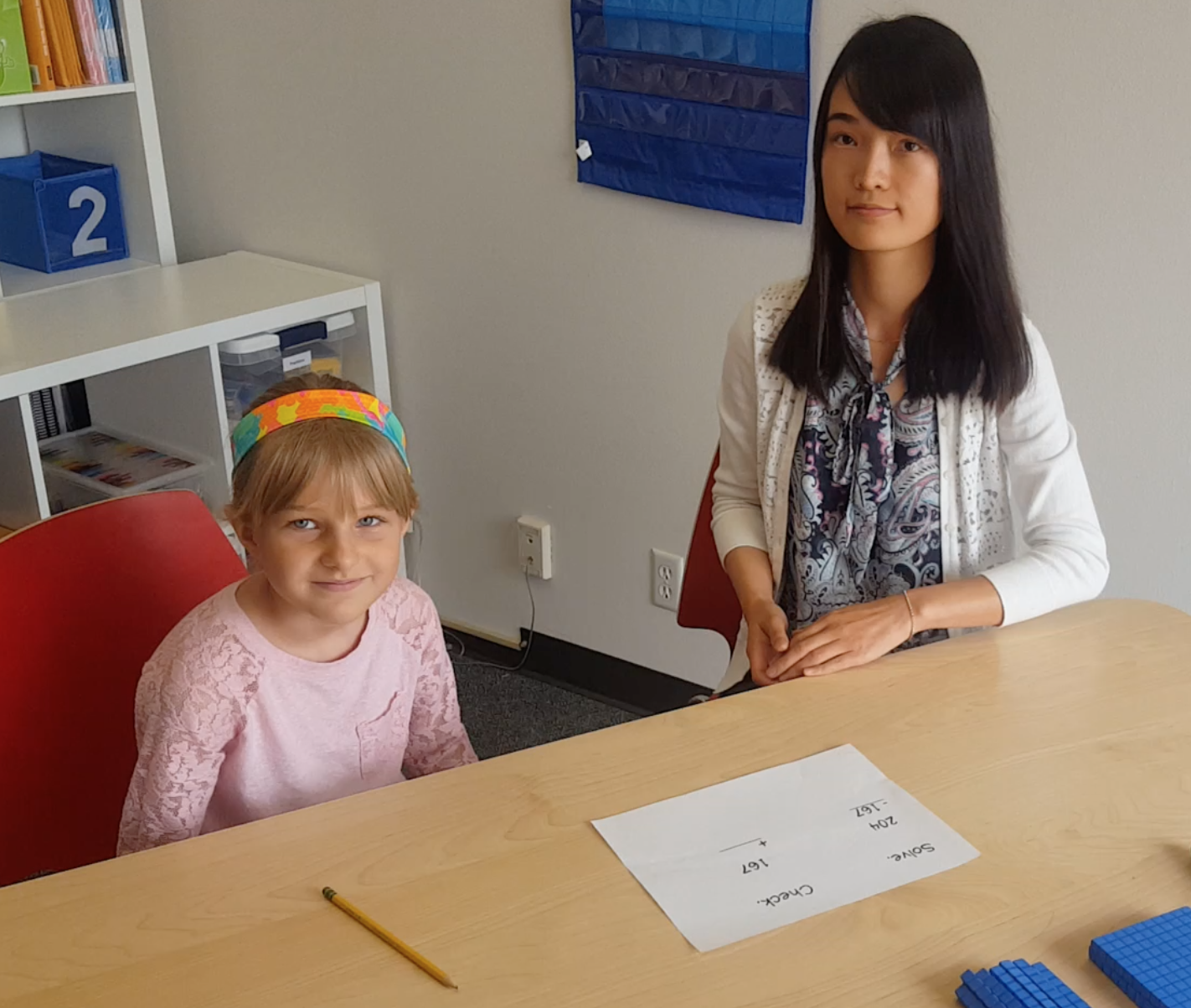 Slide 79
Instructional Platform
Conduct a diagnostic assessment of the student’s strengths and weaknesses
Design a scope and sequence
Explain why addition and subtraction strategies work, using place value and the properties of operations.
Fluently add and subtract within 100 using strategies based on place value, properties of operations, and/or the relationship between addition and subtraction.
Use addition and subtraction within 100 to solve one- and two-step word problems…
Apply properties of operations as strategies to multiply and divide….
Fluently multiply and divide within 100, using strategies such as the relationship between multiplication and division…
Use multiplication and division within 100 to solve word problems…
Understand a fraction 1/b as the quantity formed by 1 part when a whole is partitioned into b equal parts.
Explain why a fraction a/b is equivalent to a fraction (n x a)/(n x b) by using visual fraction models…
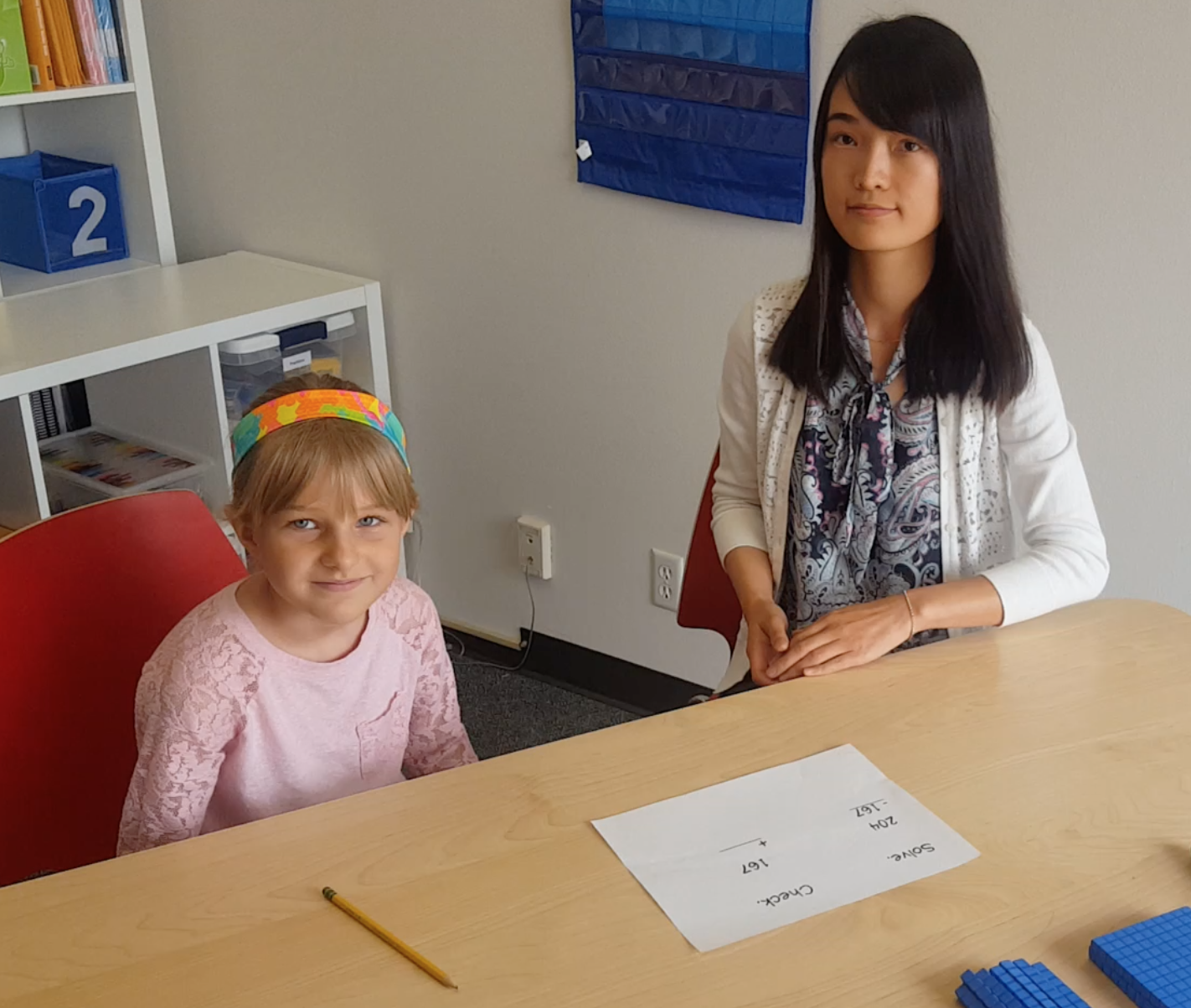 Slide 89
Instructional Platform
Conduct a diagnostic assessment of the student’s strengths and weaknesses
Design a scope and sequence
Identify instructional platform
1. evidence-based intervention
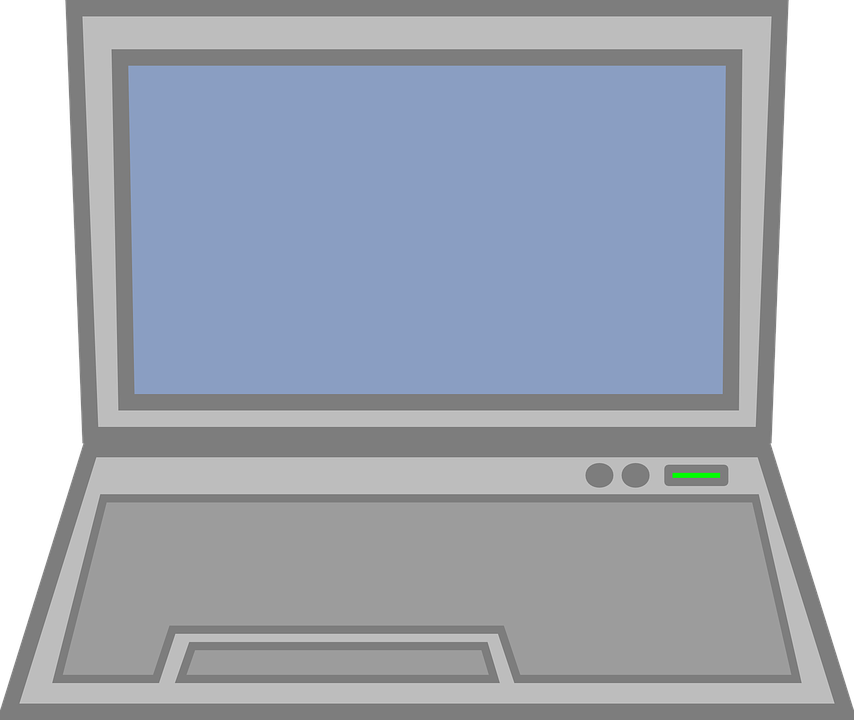 2. evidence-based strategy
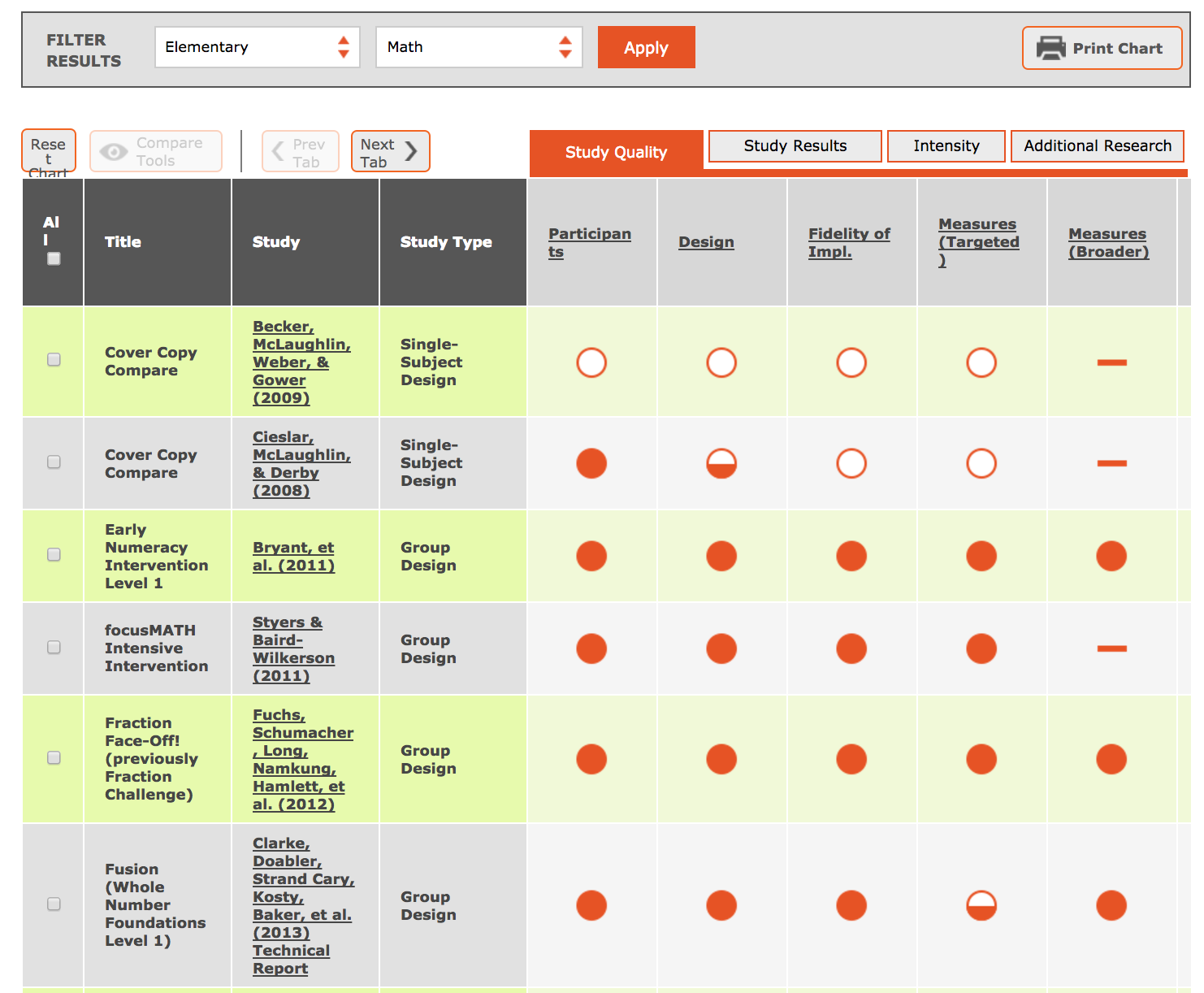 Slide 81
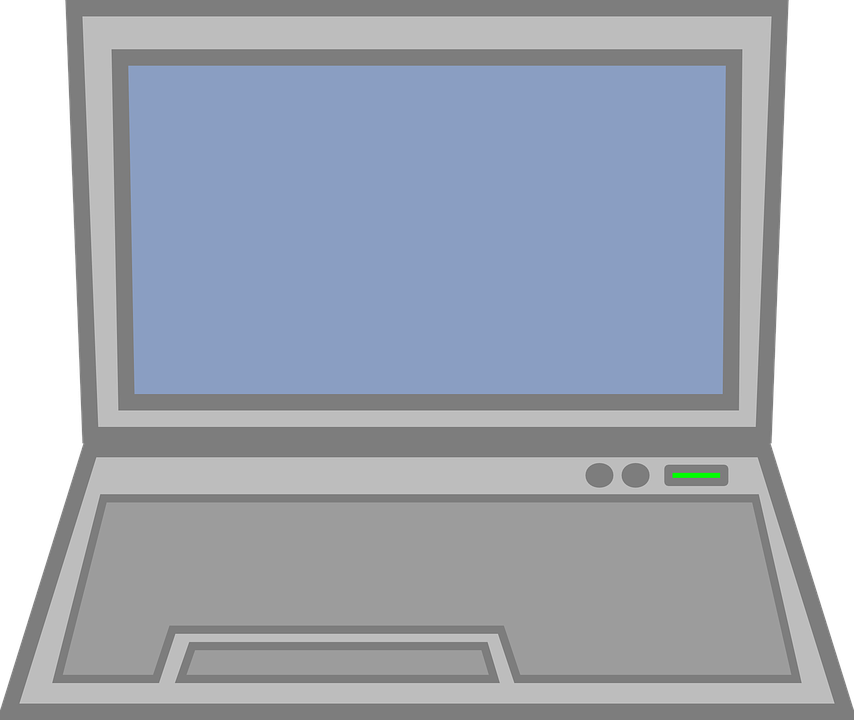 www.intensiveintervention.org
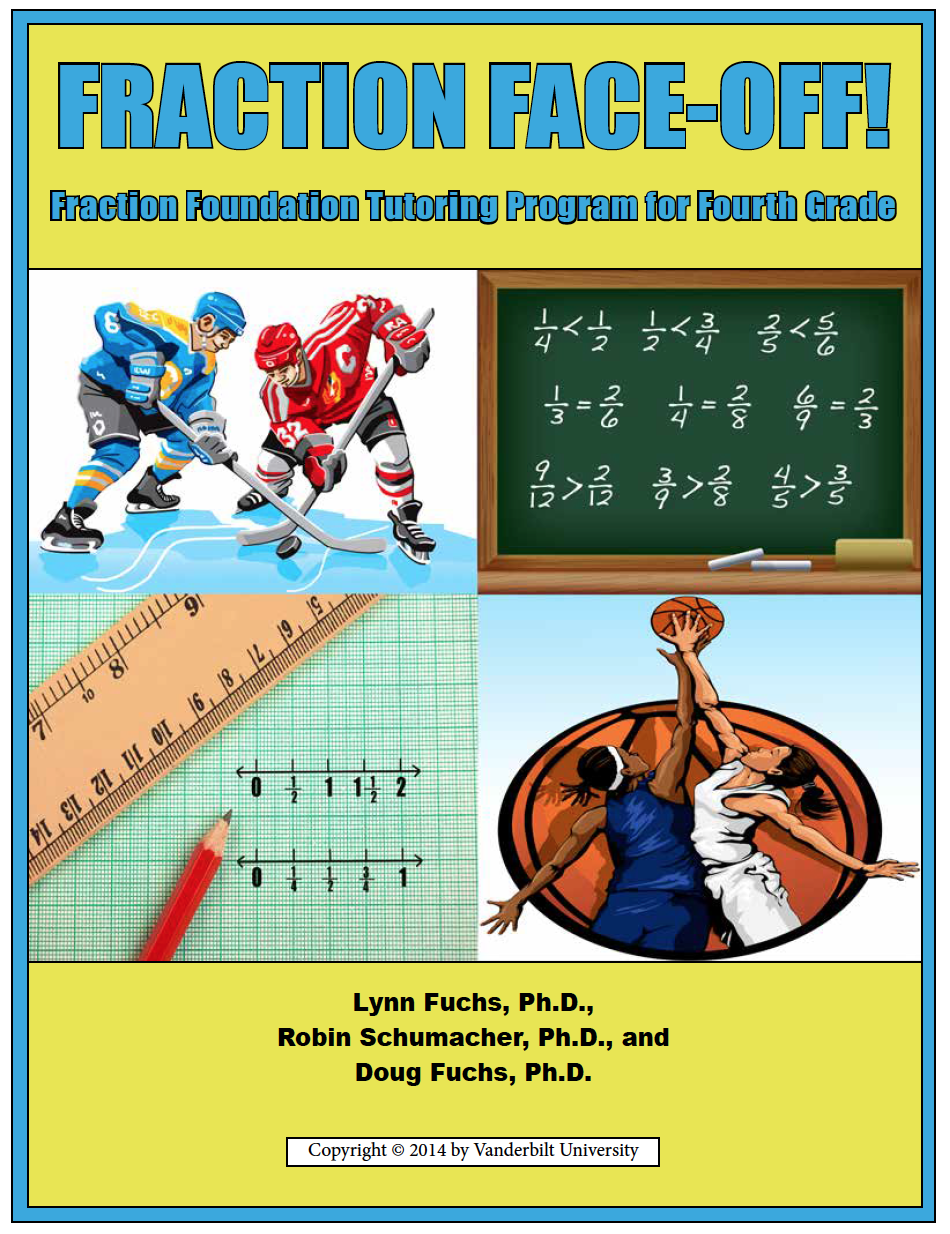 Slide 82
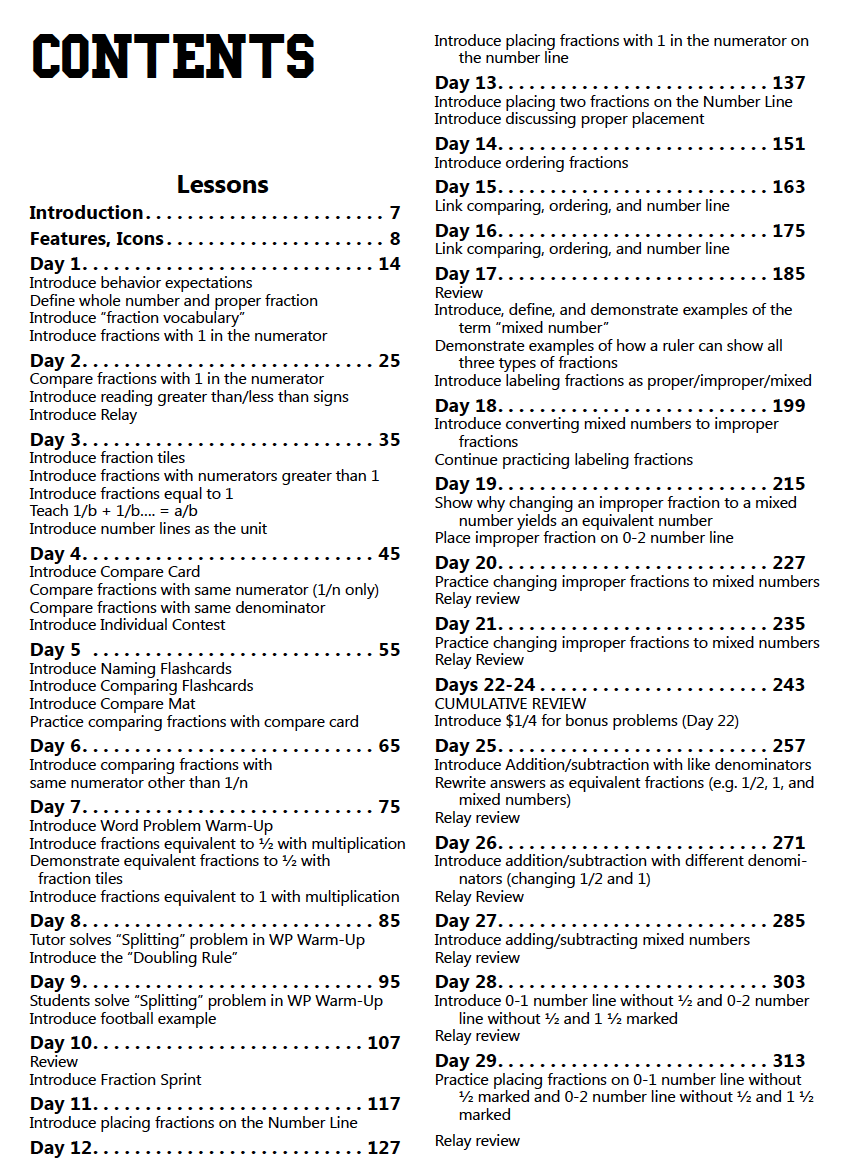 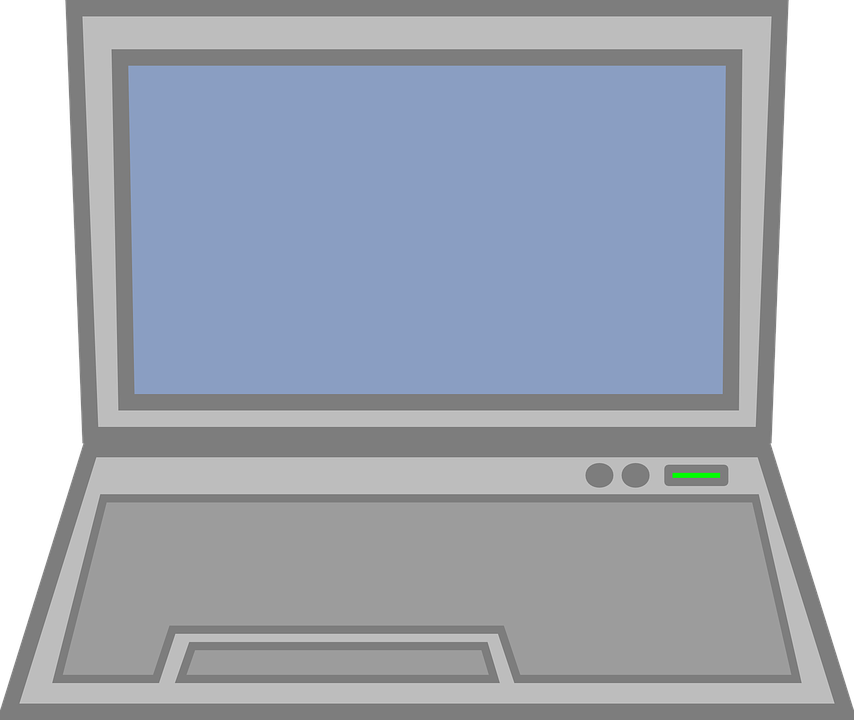 www.intensiveintervention.org
Fuchs, Schumacher, & Fuchs (2014)
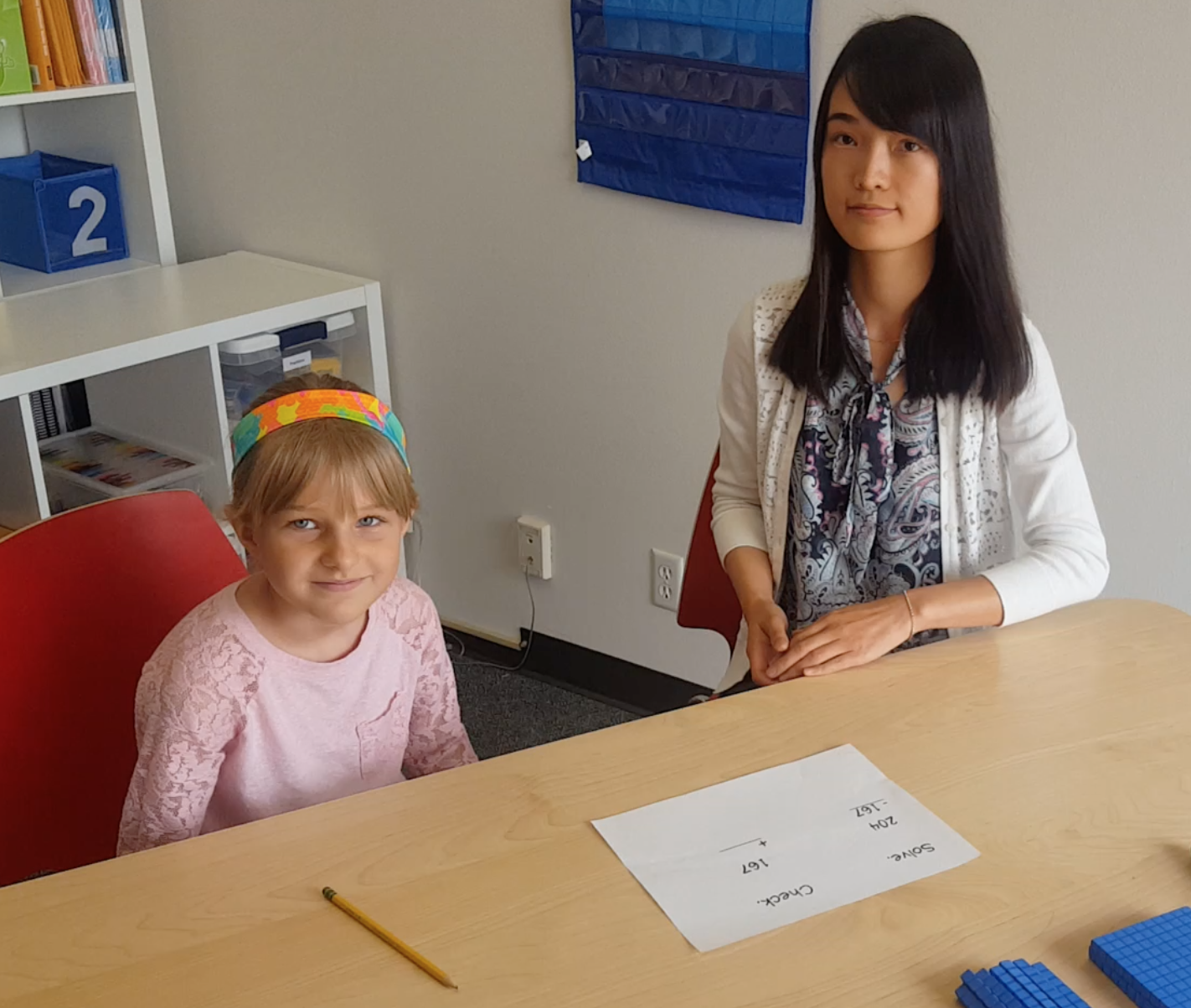 Slide 83
Instructional Platform
Conduct a diagnostic assessment of the student’s strengths and weaknesses
Design a scope and sequence
Identify instructional platform
1. evidence-based intervention
2. evidence-based strategy
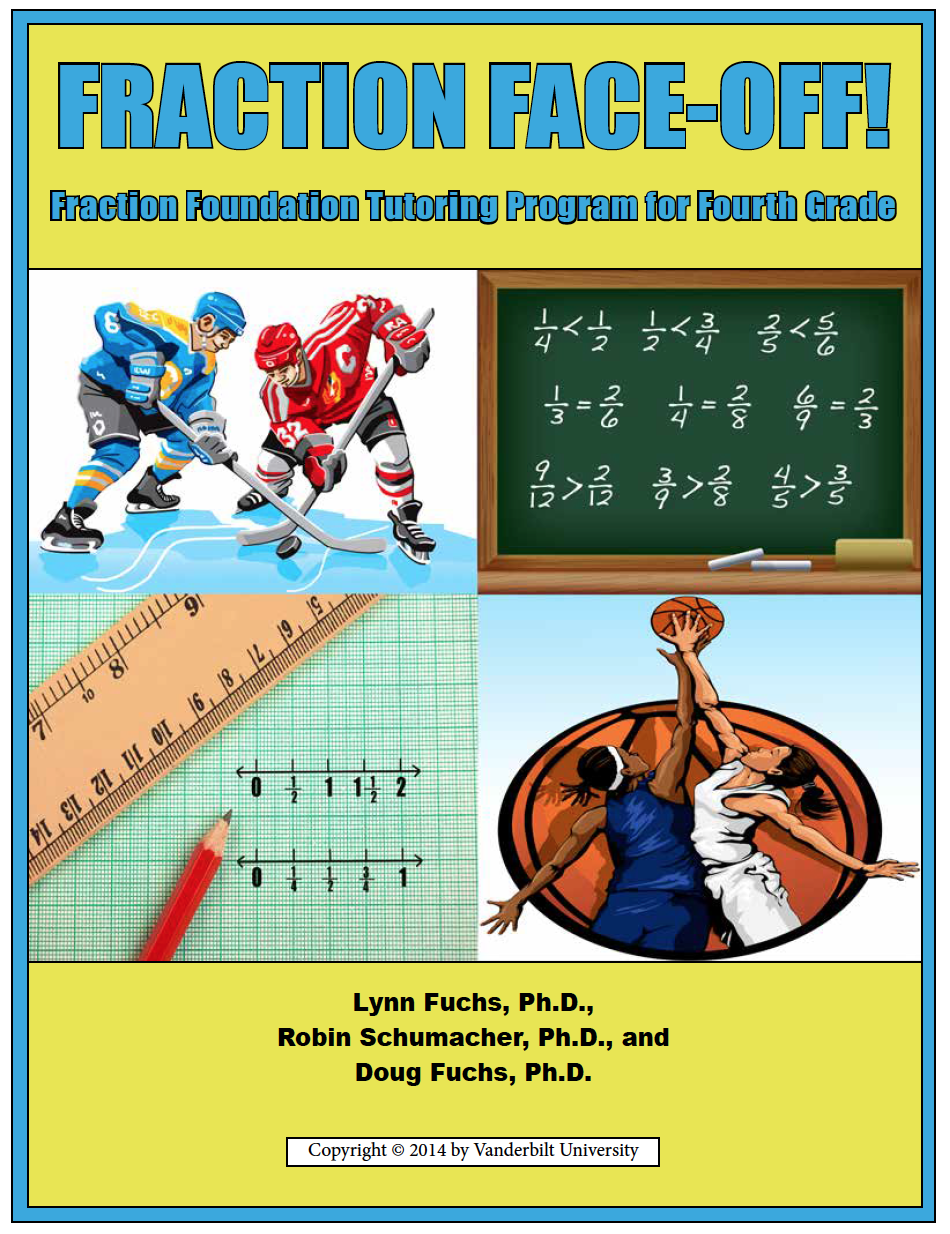 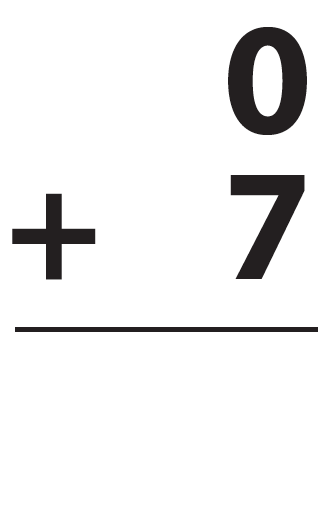 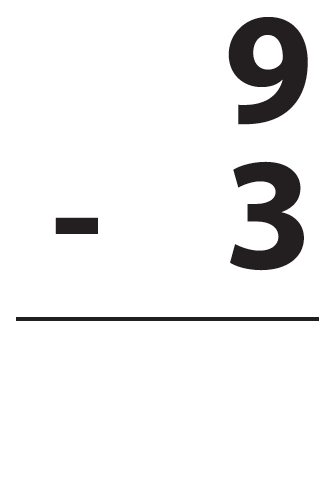 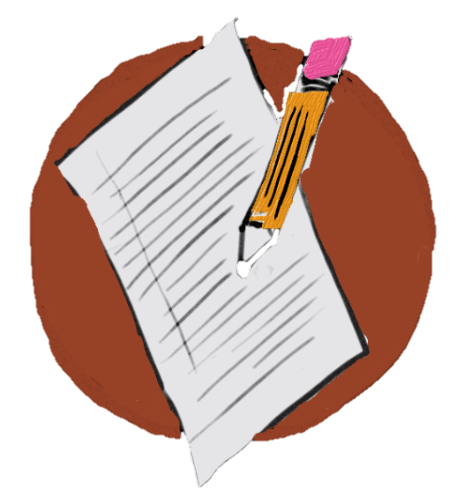 Slide 84
Workbook Activity #5
“You met Emma” is the module about assessment within DBI. Considering the mathematical strengths and weaknesses of Emma:
What would be a scope and sequence for Emma?
What evidence-based interventions or evidence-based strategies are available?
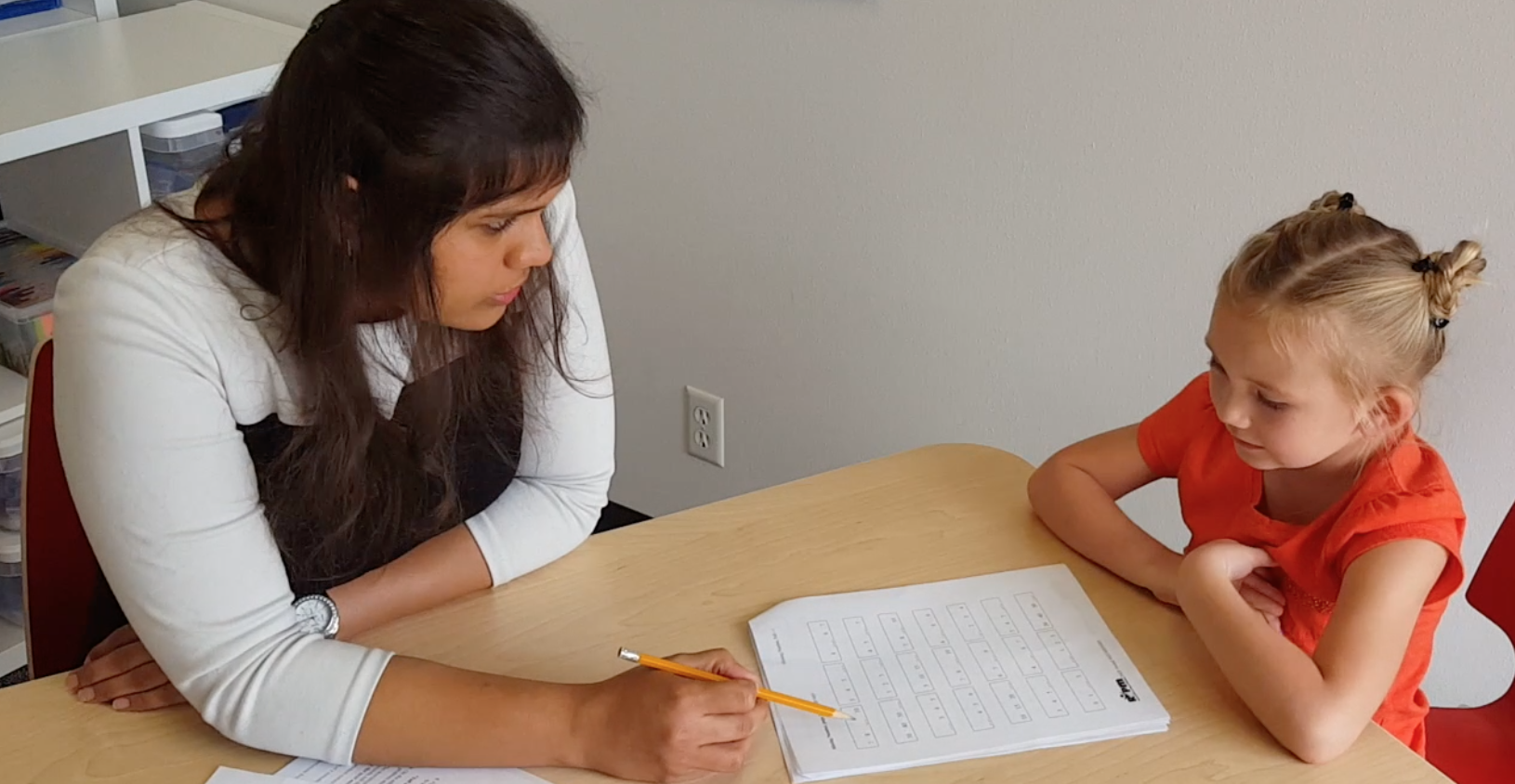 Link to Videos: https://youtu.be/c5cKCjAwjeY
https://youtu.be/LDe-AcB6T7w
https://youtu.be/tWLPtorzqGo
Slide 85
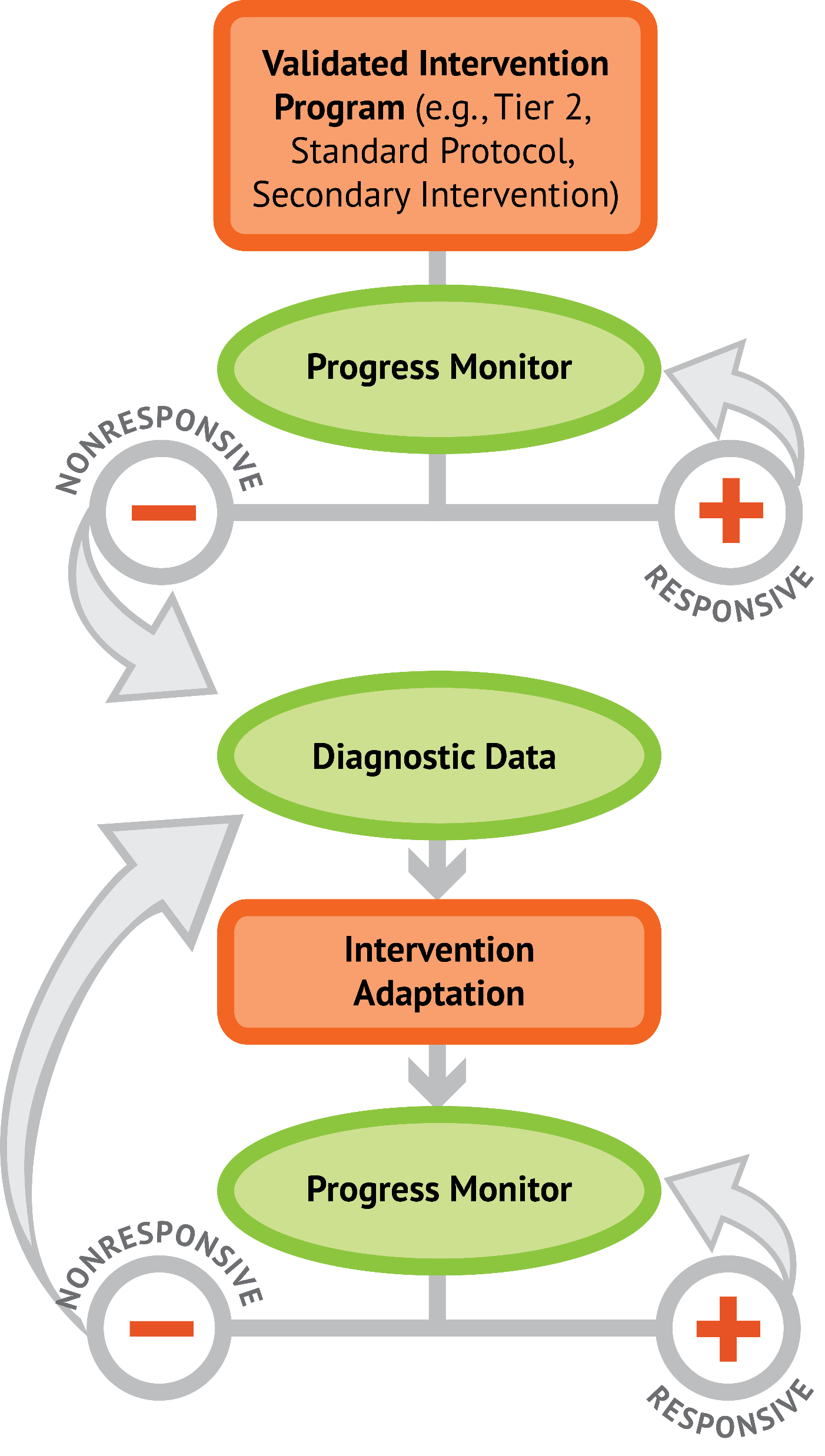 Instructional Platform
Conduct a diagnostic assessment of the student’s strengths and weaknesses
Design a scope and sequence
Identify instructional platform
1. evidence-based intervention
2. evidence-based strategy
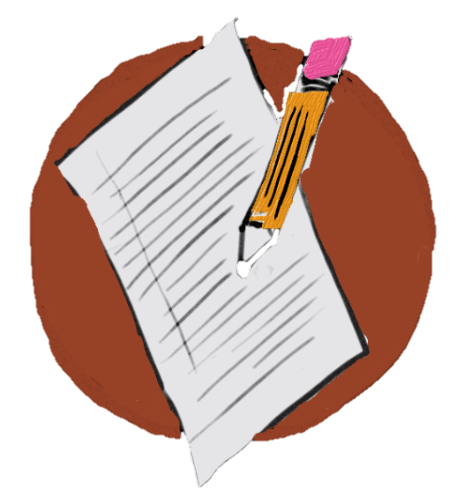 Slide 86
Workbook Activity #6
Using the resources we’ve discussed (and additional resources), what evidence-based intervention and evidence-based strategies are available at the grade(s) you teach? What’s the quality of the evidence?
Part 3’s Checklist:How do you determine the instructional platform for intensive intervention?
Conduct a diagnostic assessment of the student
Identify the scope and sequence for instruction
Identify evidence-based practices
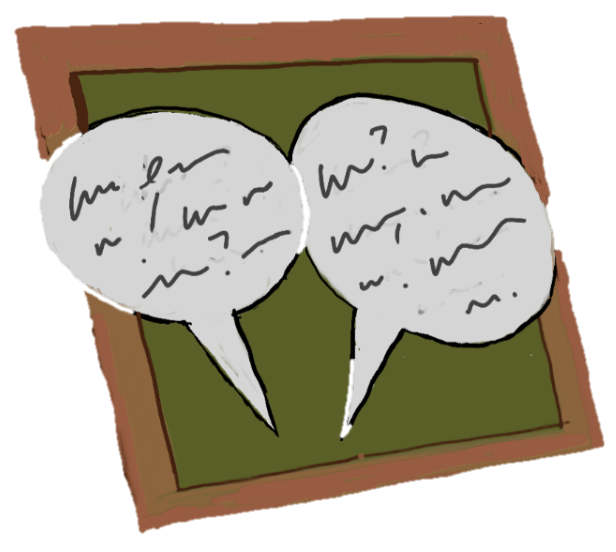 Discussion Board
What evidence-based practices do you need for intensive intervention? Share with your classmates.
Slide 89
Closing
Objectives
PART 1: What are the forms of evidence-based practices in intensive intervention?

PART 2: Where do you locate evidence-based practices?

PART 3: How do you determine the instructional platform for intensive intervention?
Slide 91
Link to Video: https://youtu.be/sh2dyx2BZf0
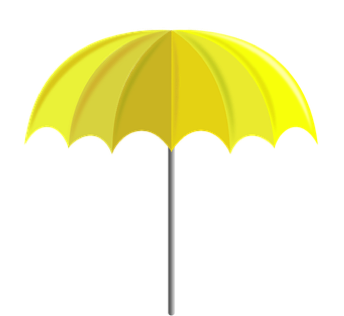 Part 1
evidence-based practice
evidence-based intervention
evidence-based strategy
promising practice
no or negative evidence
Slide 93
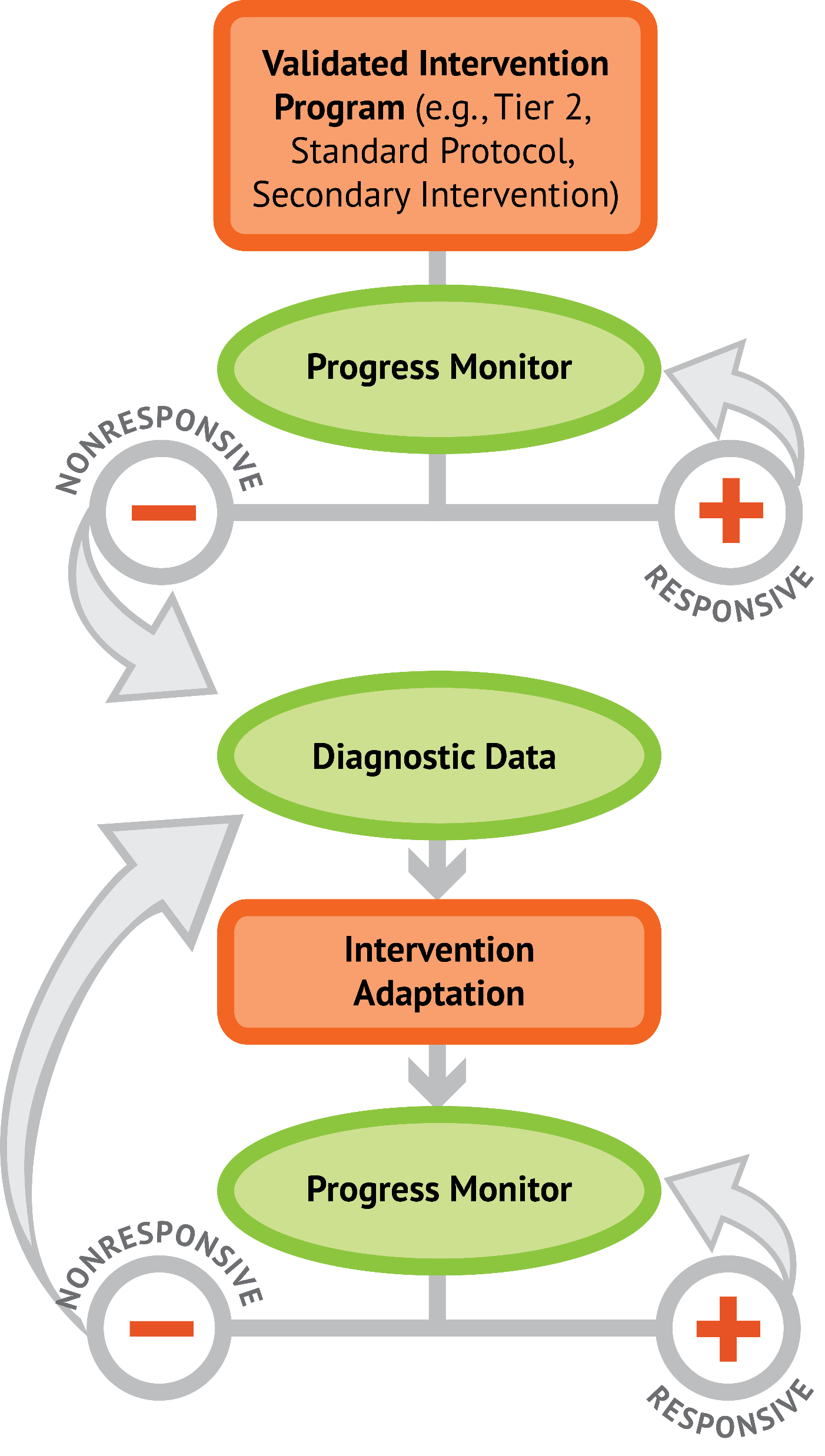 Instructional Platform
1. evidence-based intervention
2. evidence-based strategy
Part 1’s Checklist:What are the forms of evidence-based practices in intensive intervention?
Define evidence-based practices
Identify the differences among evidence-based interventions, evidence-based strategies, and promising practices
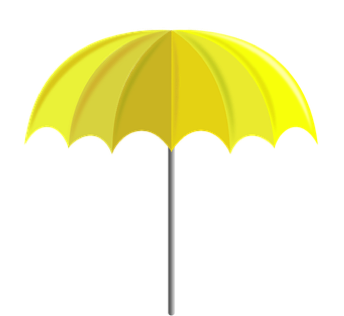 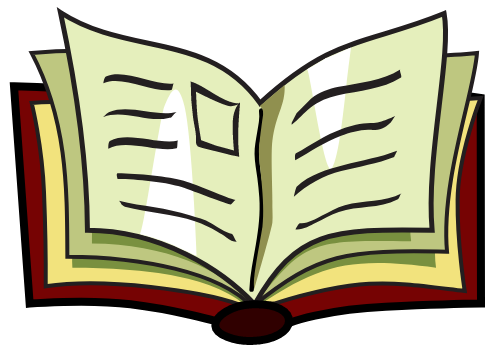 Slide 95
evidence-based practice
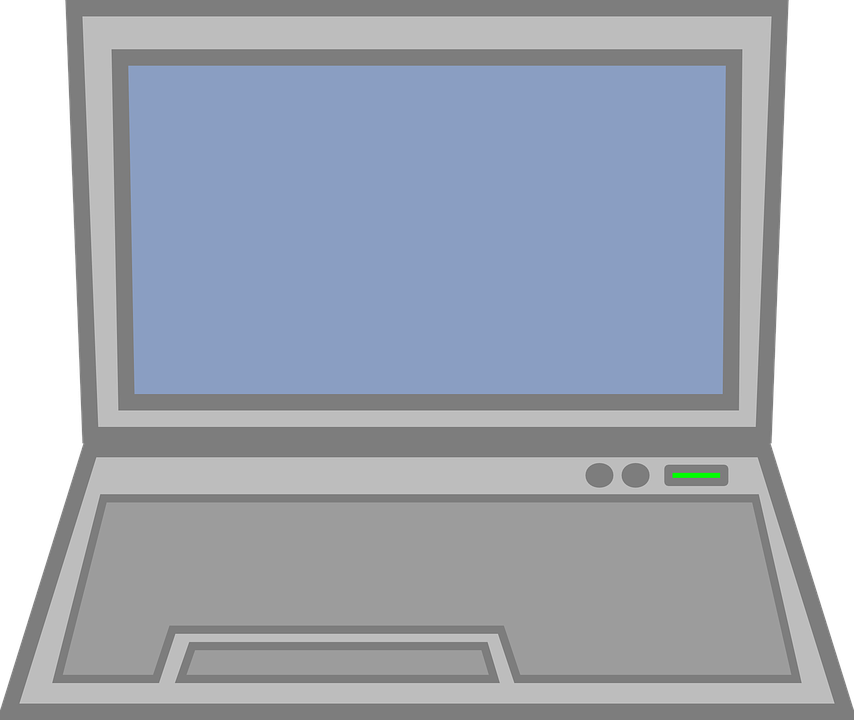 evidence-based intervention
evidence-based strategy
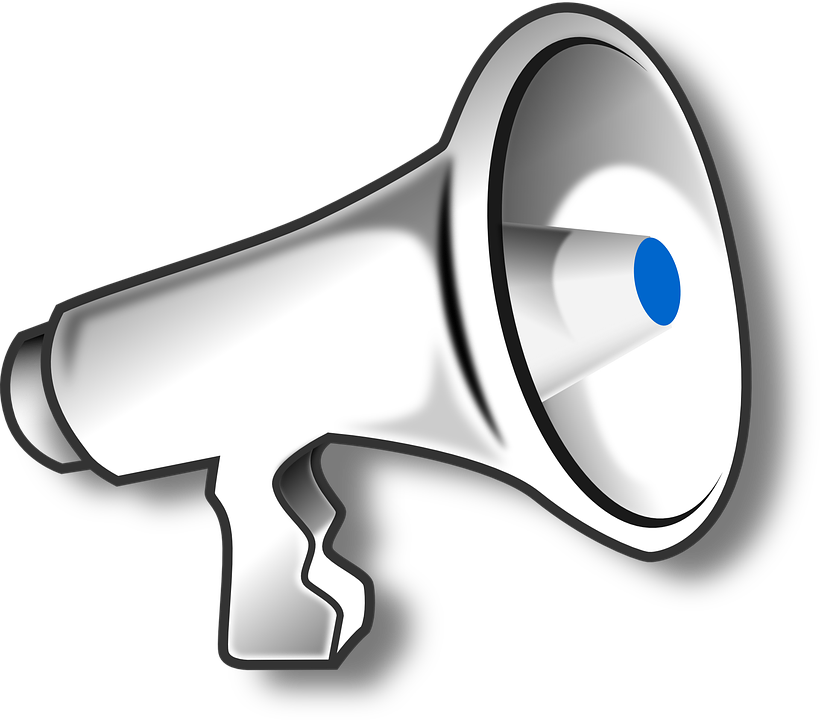 promising practice
Assessment data to show results
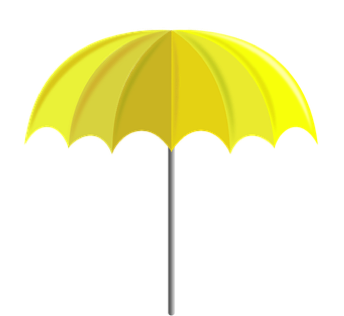 Slide 96
evidence-based practice
Improvement from before intervention
Improvement compared to no treatment students
Replication
evidence-based intervention
Multiple researchers
Multiple students
evidence-based strategy
Multiple times
promising practice
Setting and students similar to your own
Part 2’s Checklist:Where do you locate evidence-based practices?
Identify sources for locating evidence-based practices
Determine the magnitude of the “evidence”
Slide 98
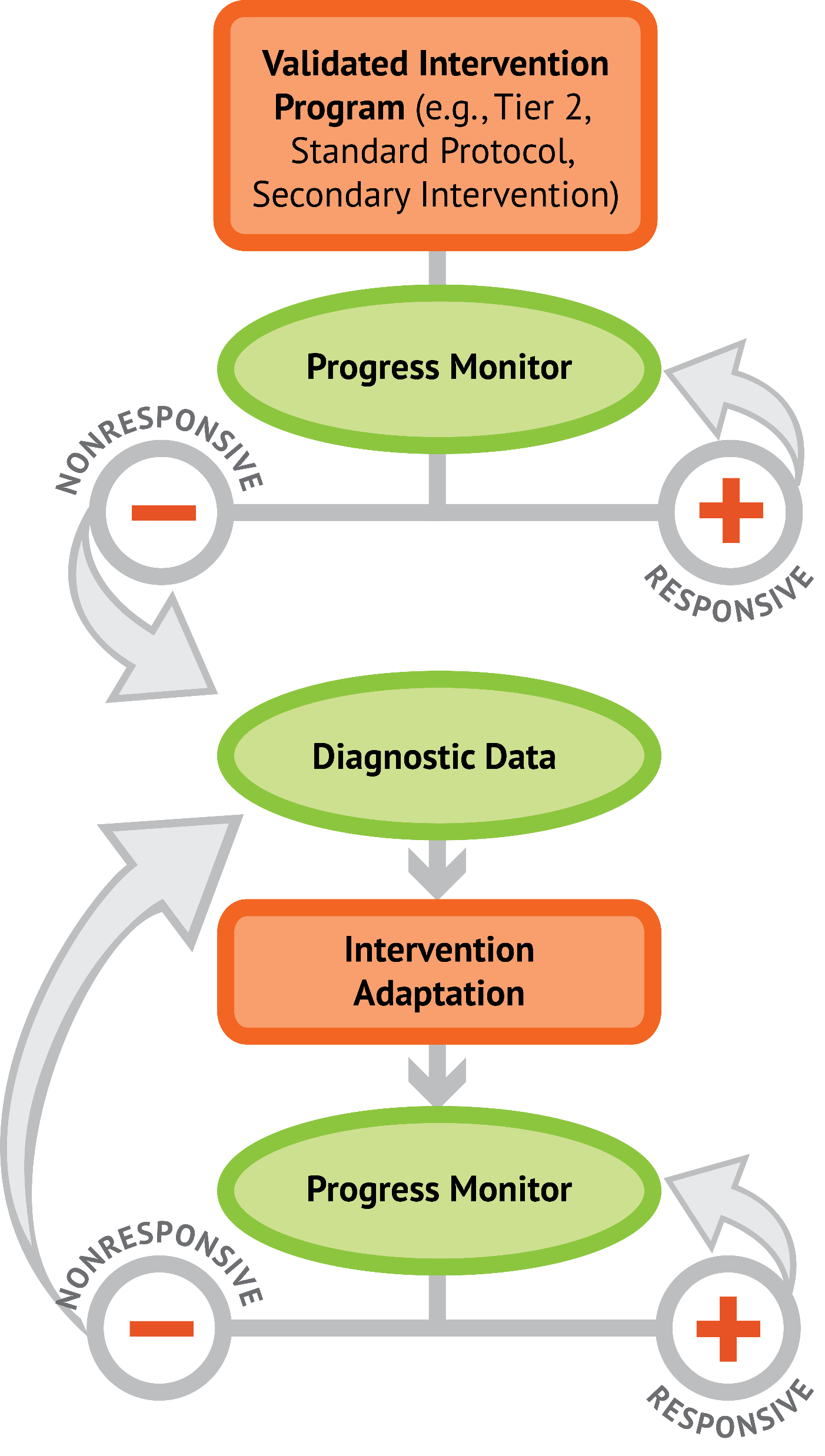 Instructional Platform
Conduct a diagnostic assessment of the student’s strengths and weaknesses
Design a scope and sequence
Identify instructional platform
1. evidence-based intervention
2. evidence-based strategy
Part 3’s Checklist:How do you determine the instructional platform for intensive intervention?
Conduct a diagnostic assessment of the student
Identify the scope and sequence for instruction
Identify evidence-based practices
Classroom Application
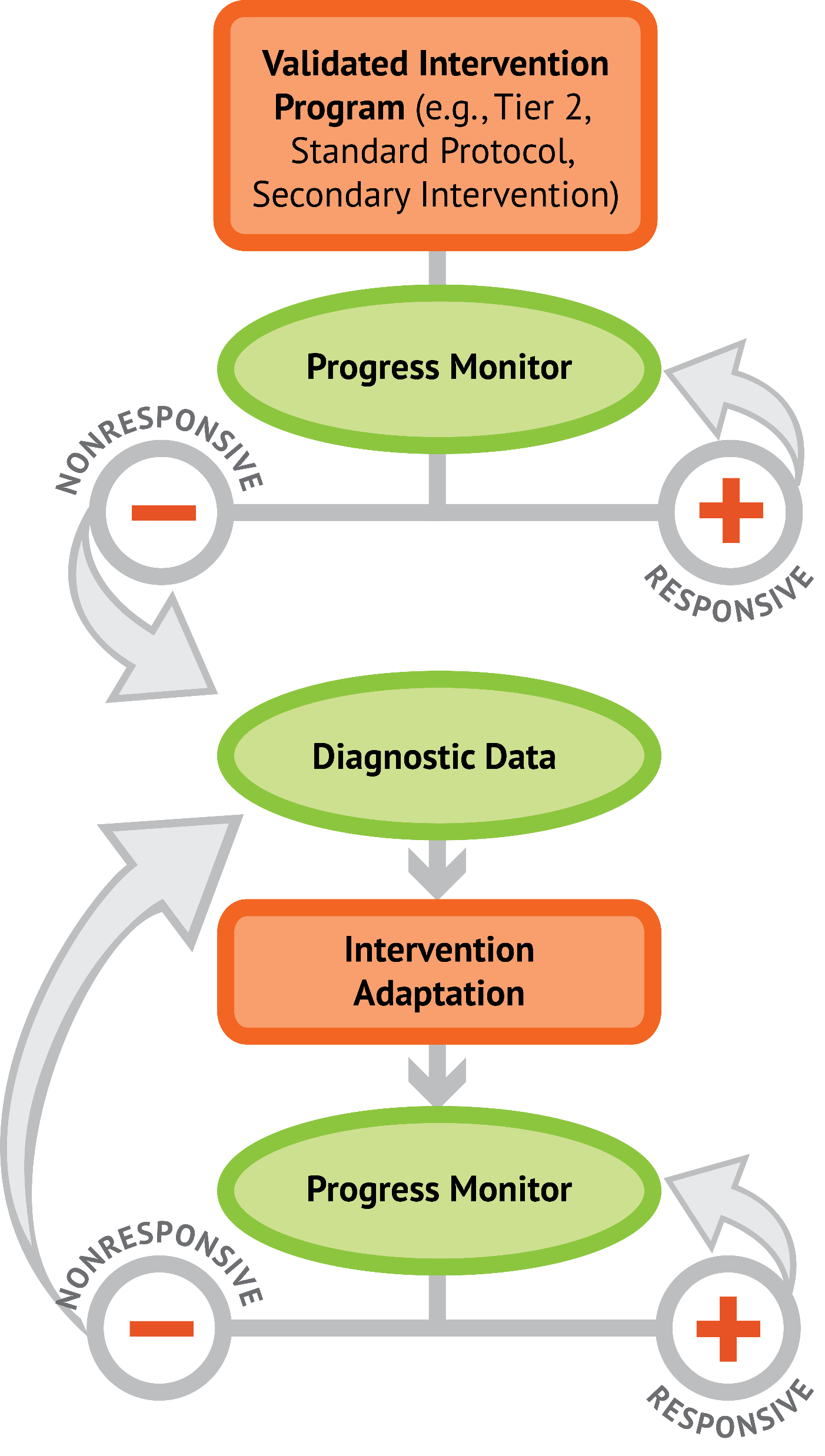 Evaluate a current instructional intervention or strategy. What is the evidence?
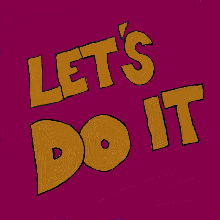 100
Looking Ahead
1: Developing a scope and sequence for intervention
Slide 102
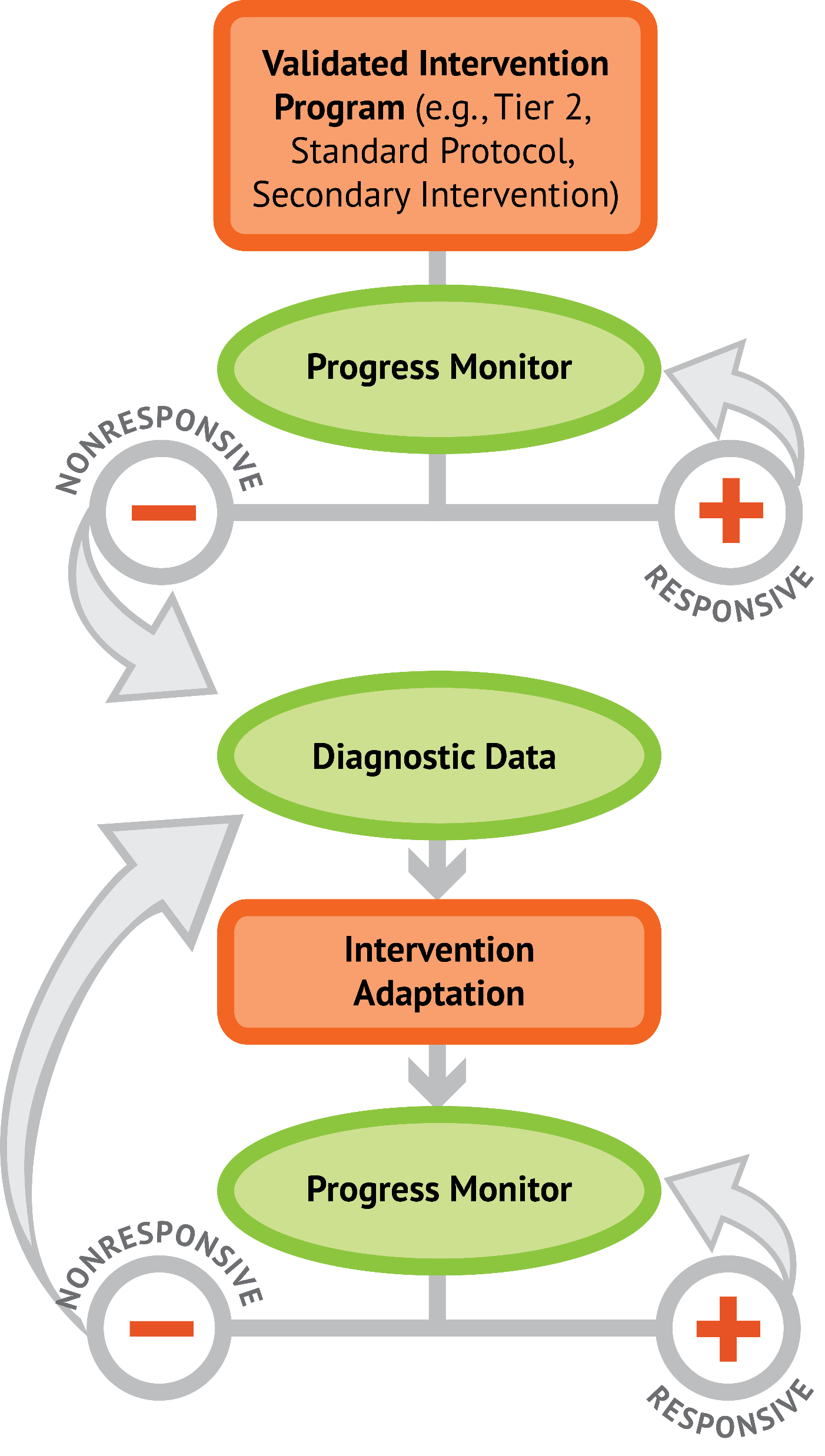 2: Progress monitoring and determining response
3: Selecting evidence-based practices for the instructional platform
4: Instructional delivery: explicit instruction, multiple representations, language
5: Instructional strategies: fluency building, problem solving, motivation
6: Whole number content
7: Rational number content
8: DBI and mathematics: fidelity, adaptations
Module 4
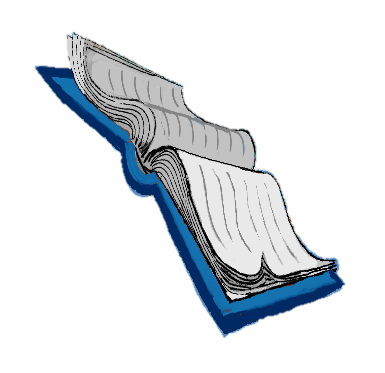 Miller, S. P., & Hudson, P. J. (2007). Using evidence-based practices to build mathematics competence related to conceptual, procedural, and declarative knowledge. Learning Disabilities Research and Practice, 22, 47–57.
See You Soon!